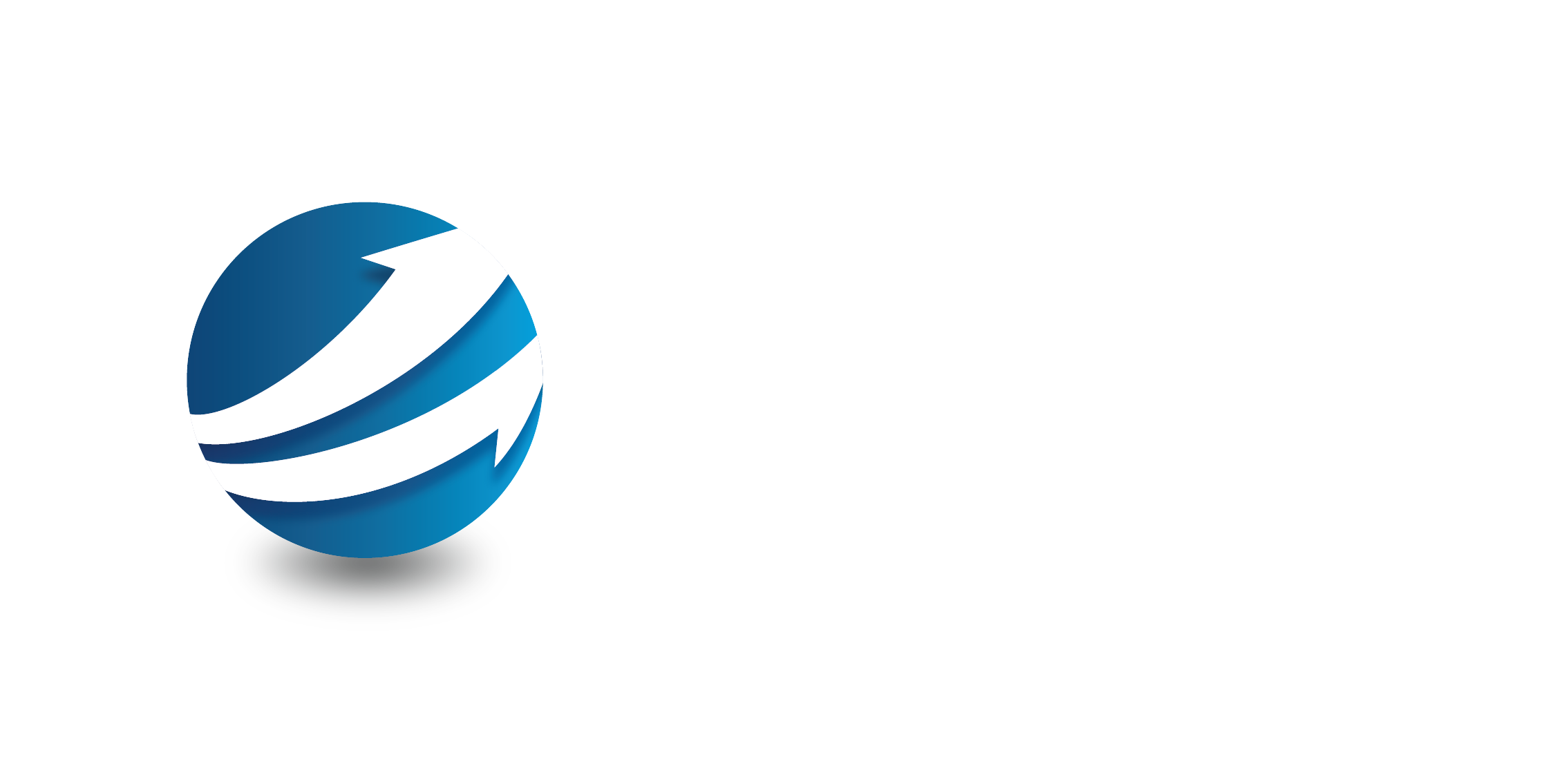 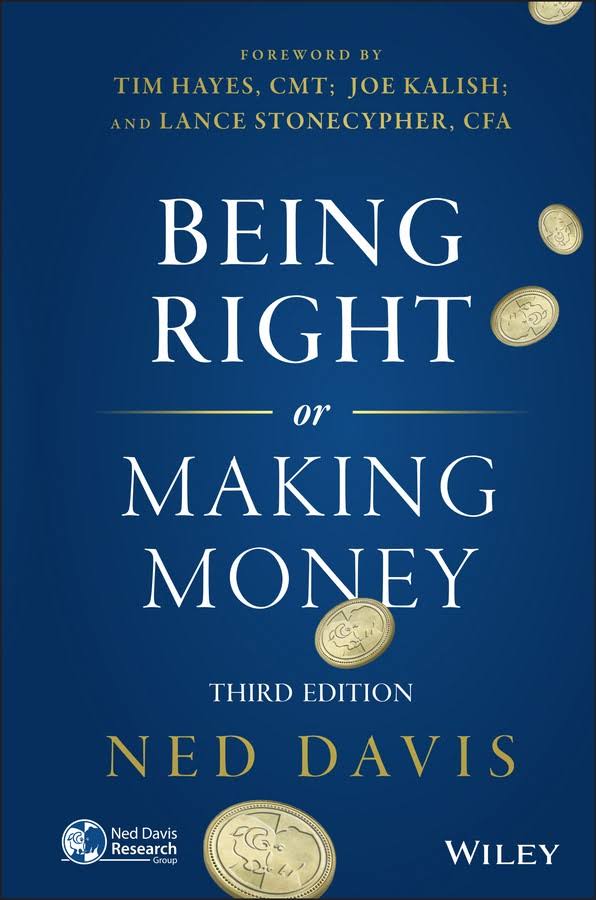 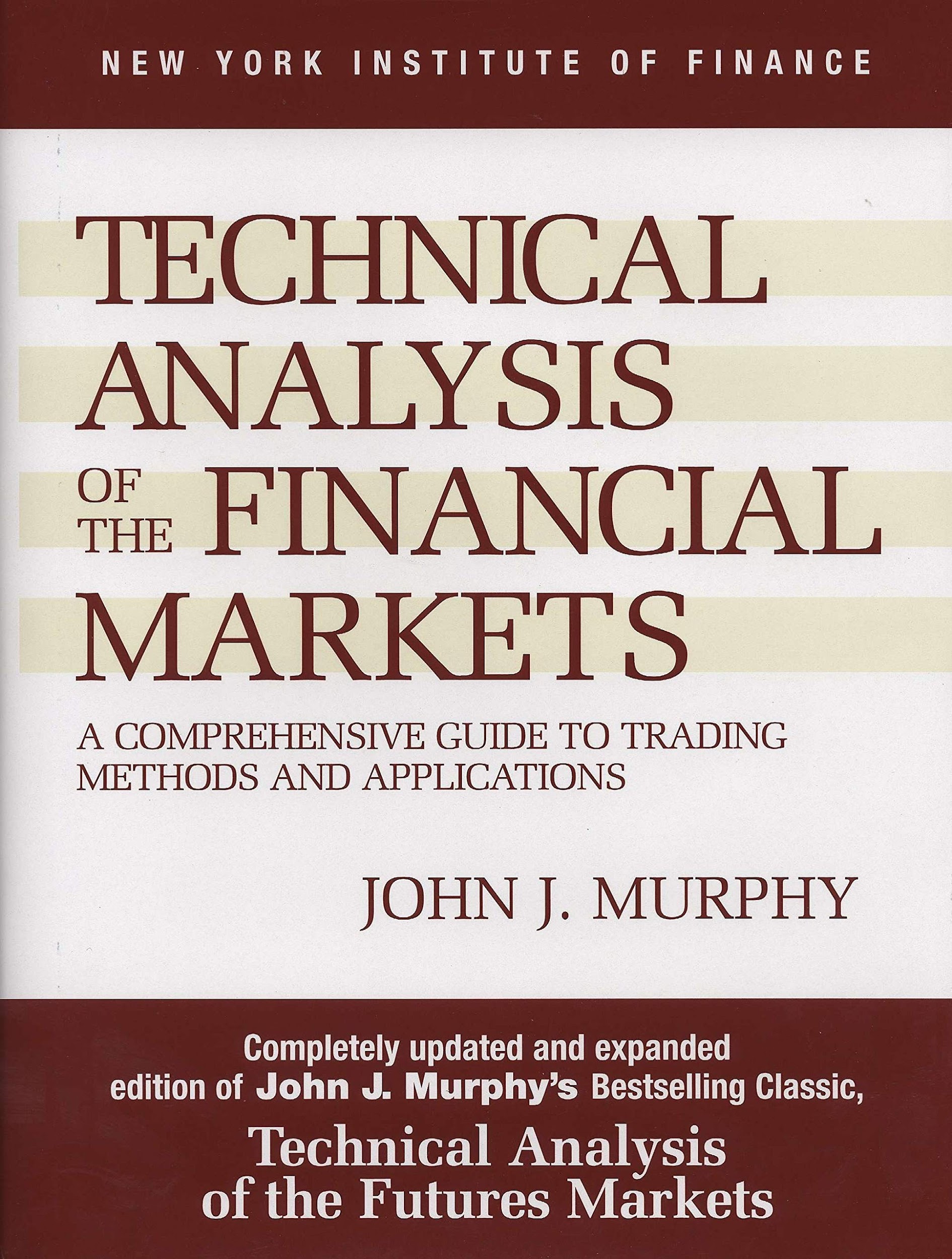 Unidad 5
Indicadores de Tendencia y Análisis Técnico
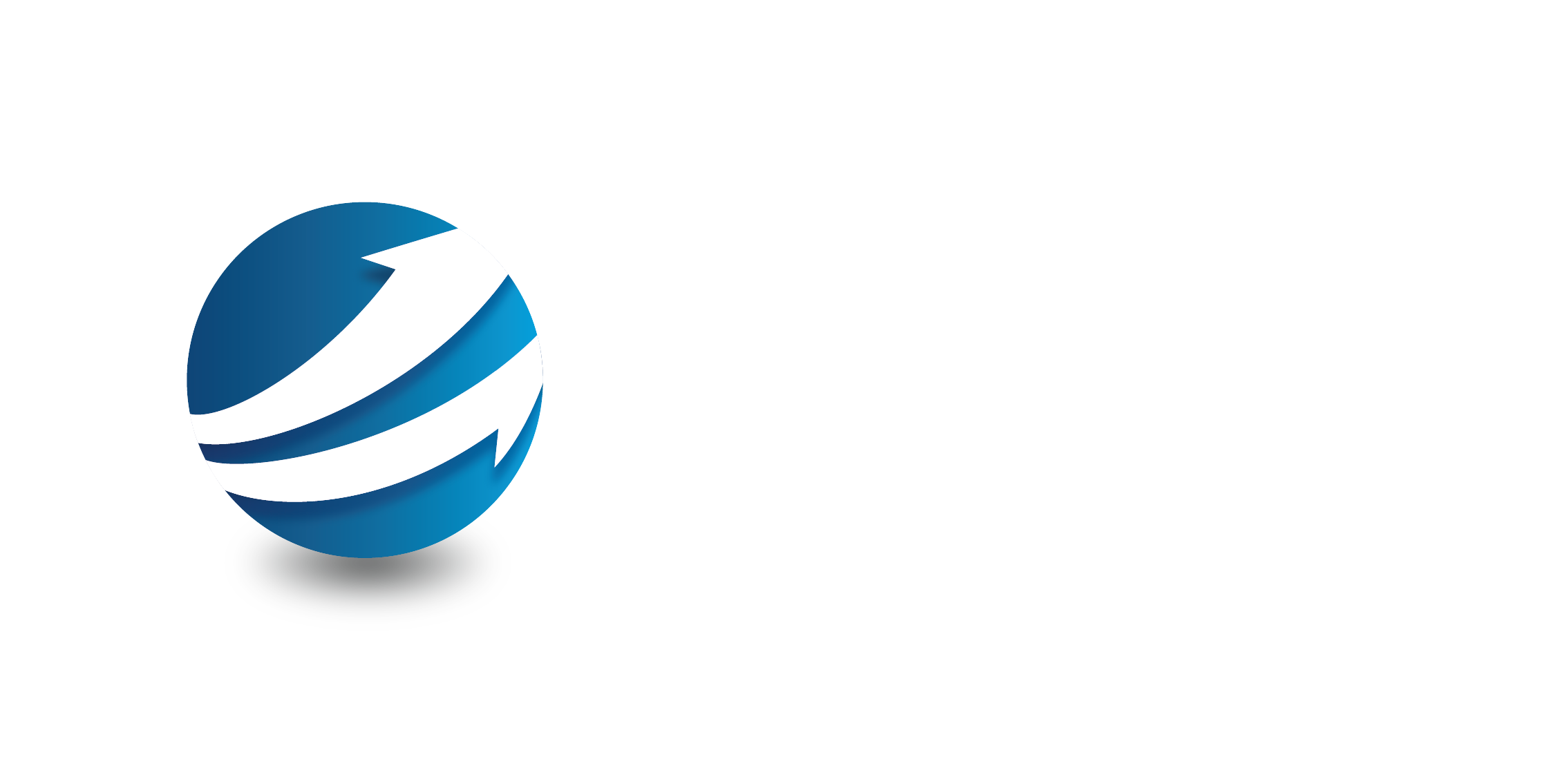 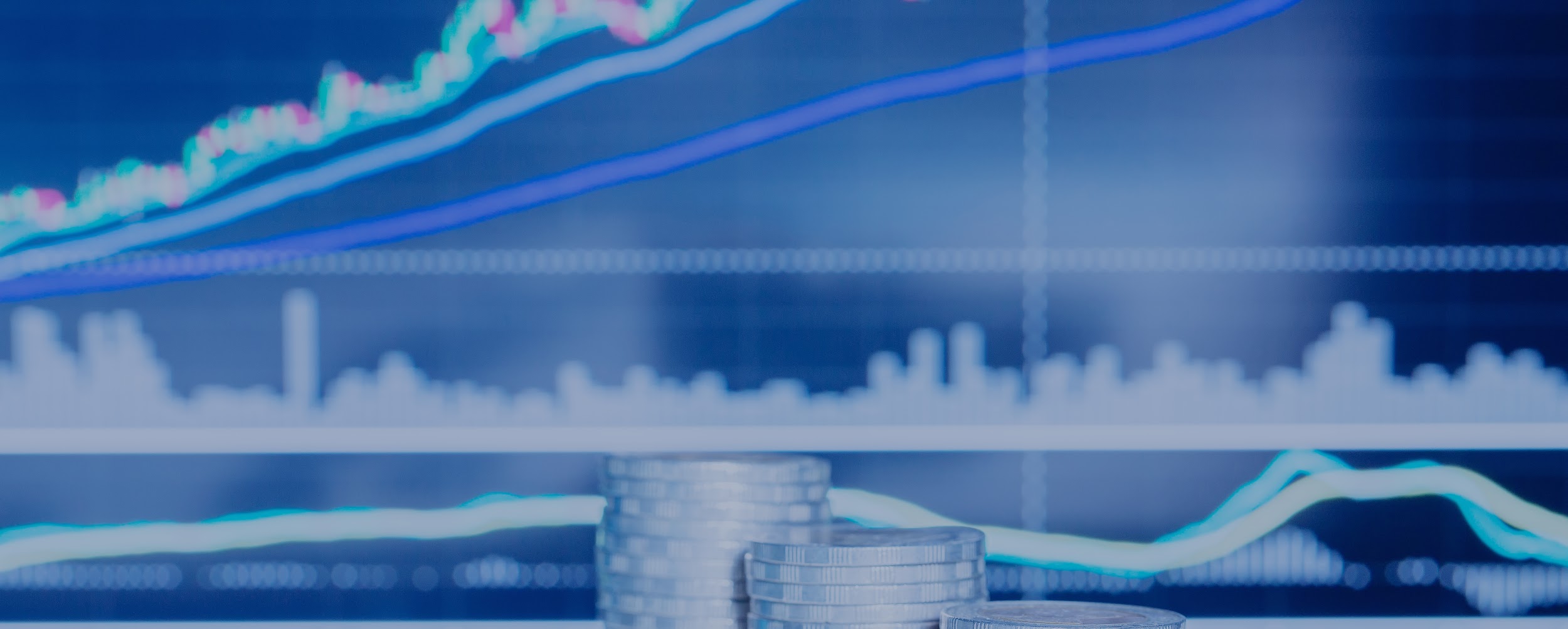 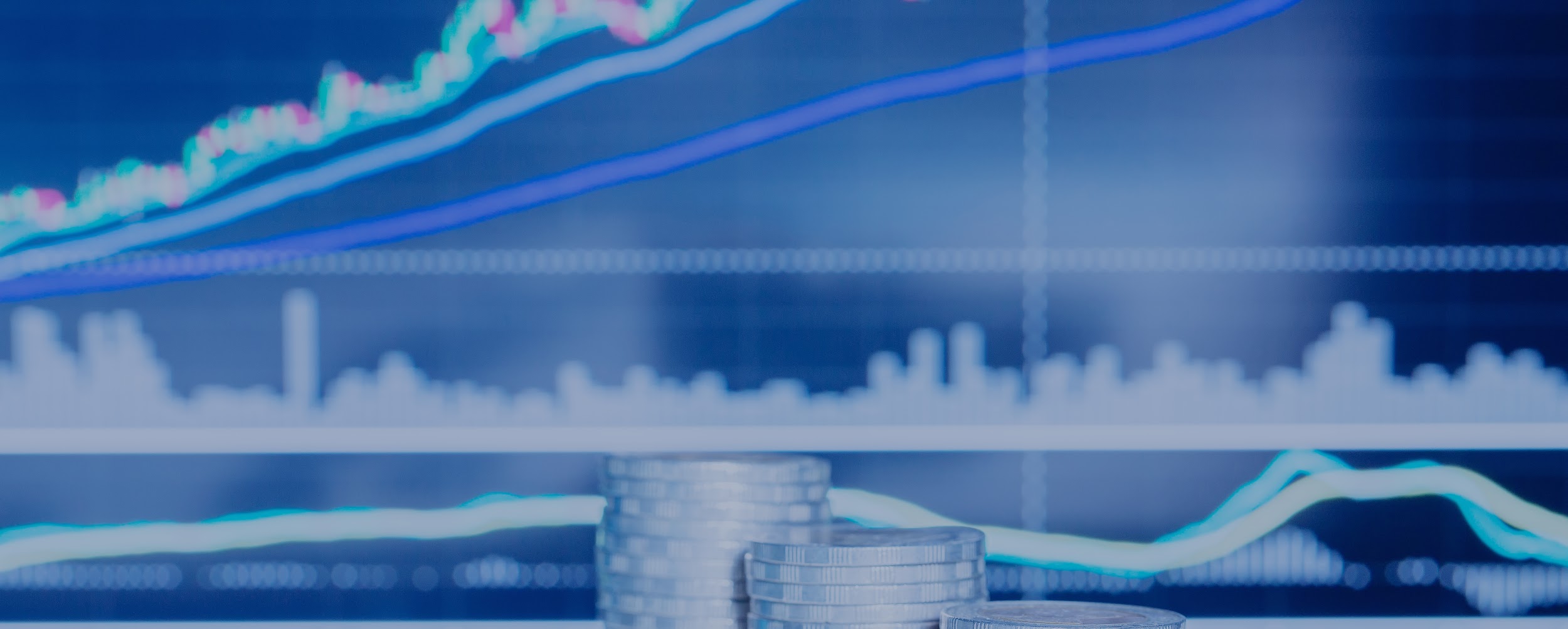 ¿Qué es el análisis técnico?
Es un tipo de análisis utilizado para intentar predecir los movimientos de los precios basado en el estudio de gráficos de precios y cómputos (indicadores).
Hay 2 principales fuentes de información:

1) El precio
2) El volumen operado.
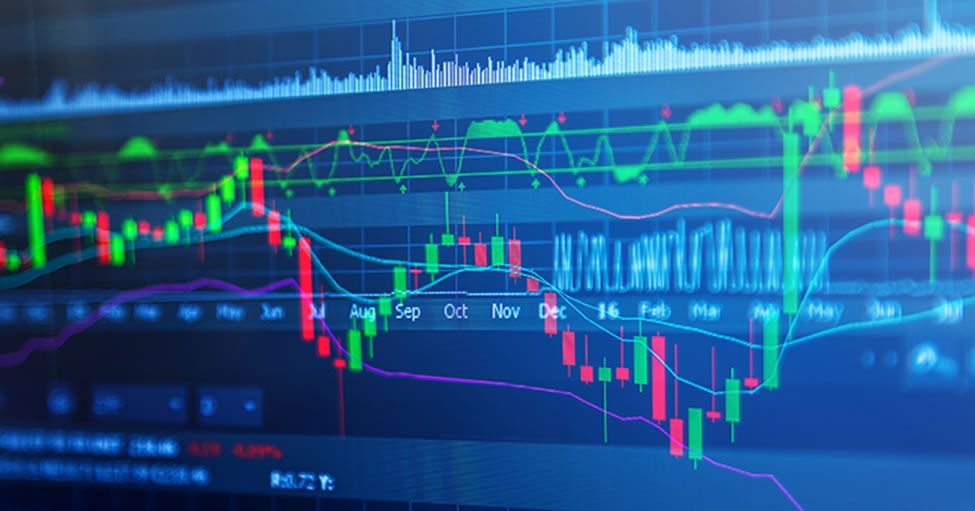 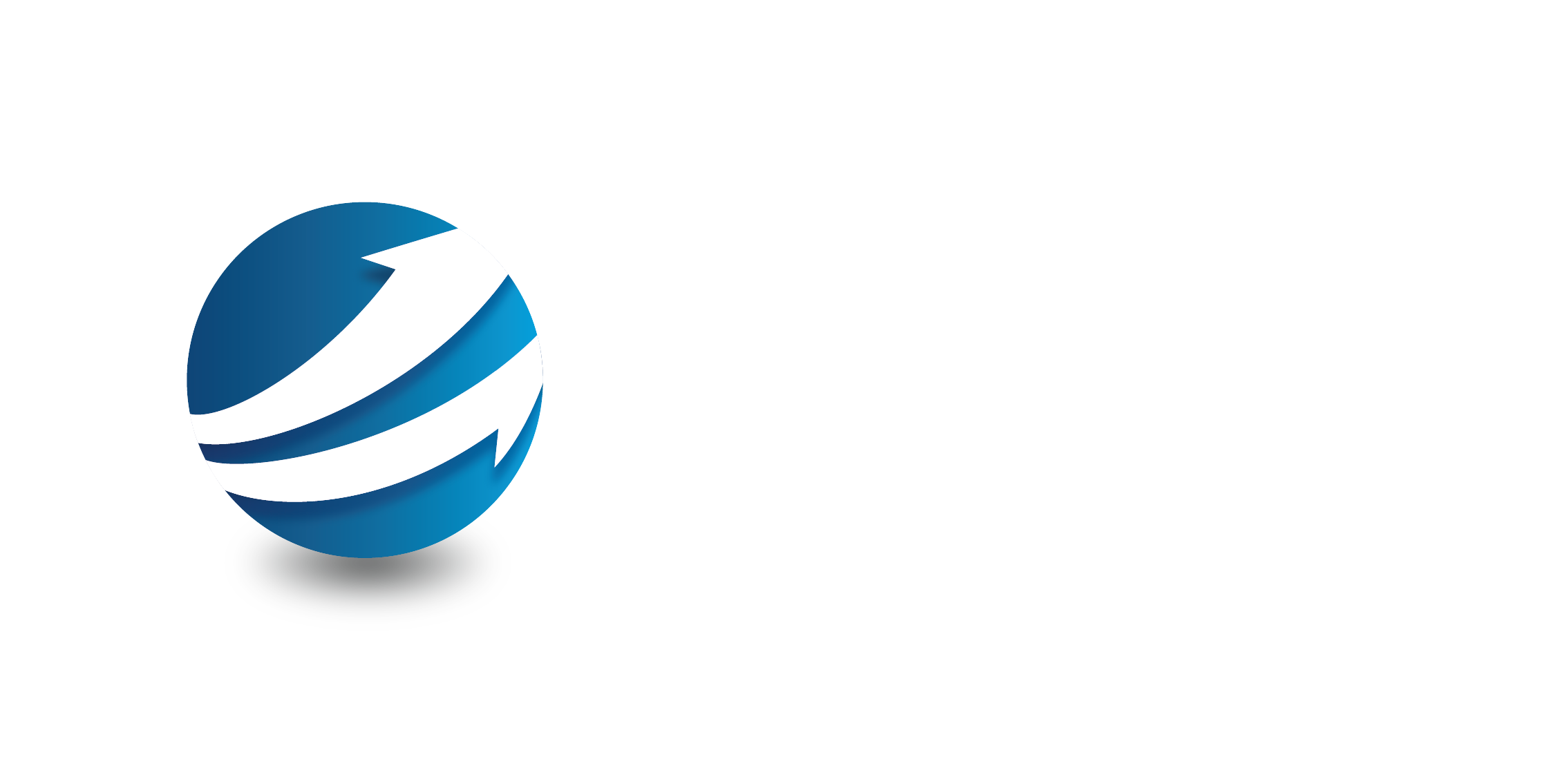 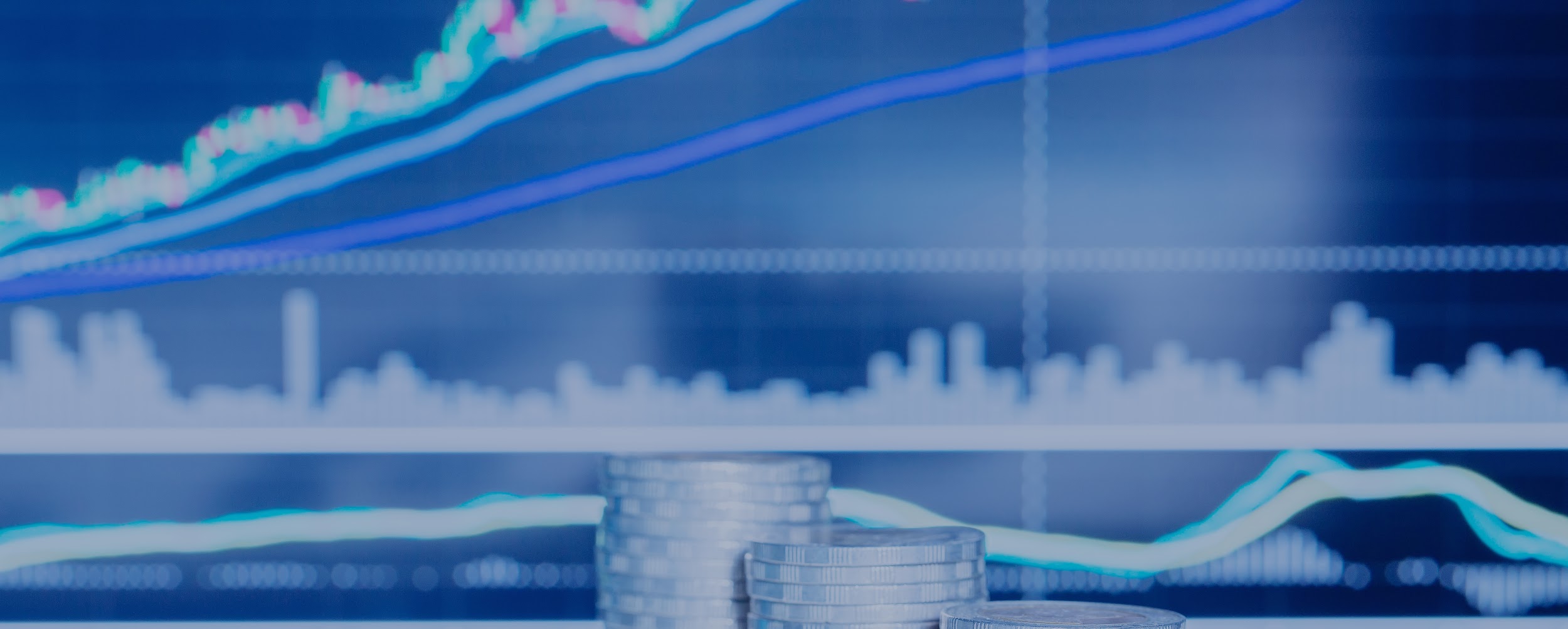 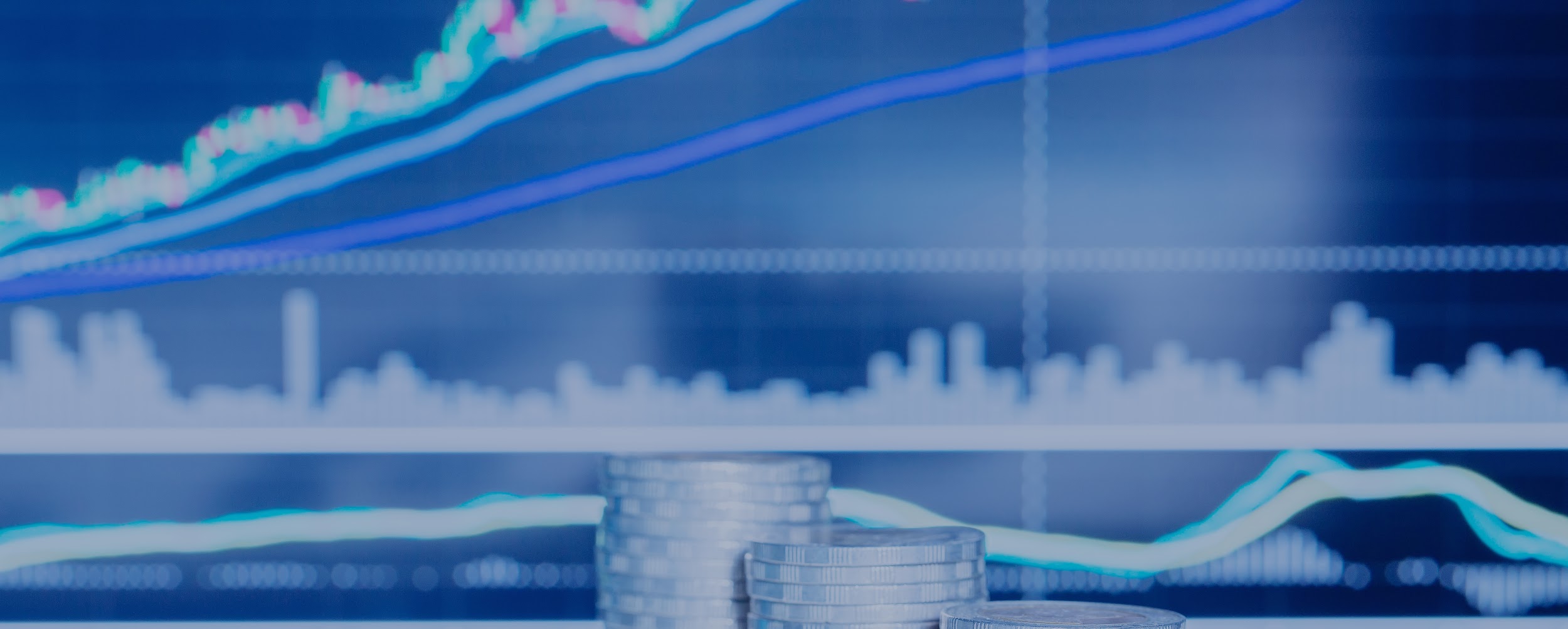 ¿Qué es el análisis técnico? (2)
Hay muchas escuelas de análisis técnico. Cada una con un enfoque diferente.
Escuelas más conocidas: Teoría de Dow, Ondas de Elliott, Velas Japonesas.
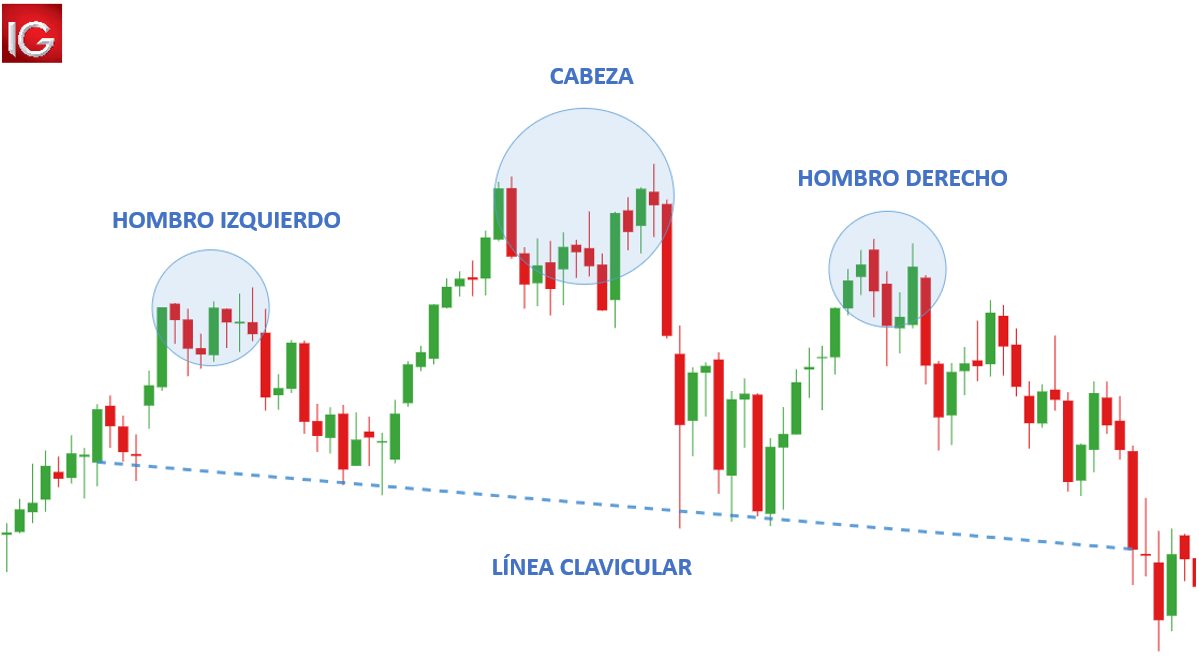 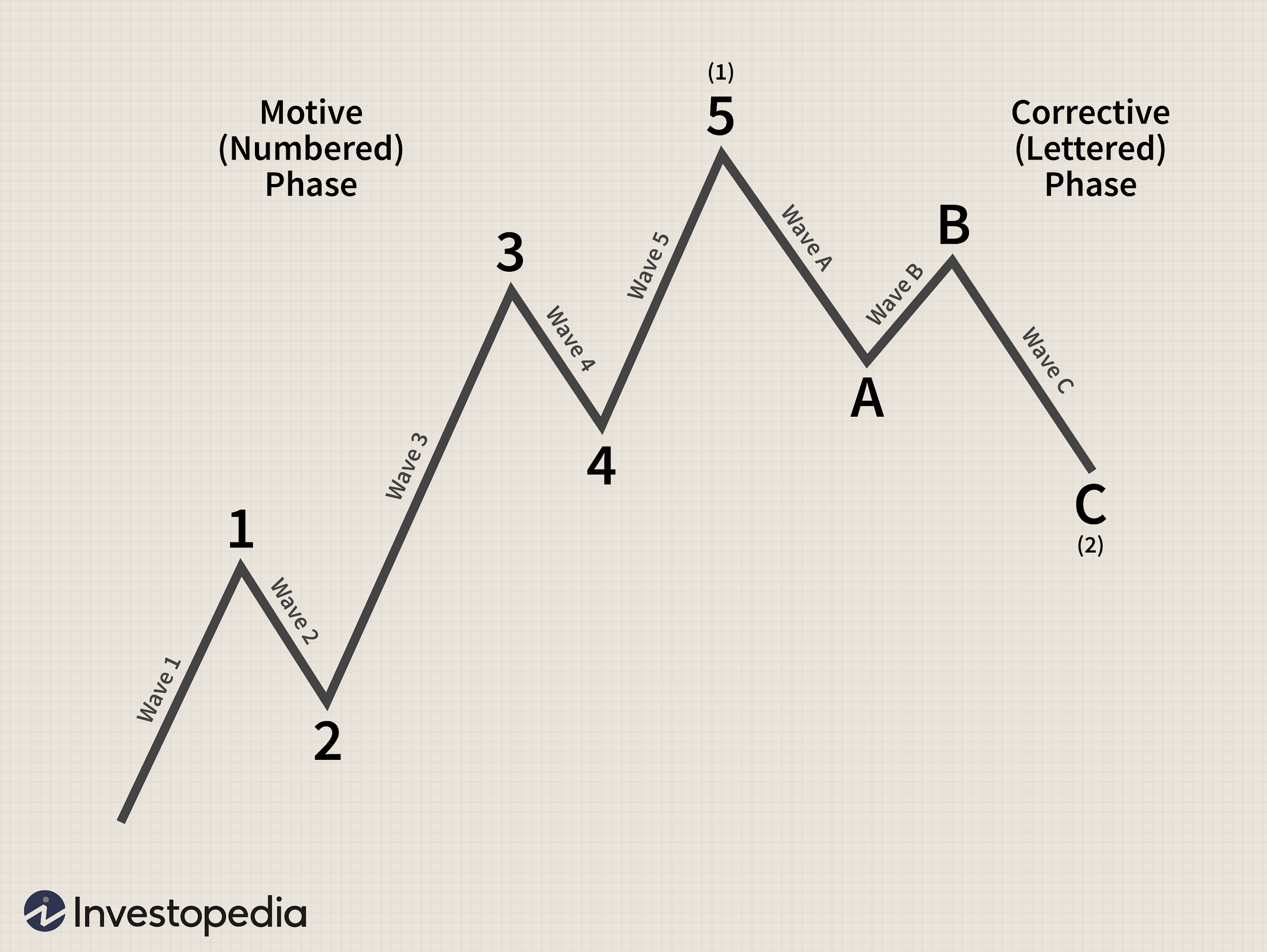 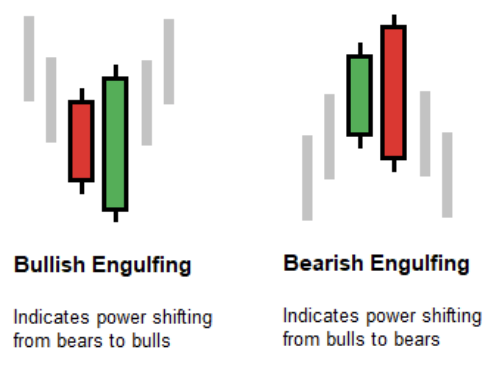 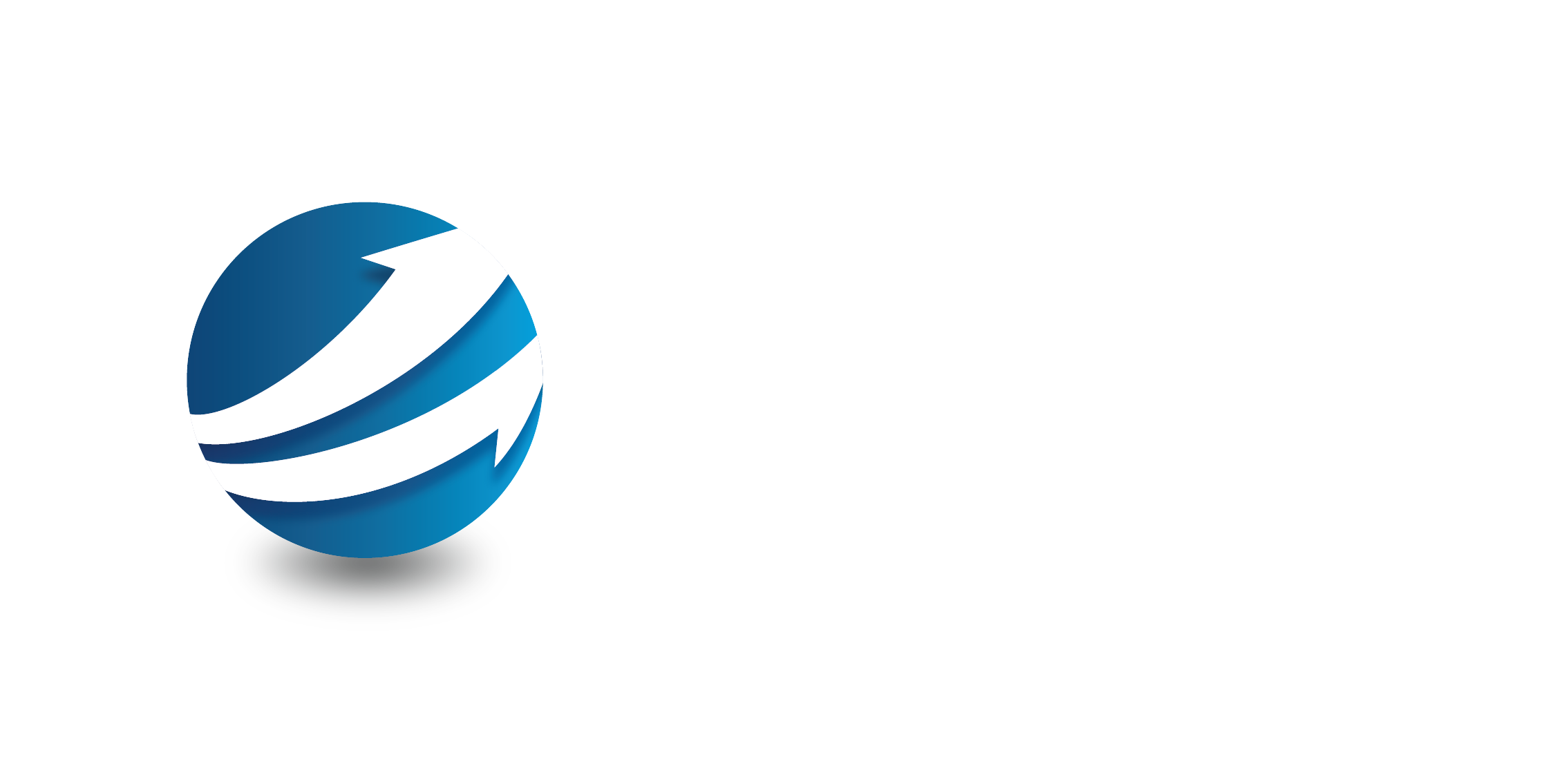 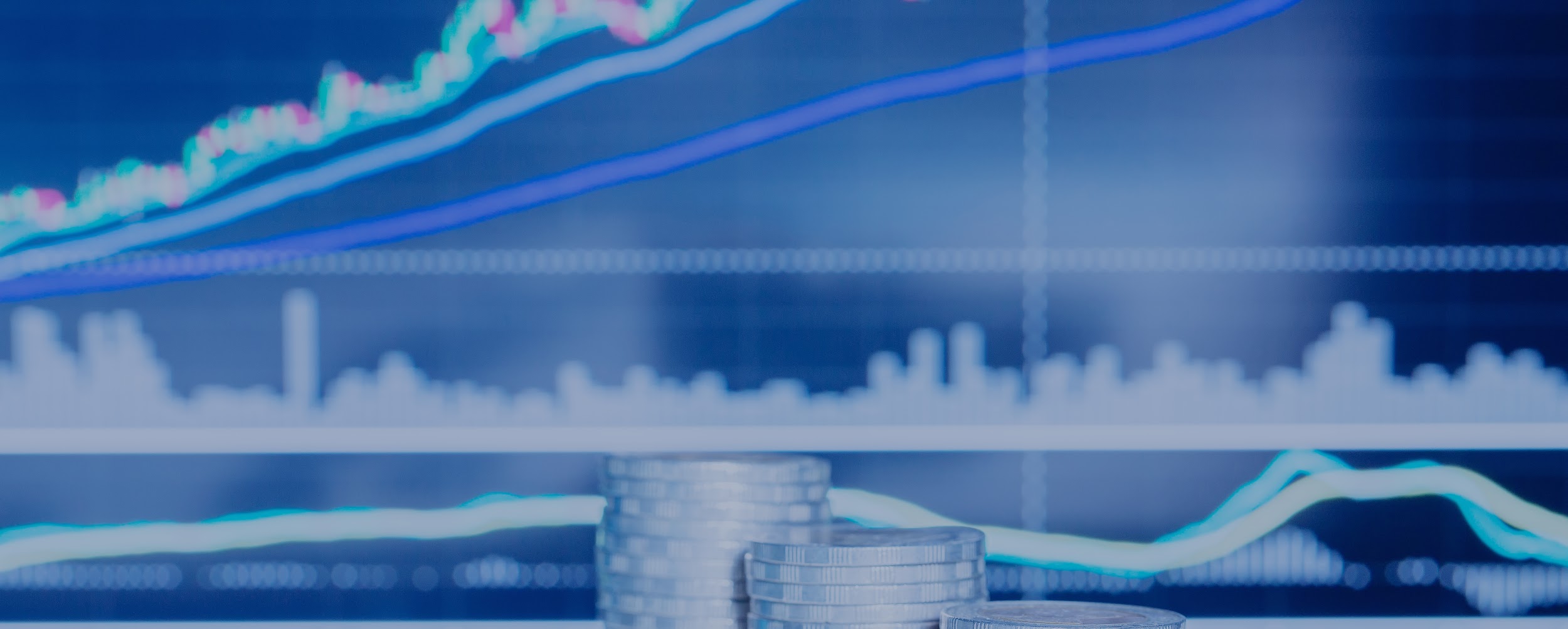 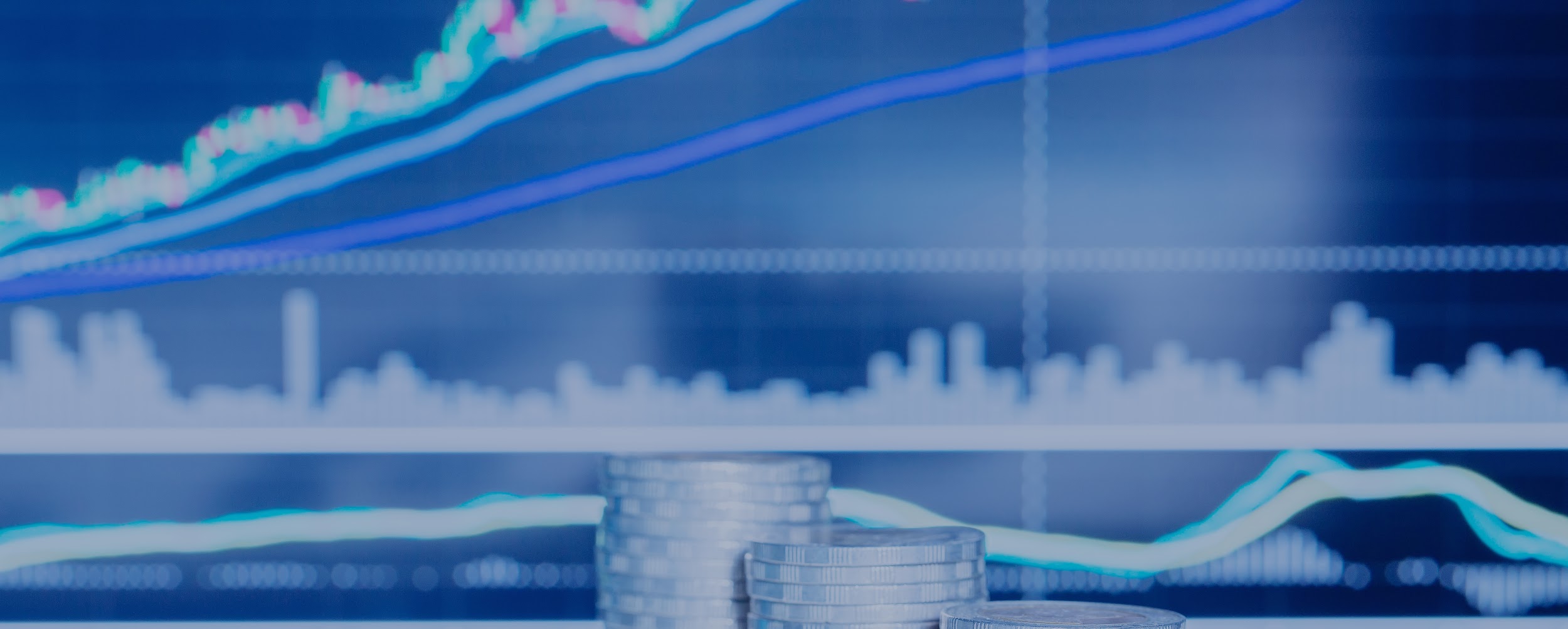 Conceptos Generales
Soporte: zona de precios donde hay más compradores que vendedores y por ende el precio aumentará.
Resistencia: inverso al anterior, zona de precios donde hay más vendedores que compradores y por ende el precio retrocederá.
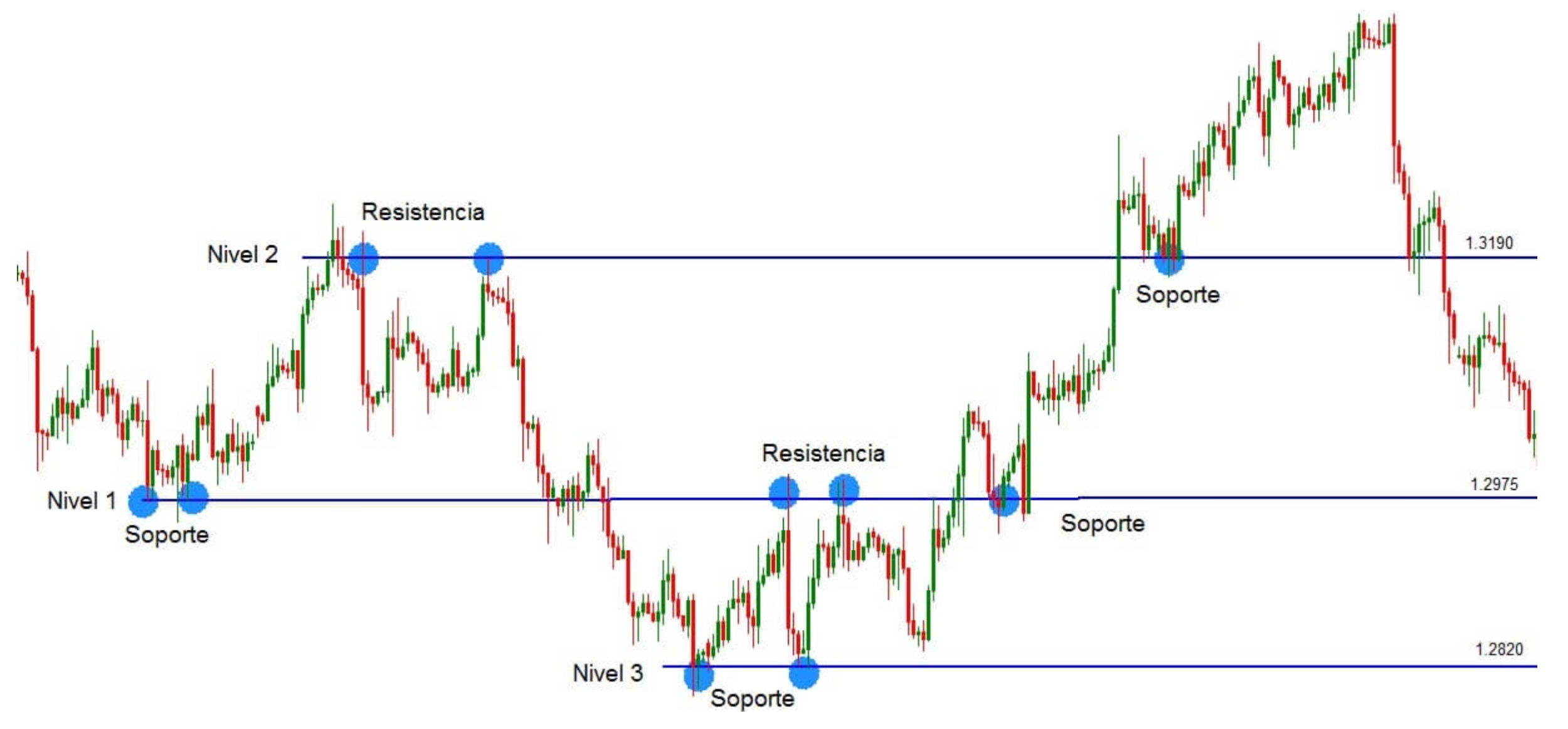 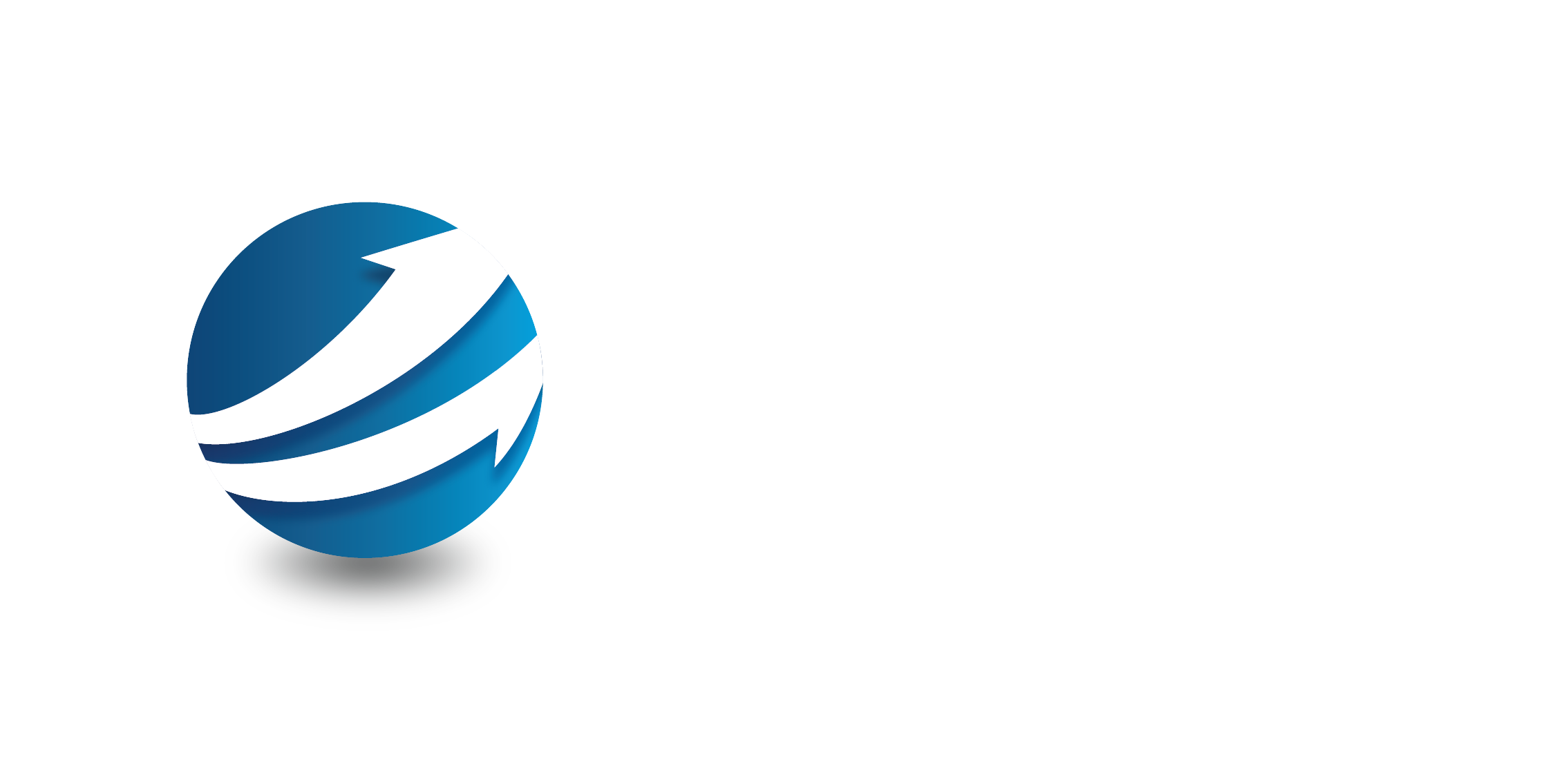 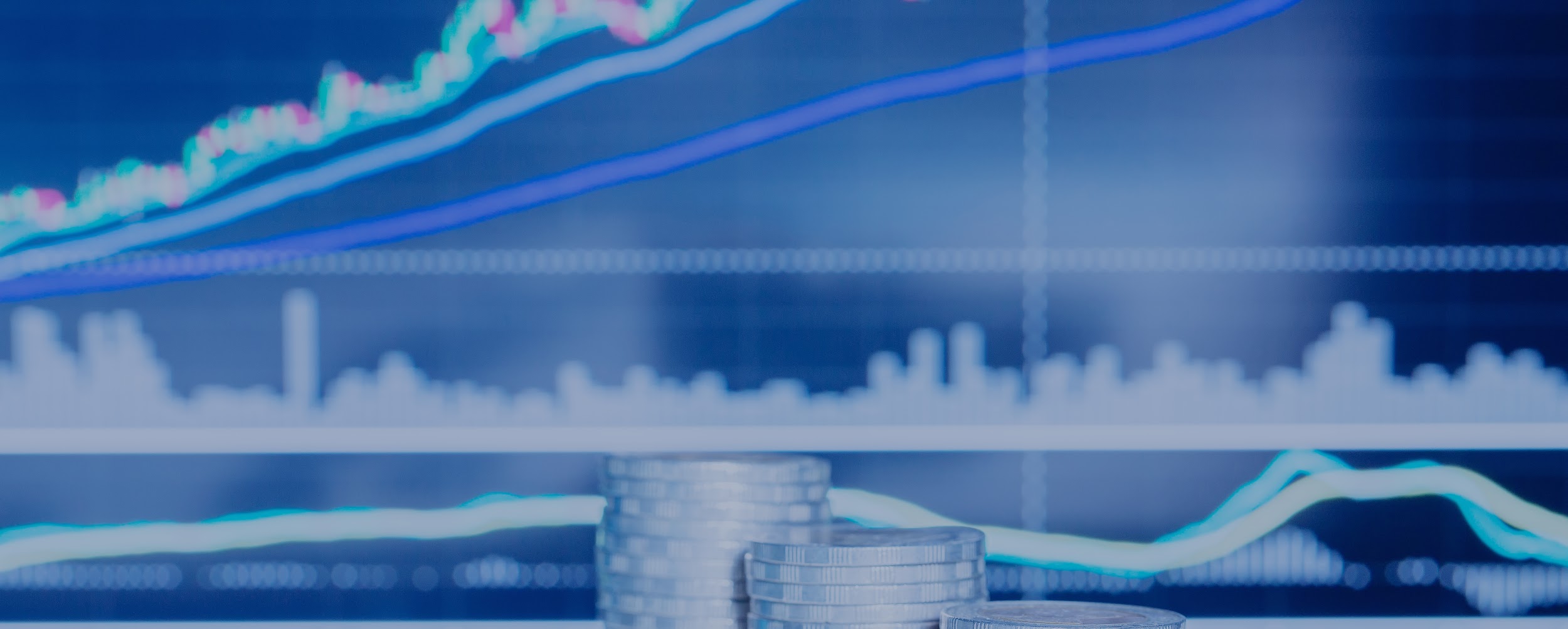 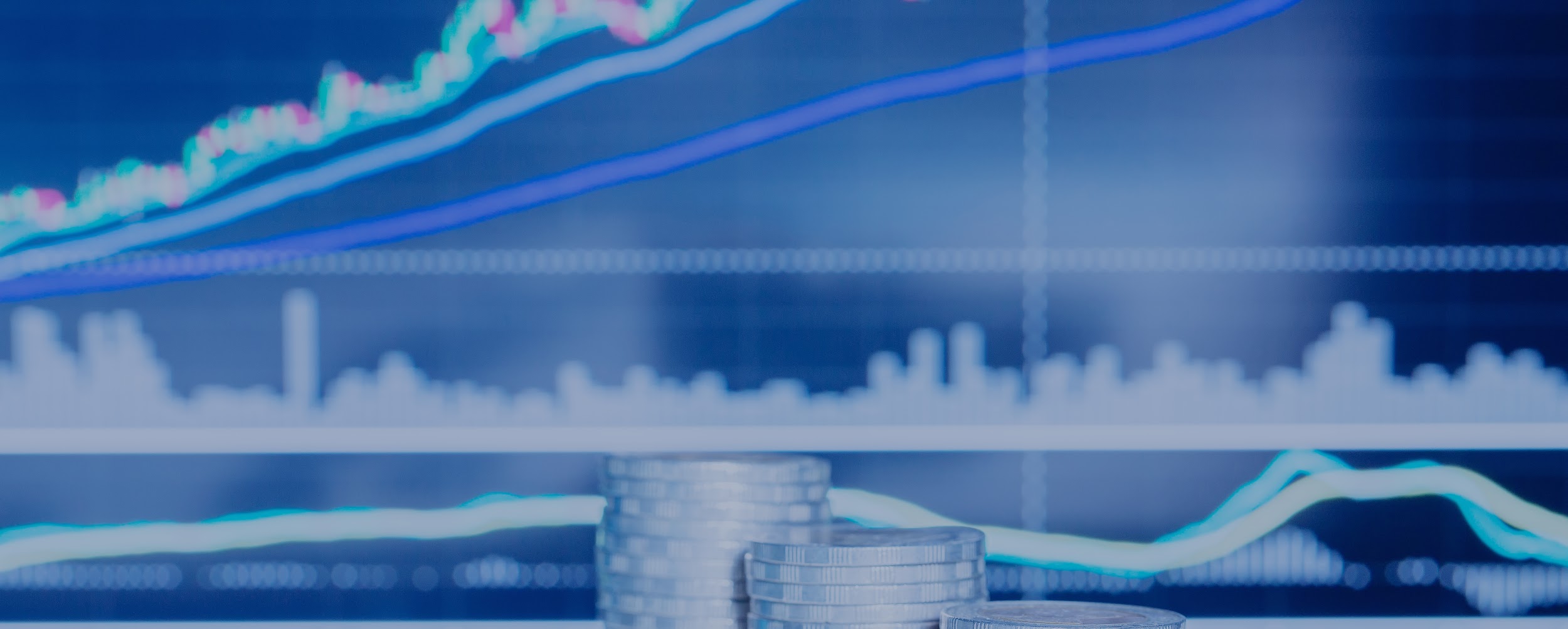 Conceptos Generales
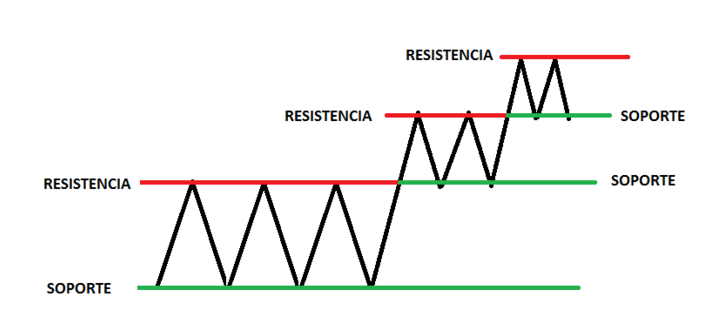 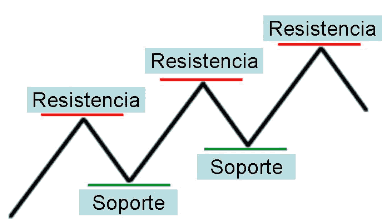 Estática
Dinámica
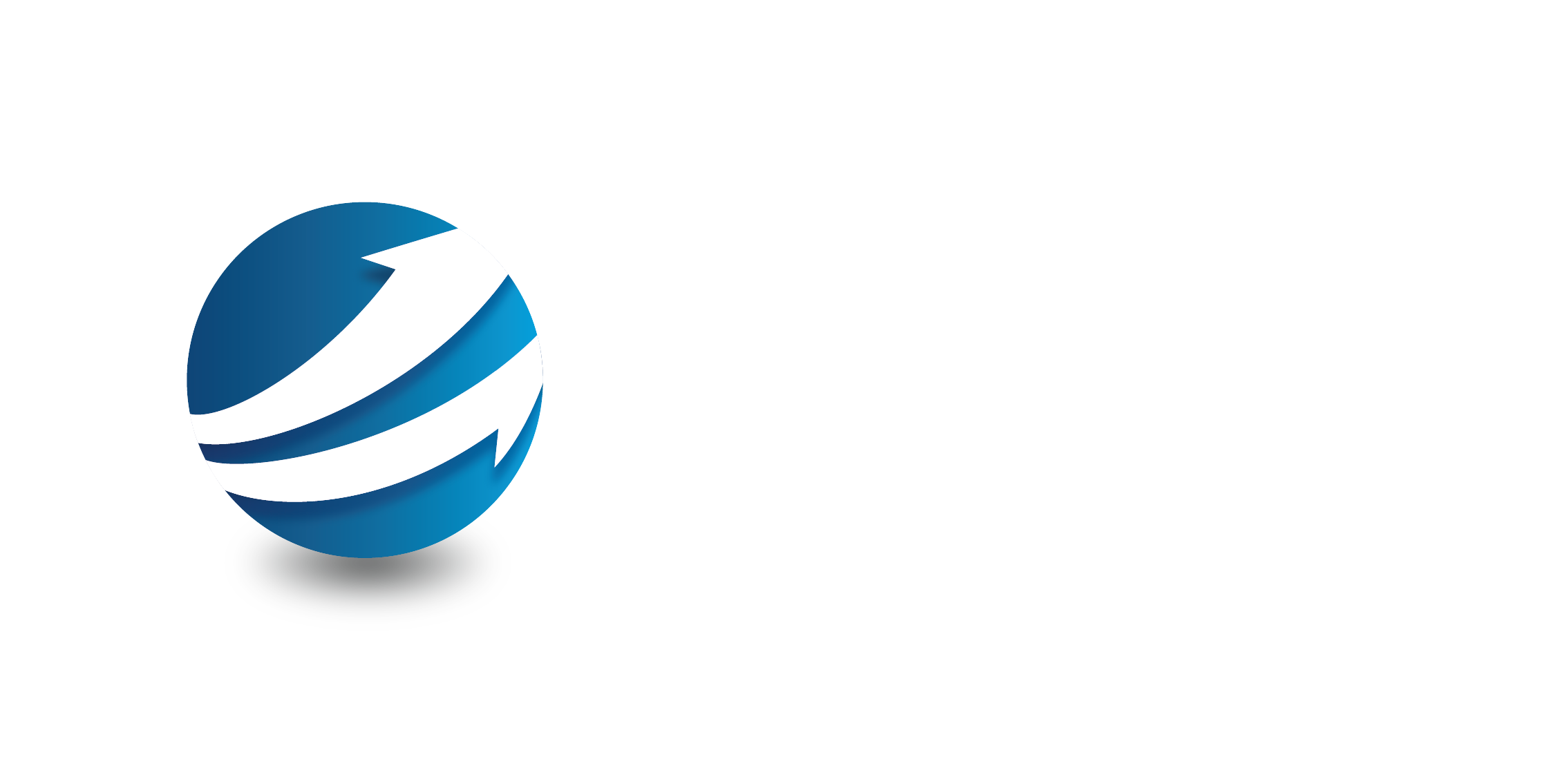 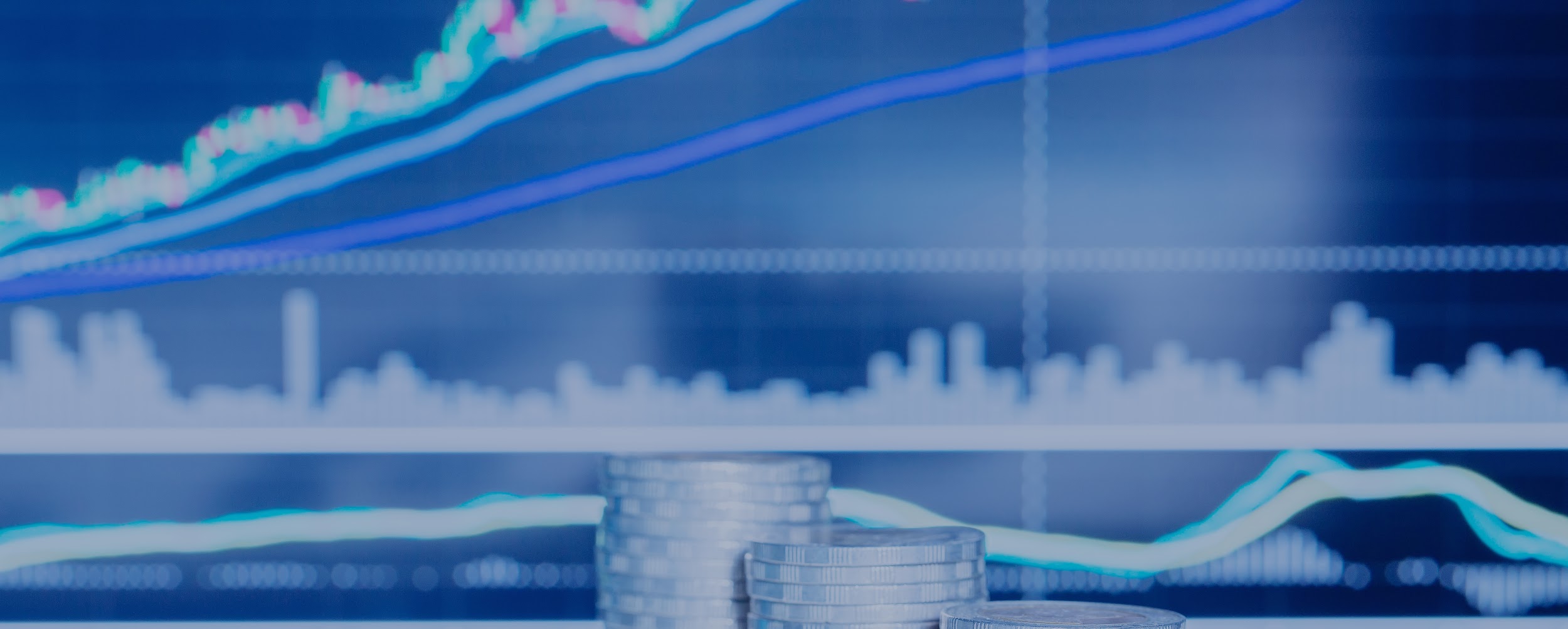 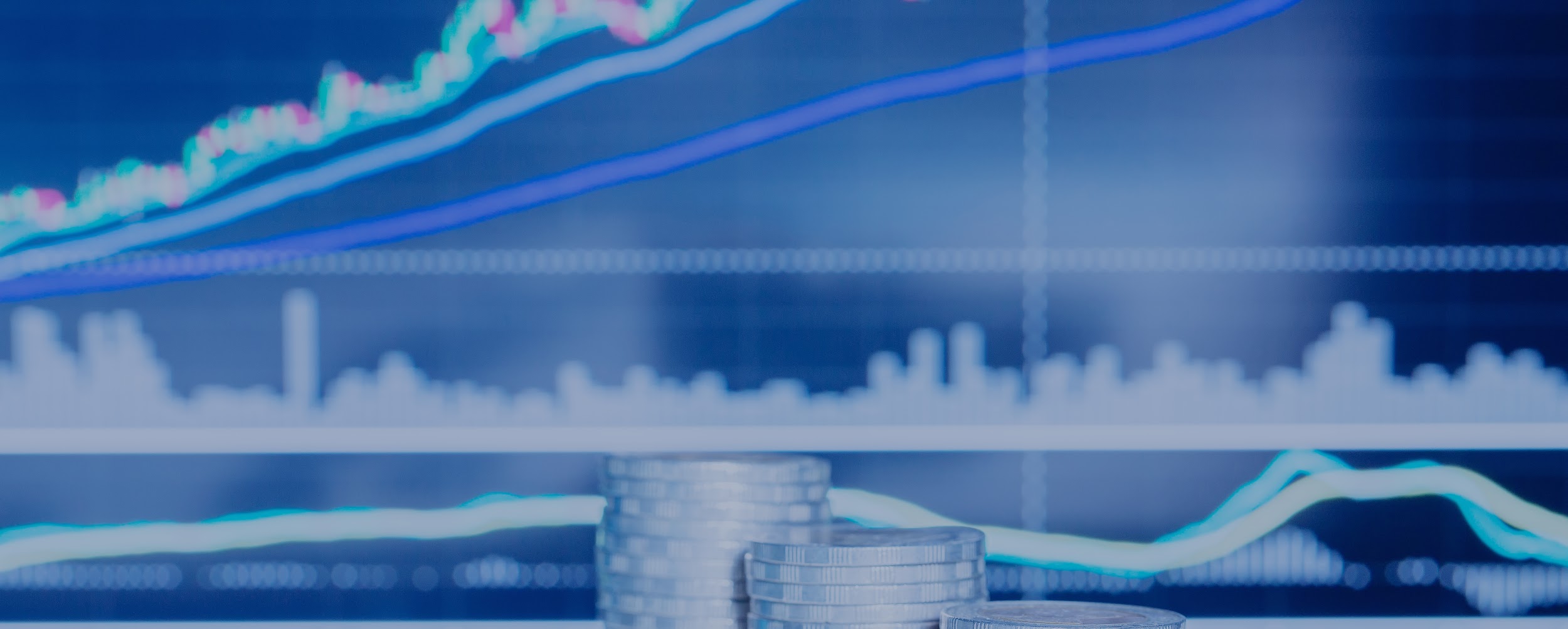 Conceptos Generales (2)
Líneas de tendencia: si la tendencia es alcista es una línea que une múltiples soportes (mínimos cada vez más altos) y en caso de ser bajista es una línea que une múltiples resistencias (máximos cada vez más bajos).
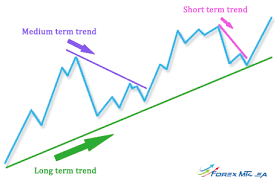 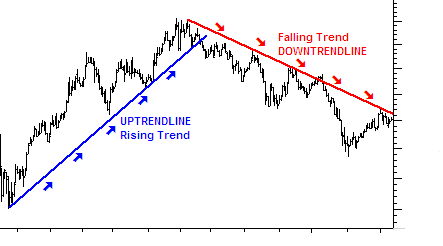 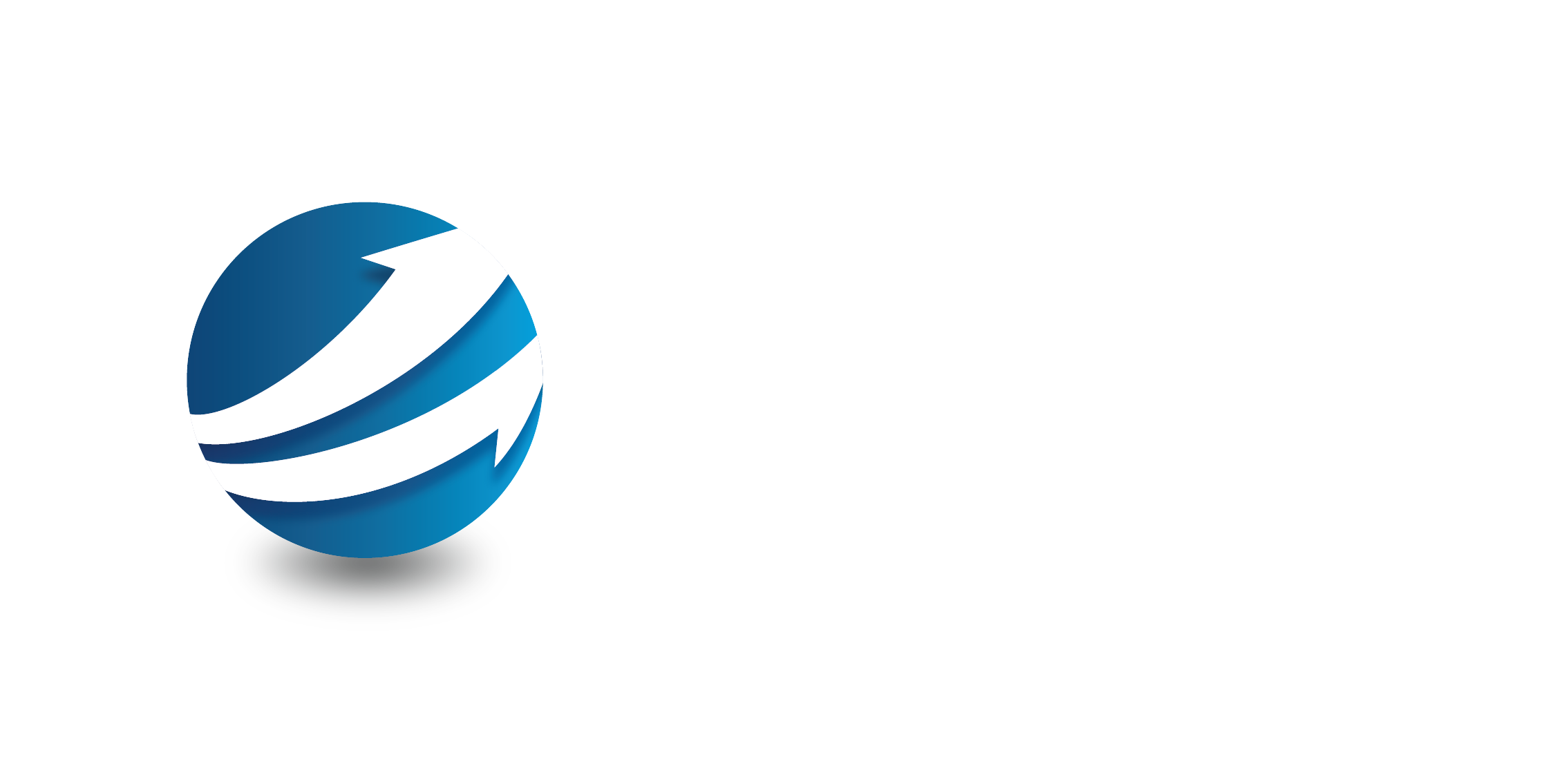 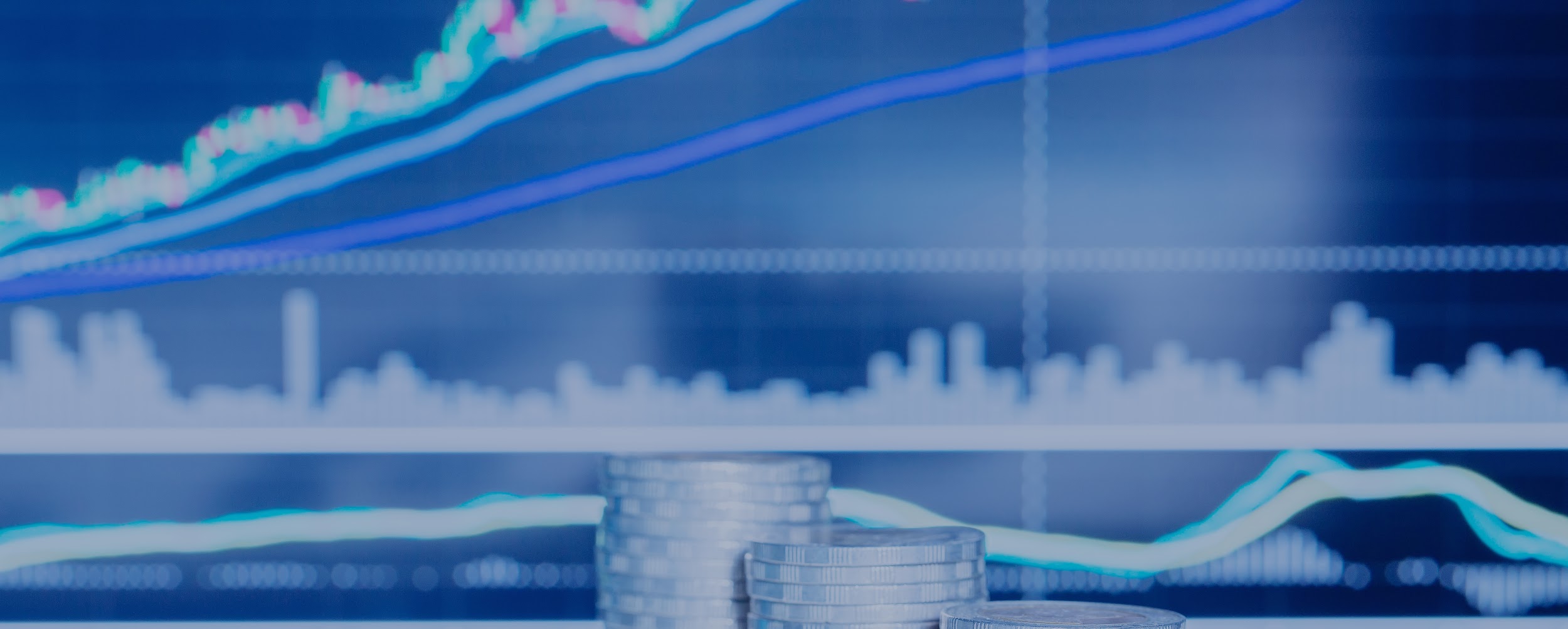 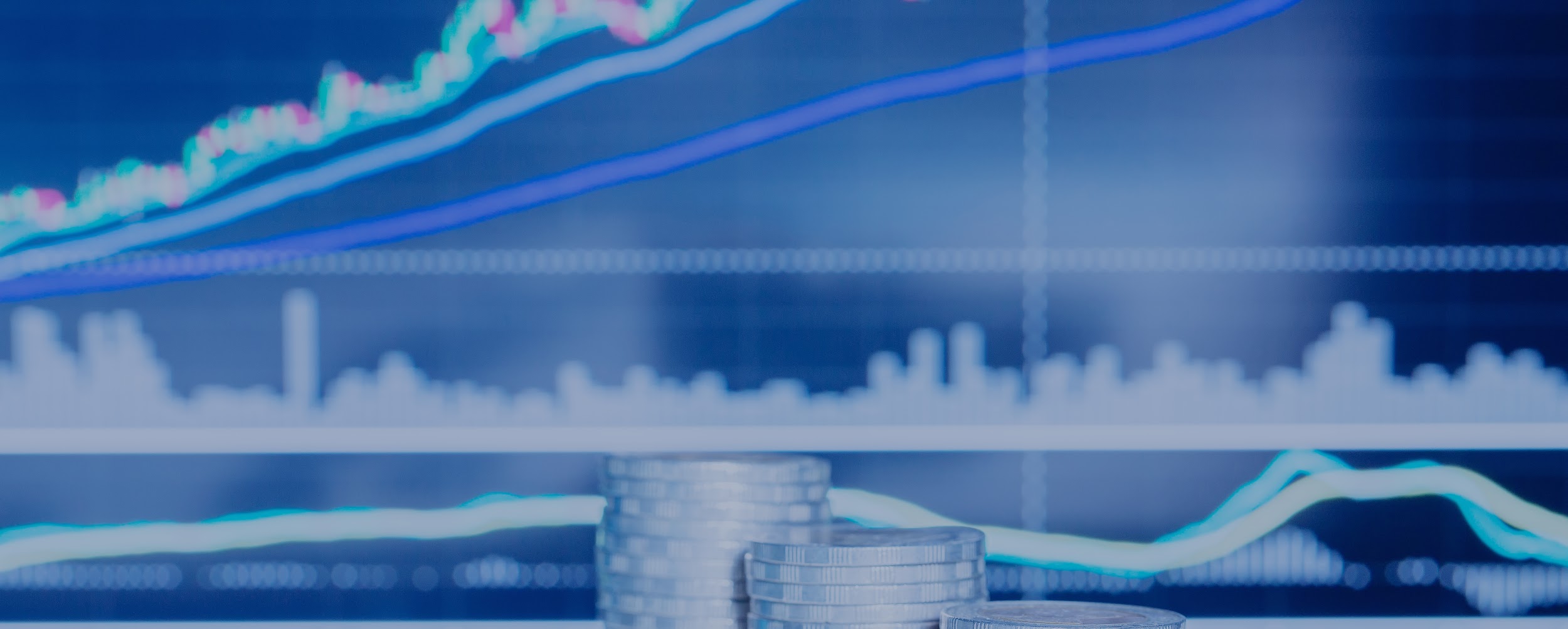 Conceptos Generales (3)
Tendencia alcista: se habla de una tendencia alcista cuando hay máximos cada vez más altos con mínimos cada vez más altos.
Tendencia bajista:  al revés de la anterior, se habla de una tendencia bajista cuando hay máximos cada vez más bajos con mínimos cada vez más bajos.
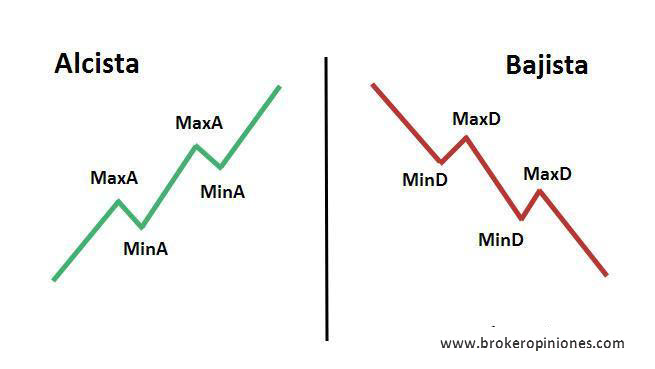 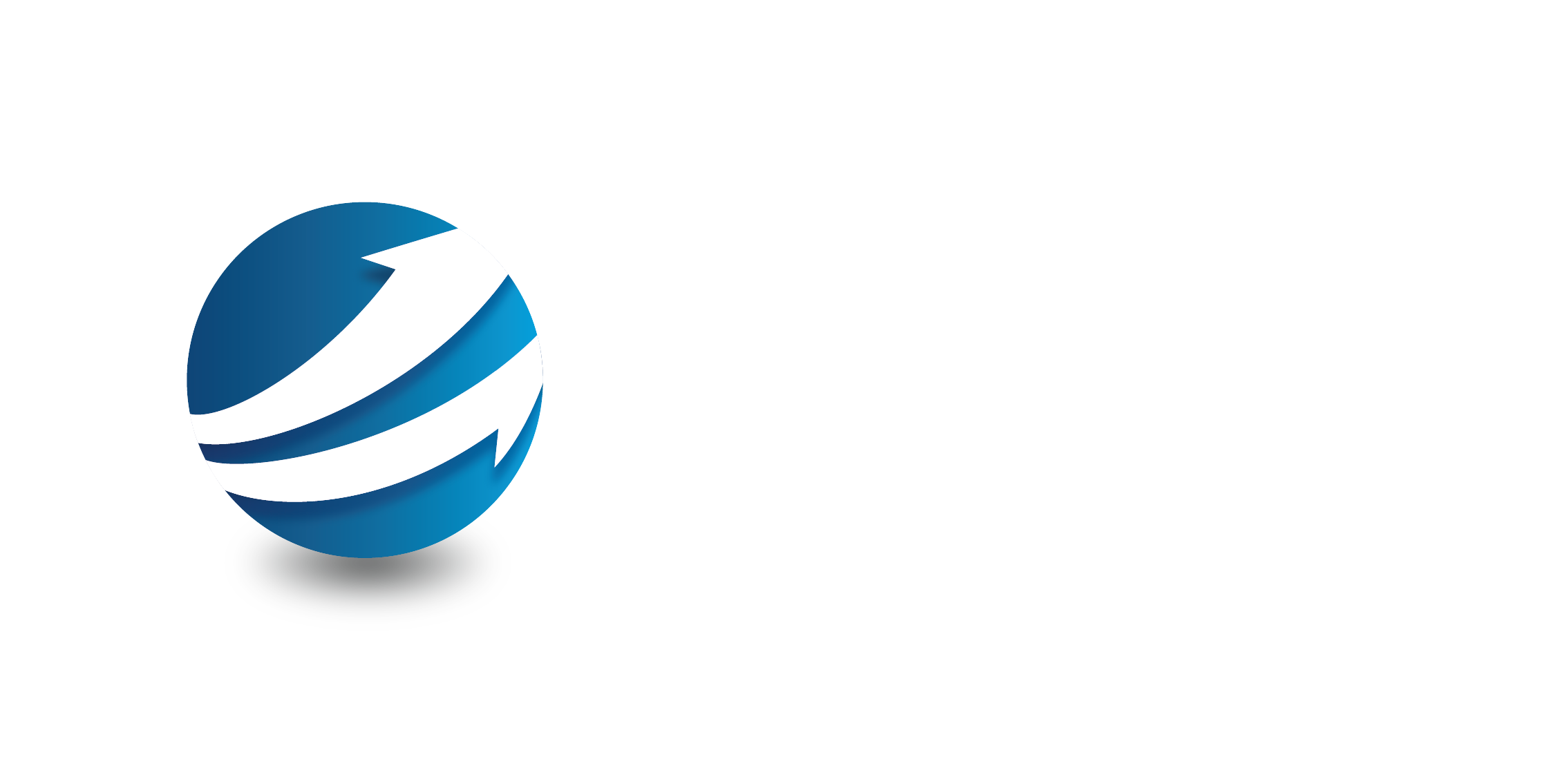 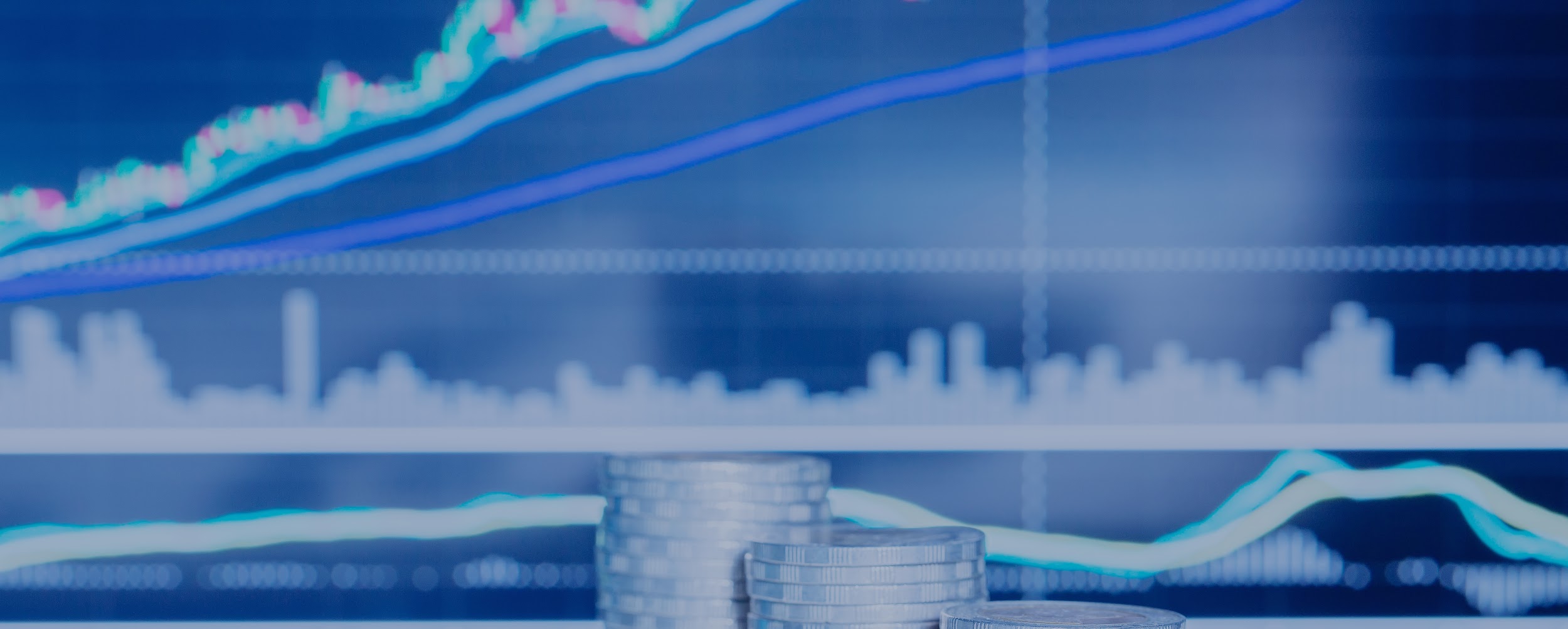 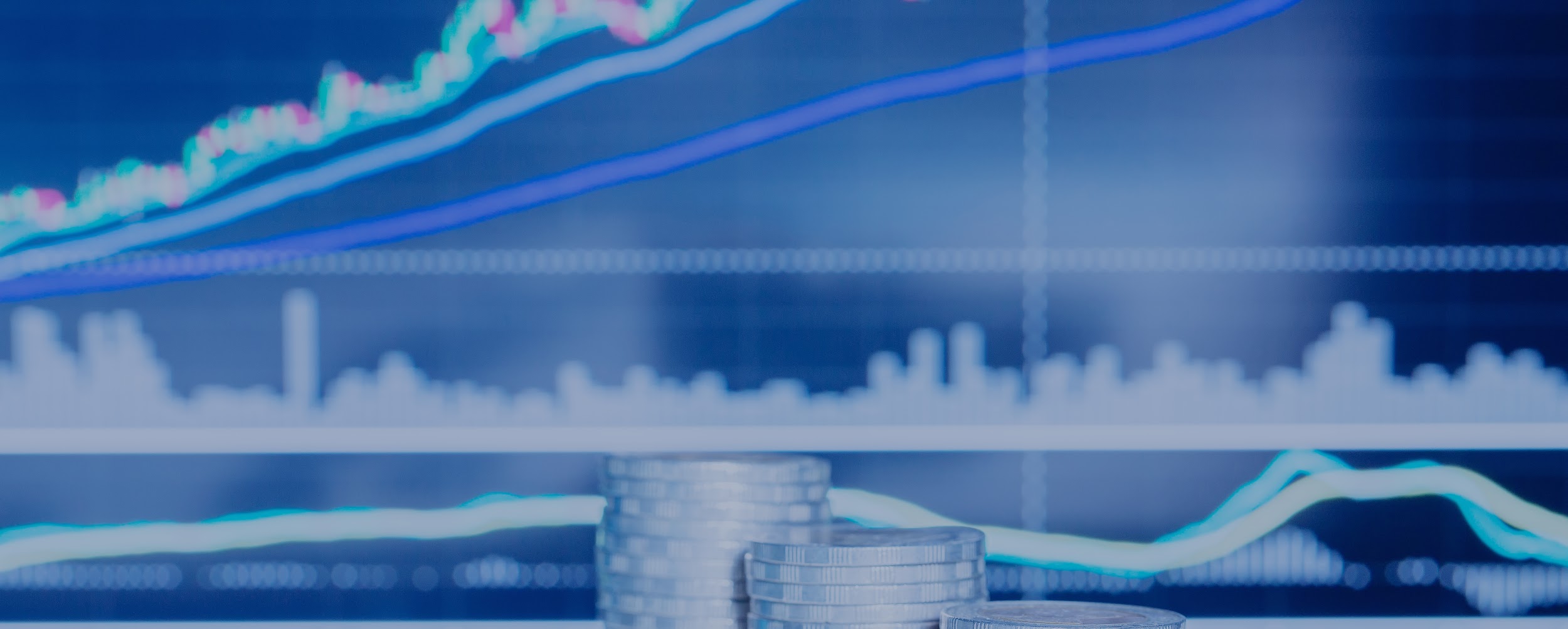 Conceptos Generales (4)
Volumen: se utiliza para confirmar una tendencia. El volumen de operación debe subir conforme el precio se mueve en la dirección de la tendencia y bajar cuando el precio va en contra de esta. Volumen muy alto e inusual marca presencia de inversores institucionales.
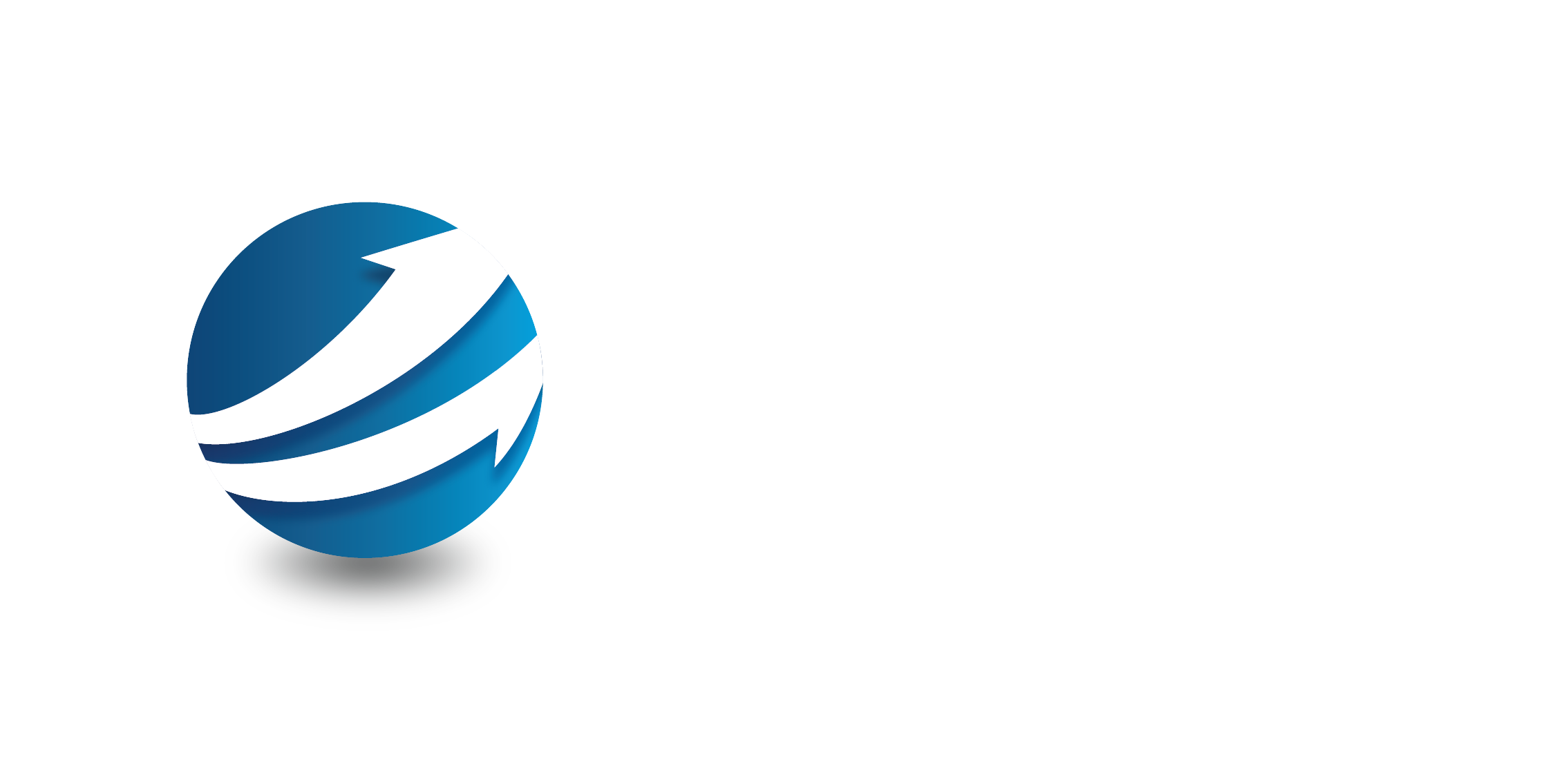 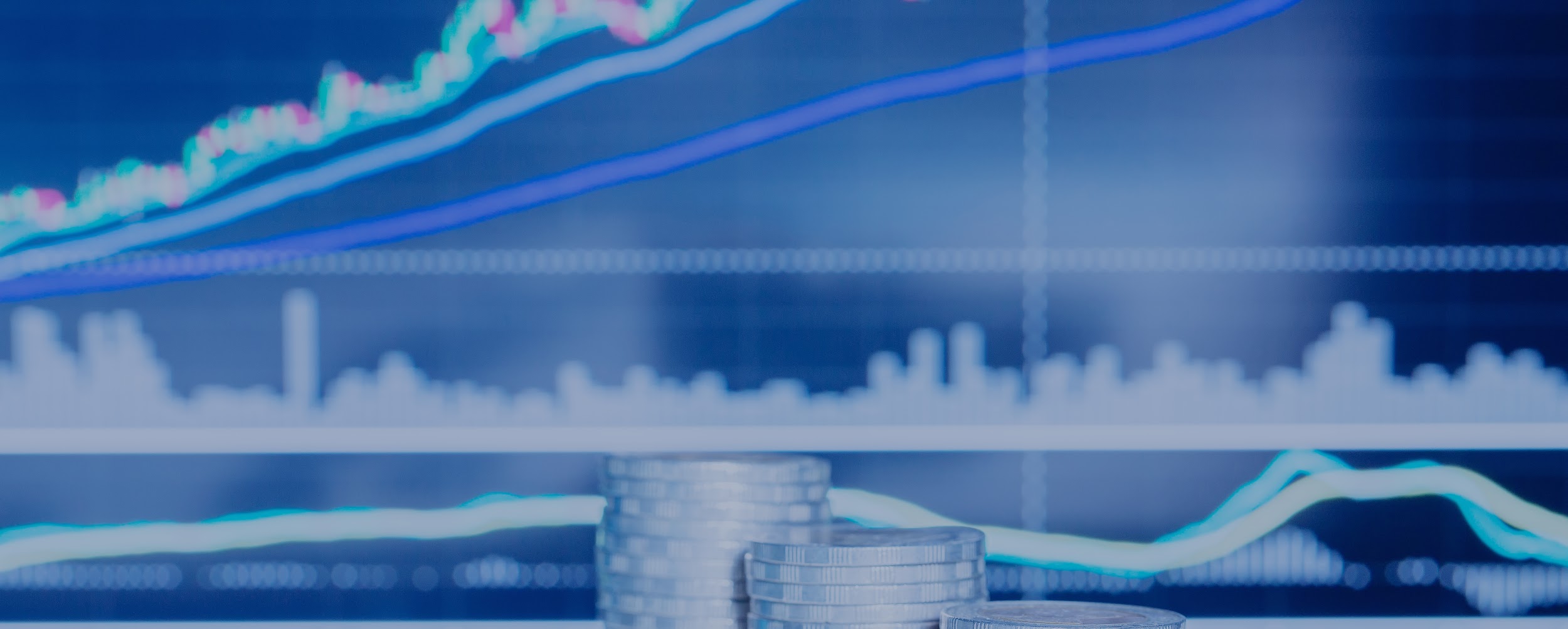 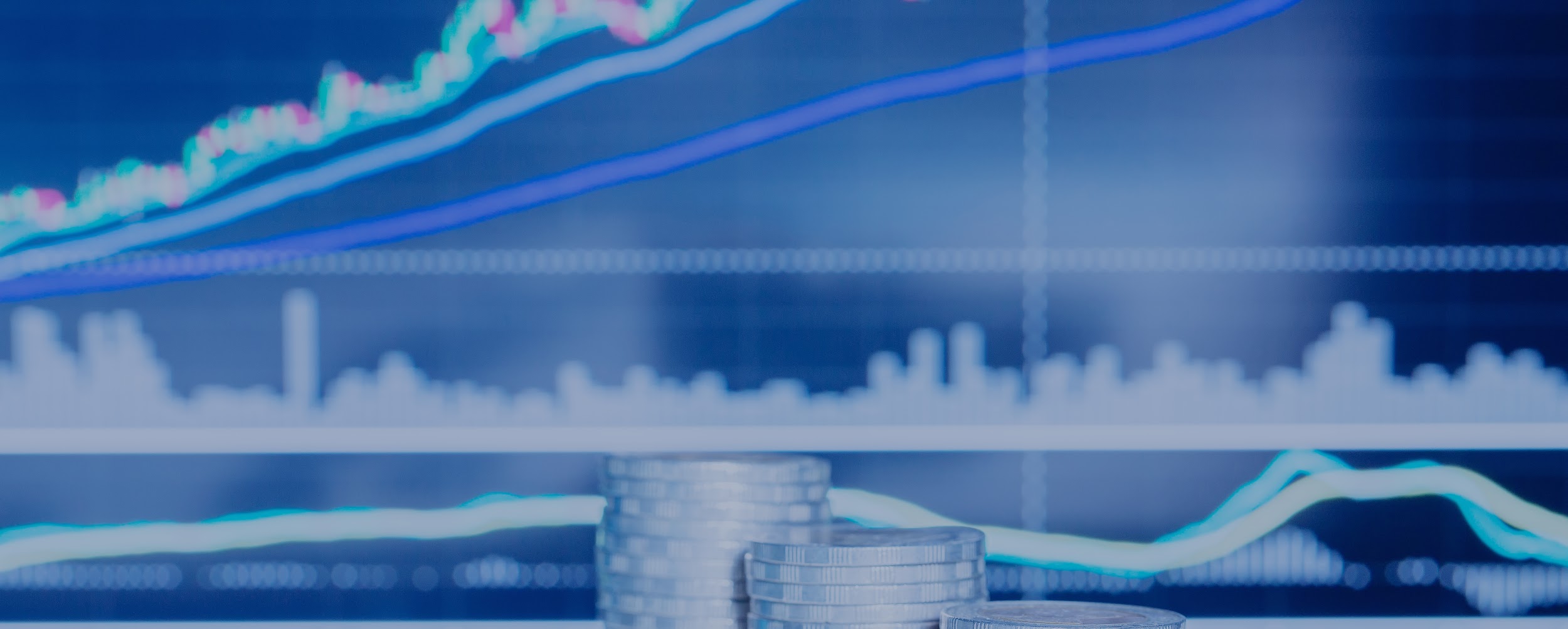 Conceptos Generales (4)
Volumen: Ejemplo NVDA (2016)
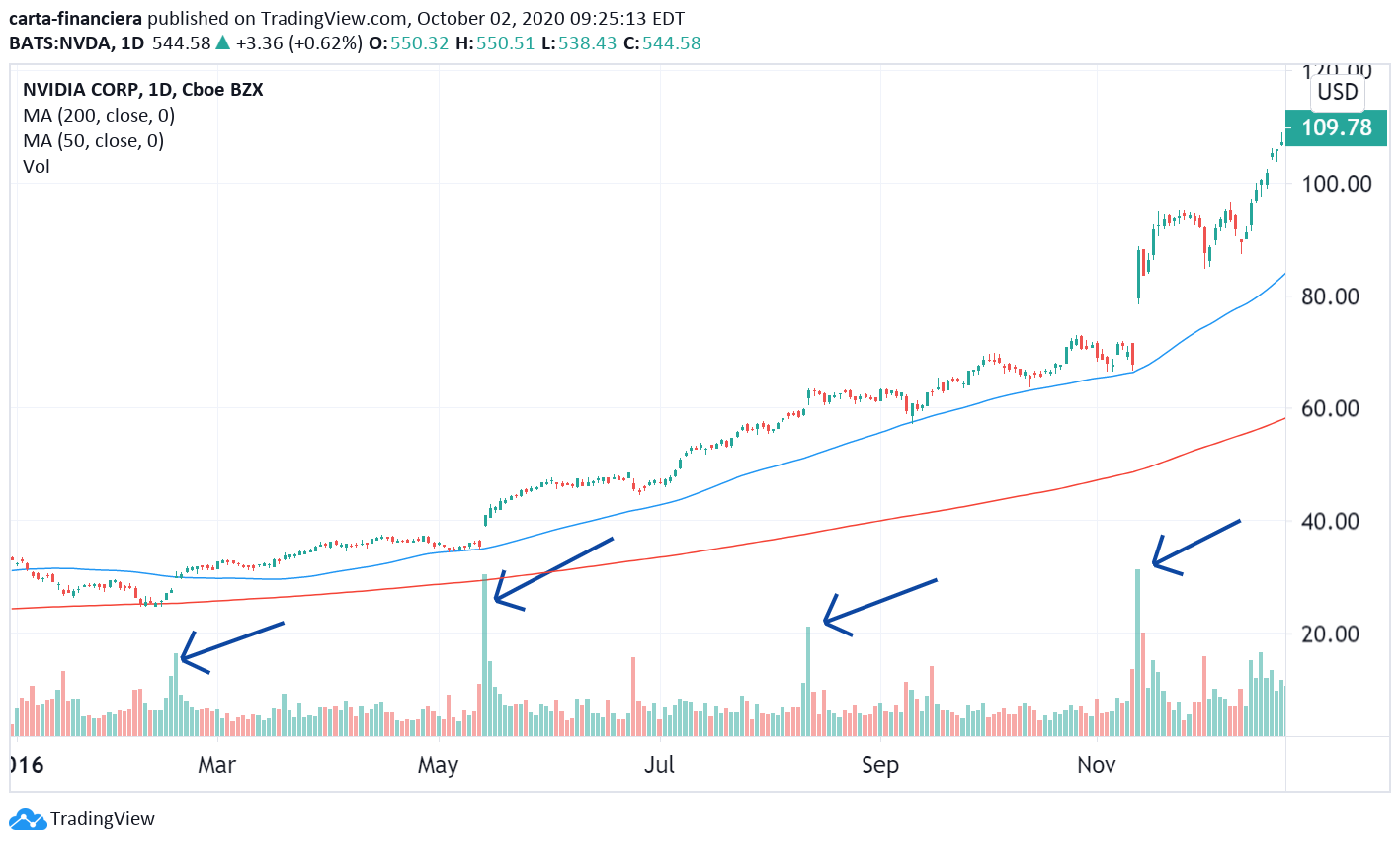 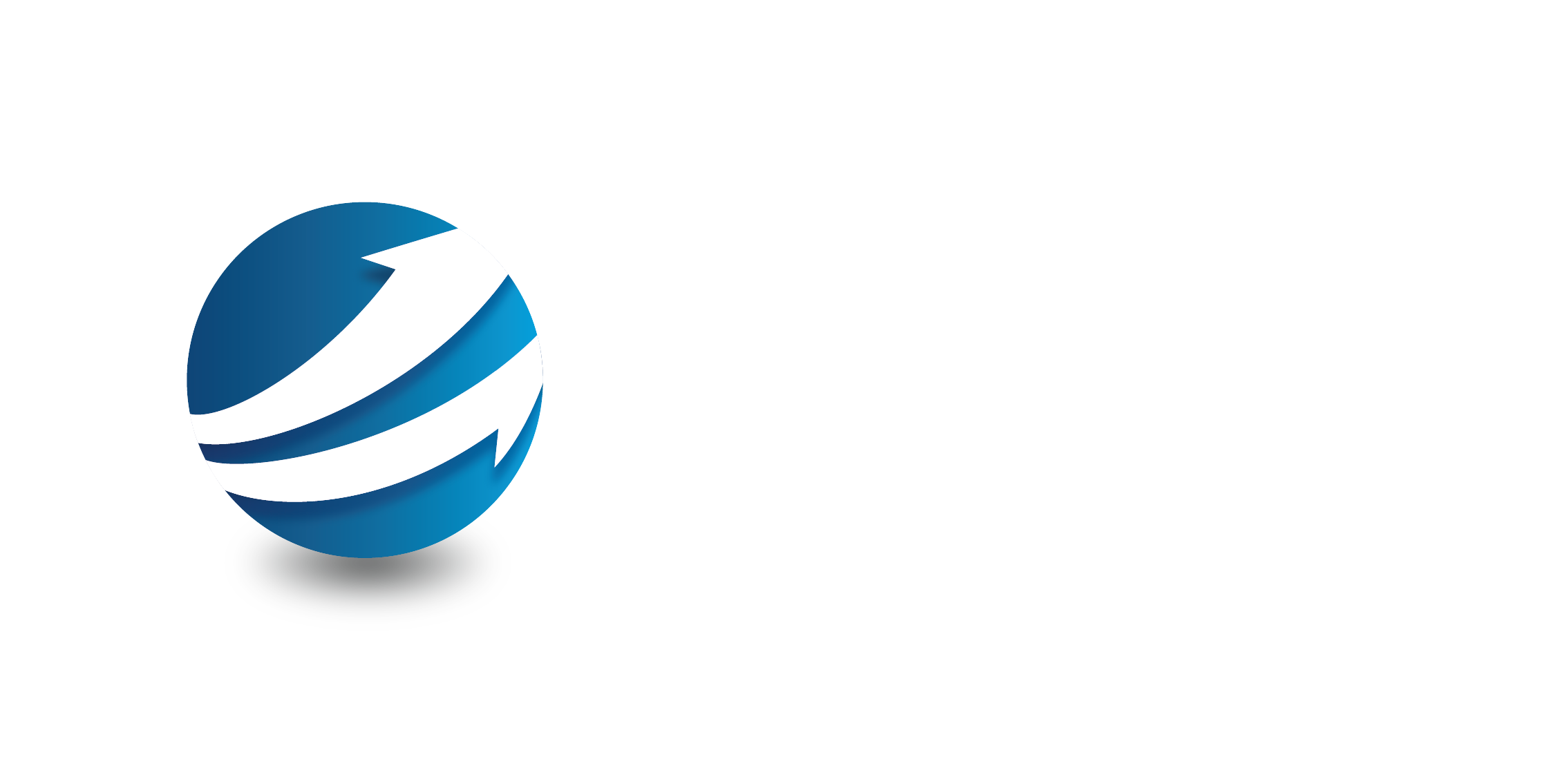 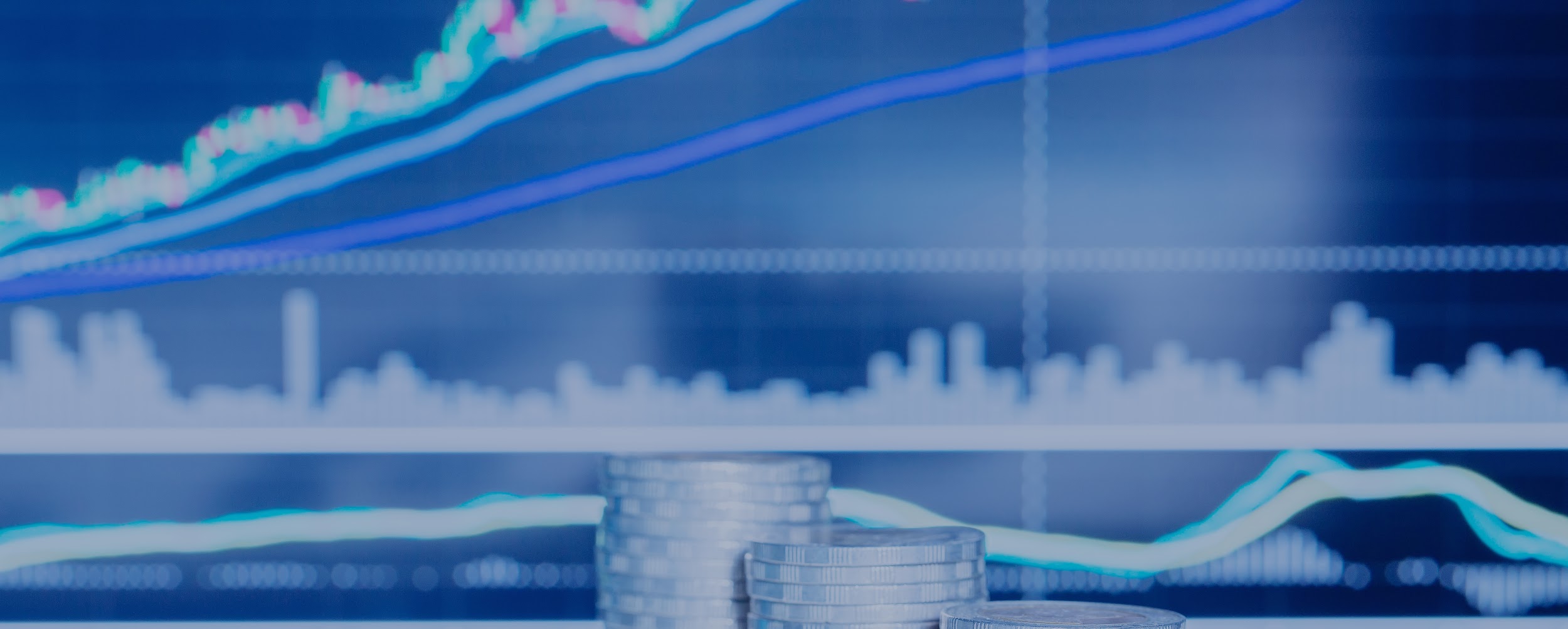 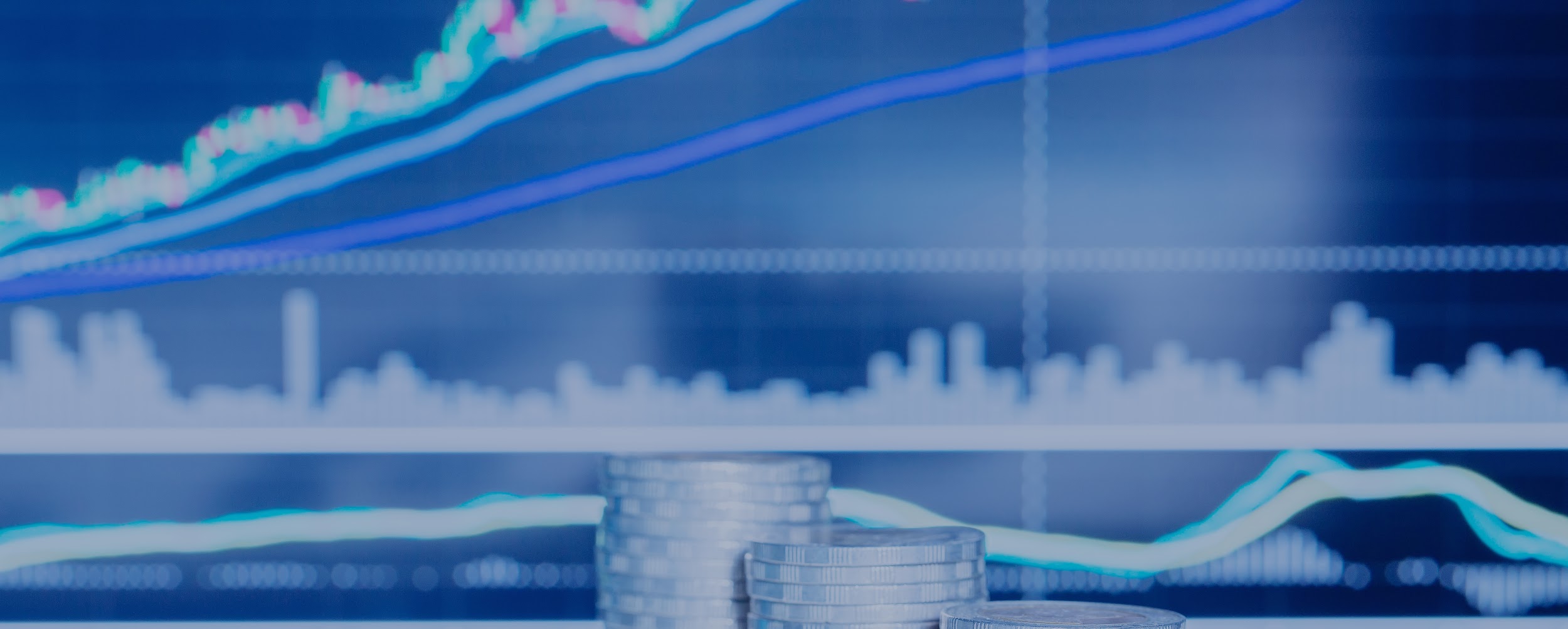 Conceptos Generales (5)
La forma más común de ver los gráficos de precios es mediante las velas japonesas. La información que da es la siguiente:
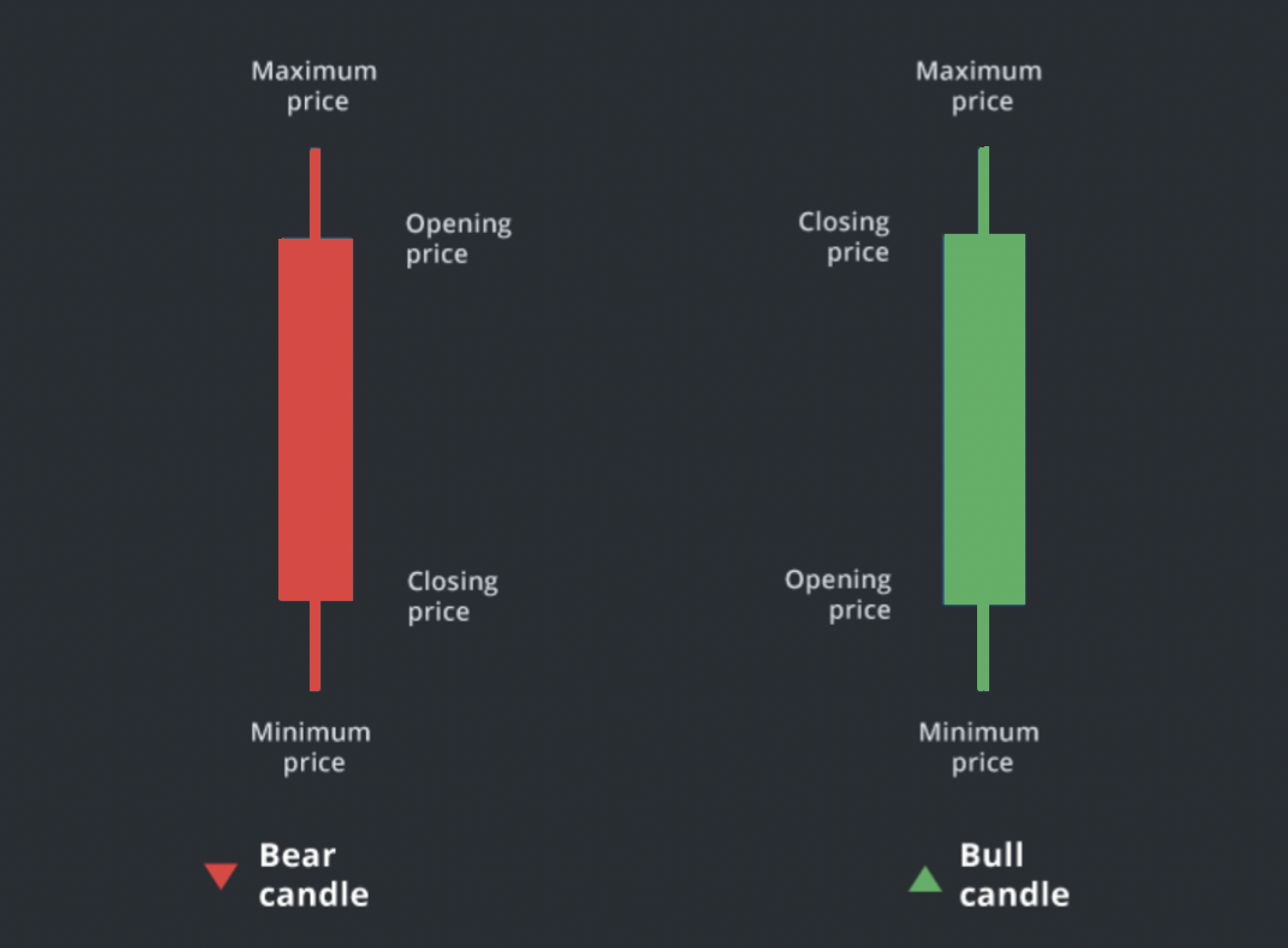 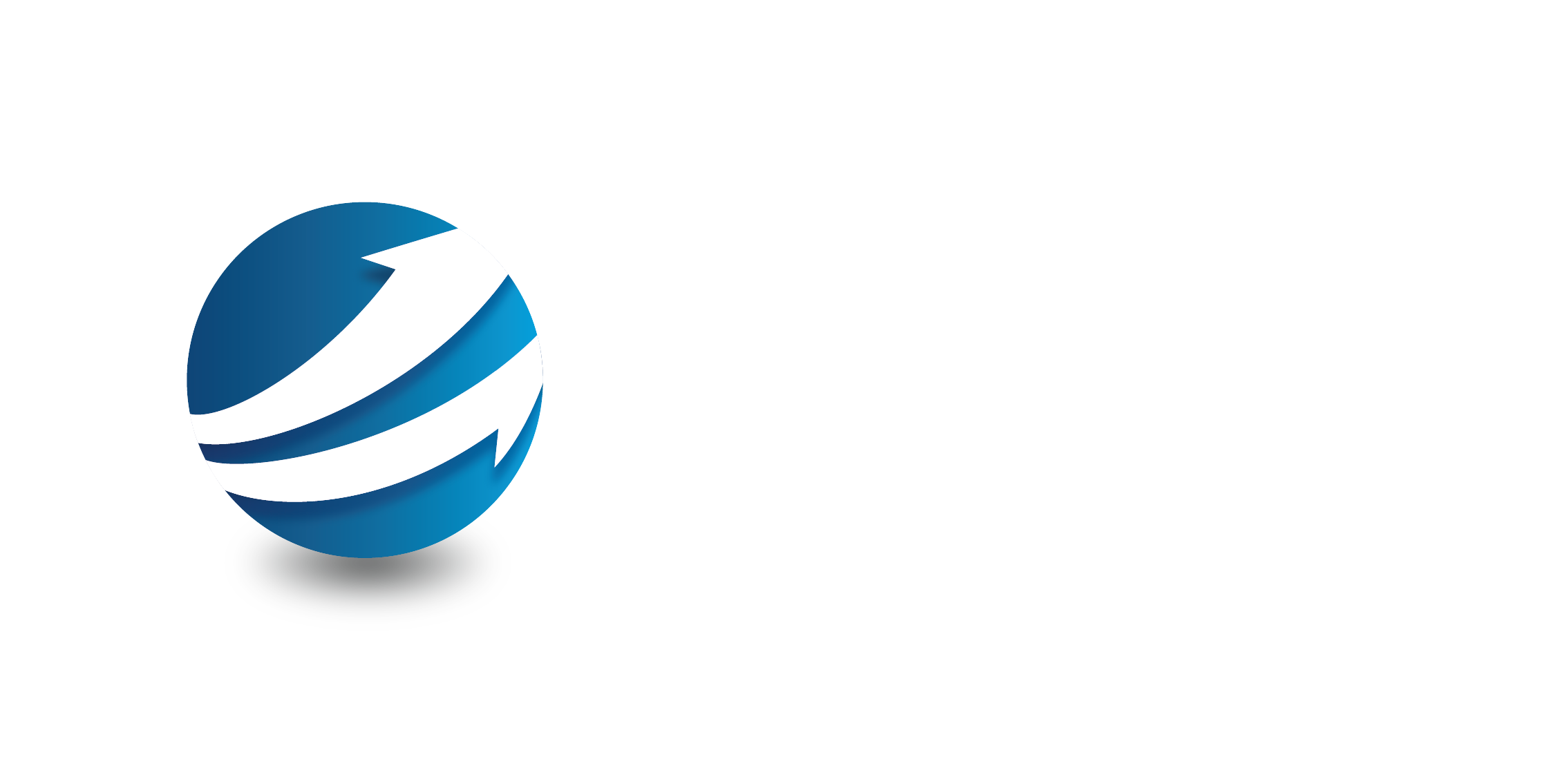 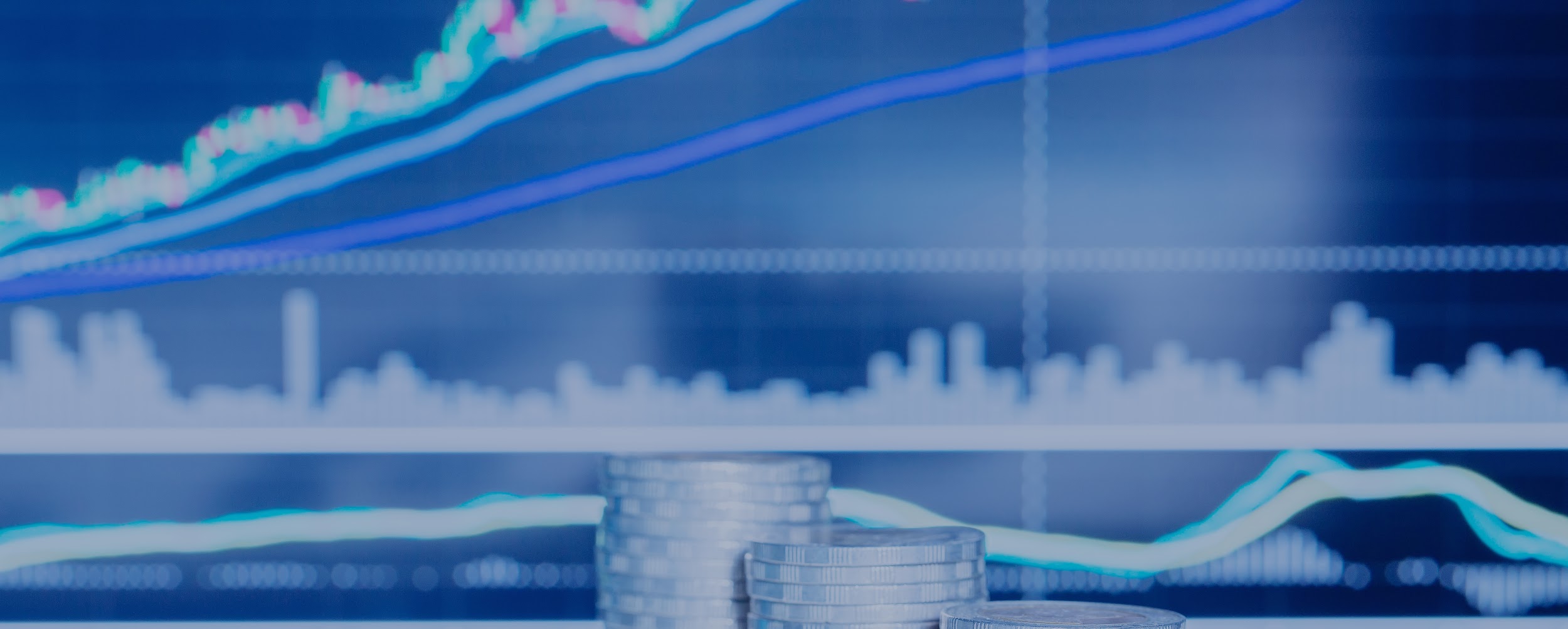 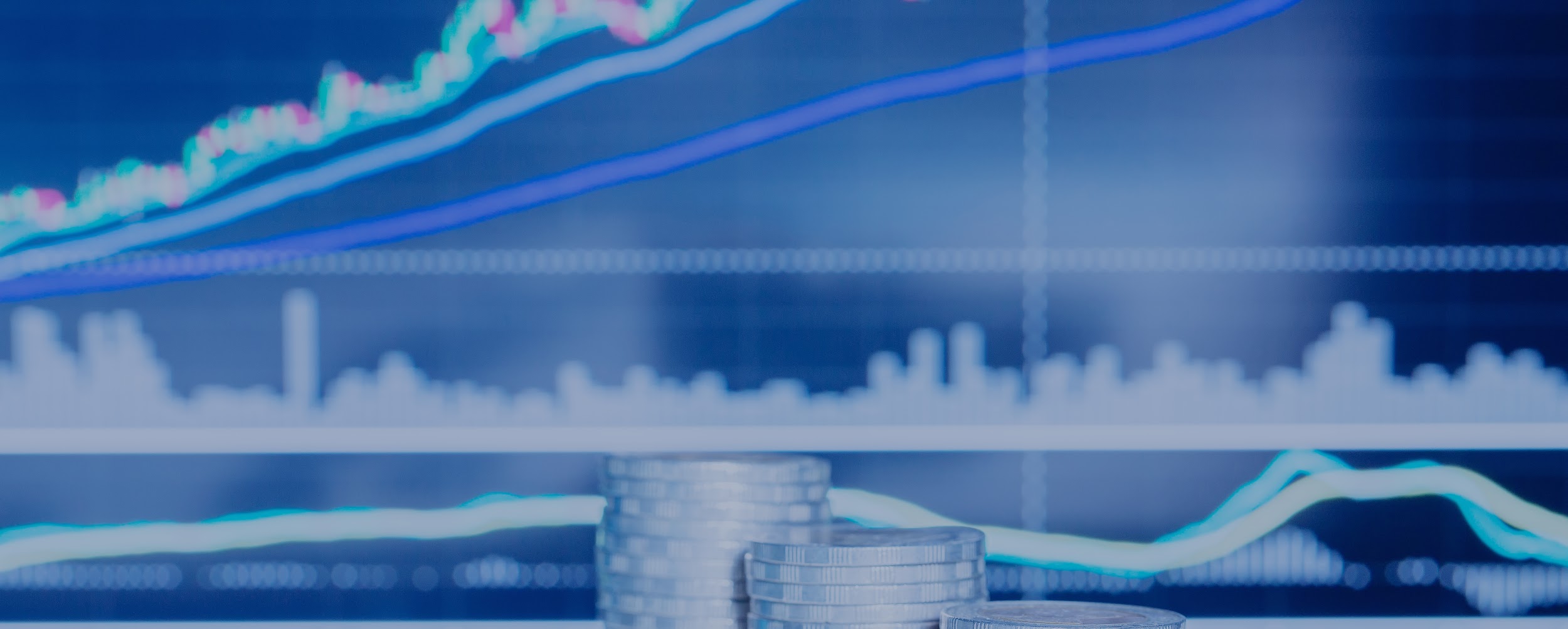 Mapa de indicadores
A. Tendencia
B. Reversión
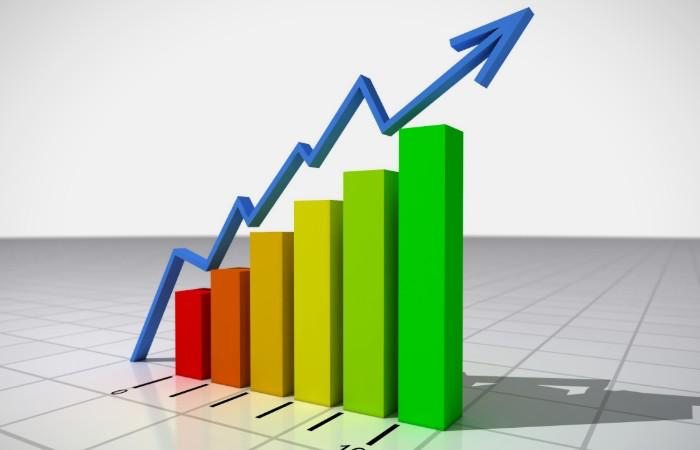 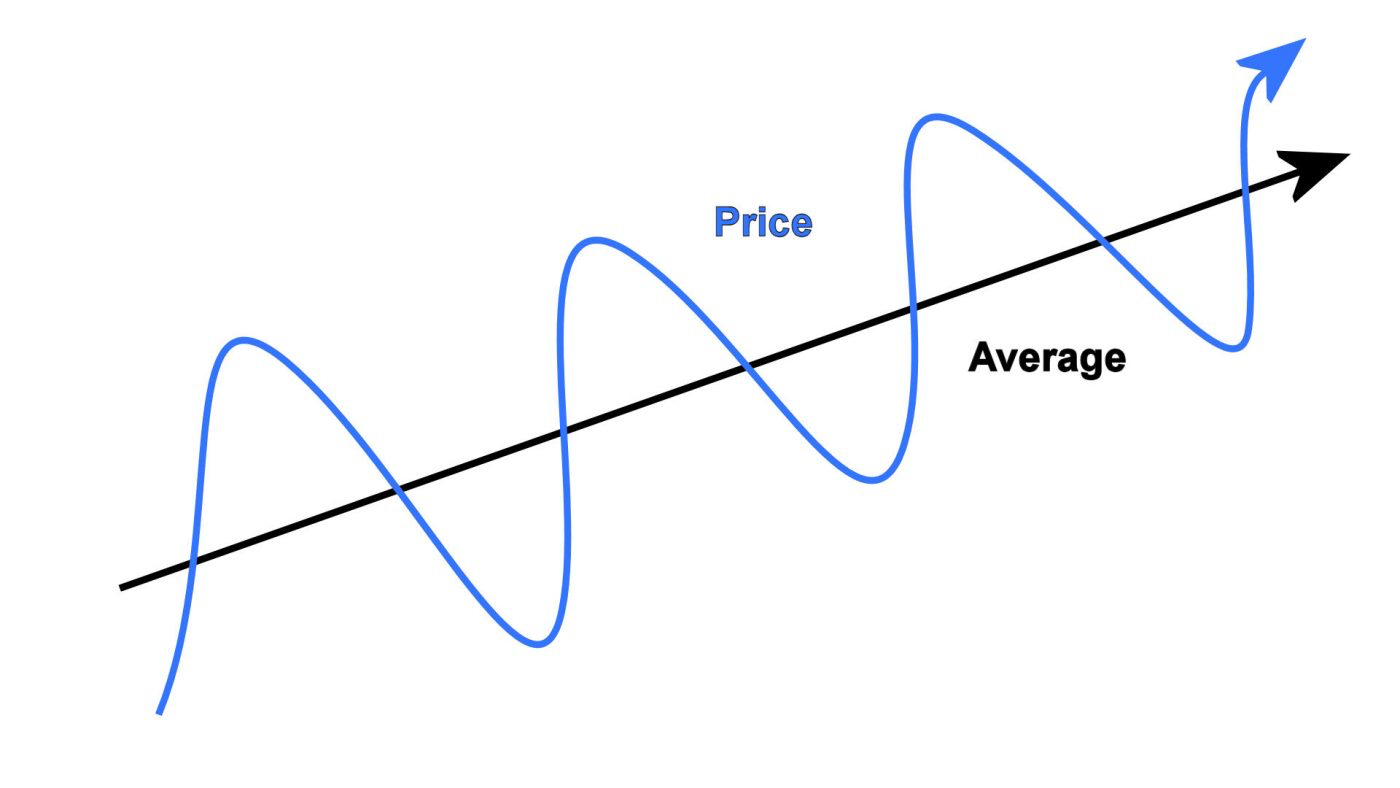 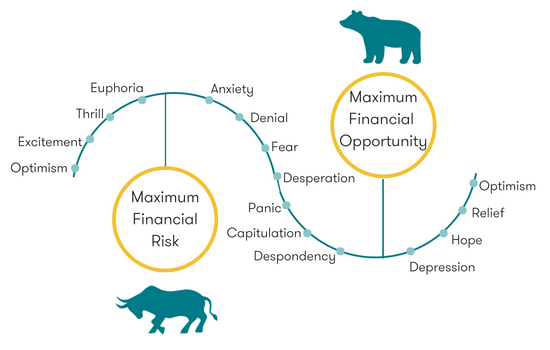 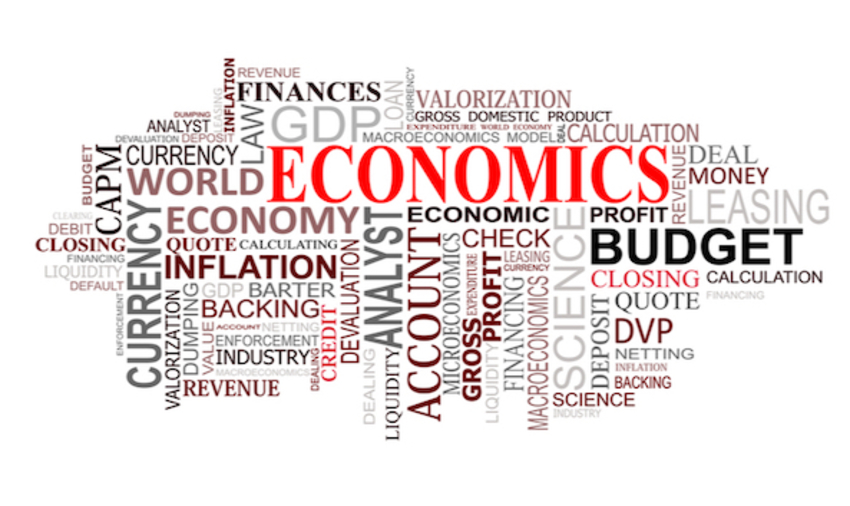 D. Económicos
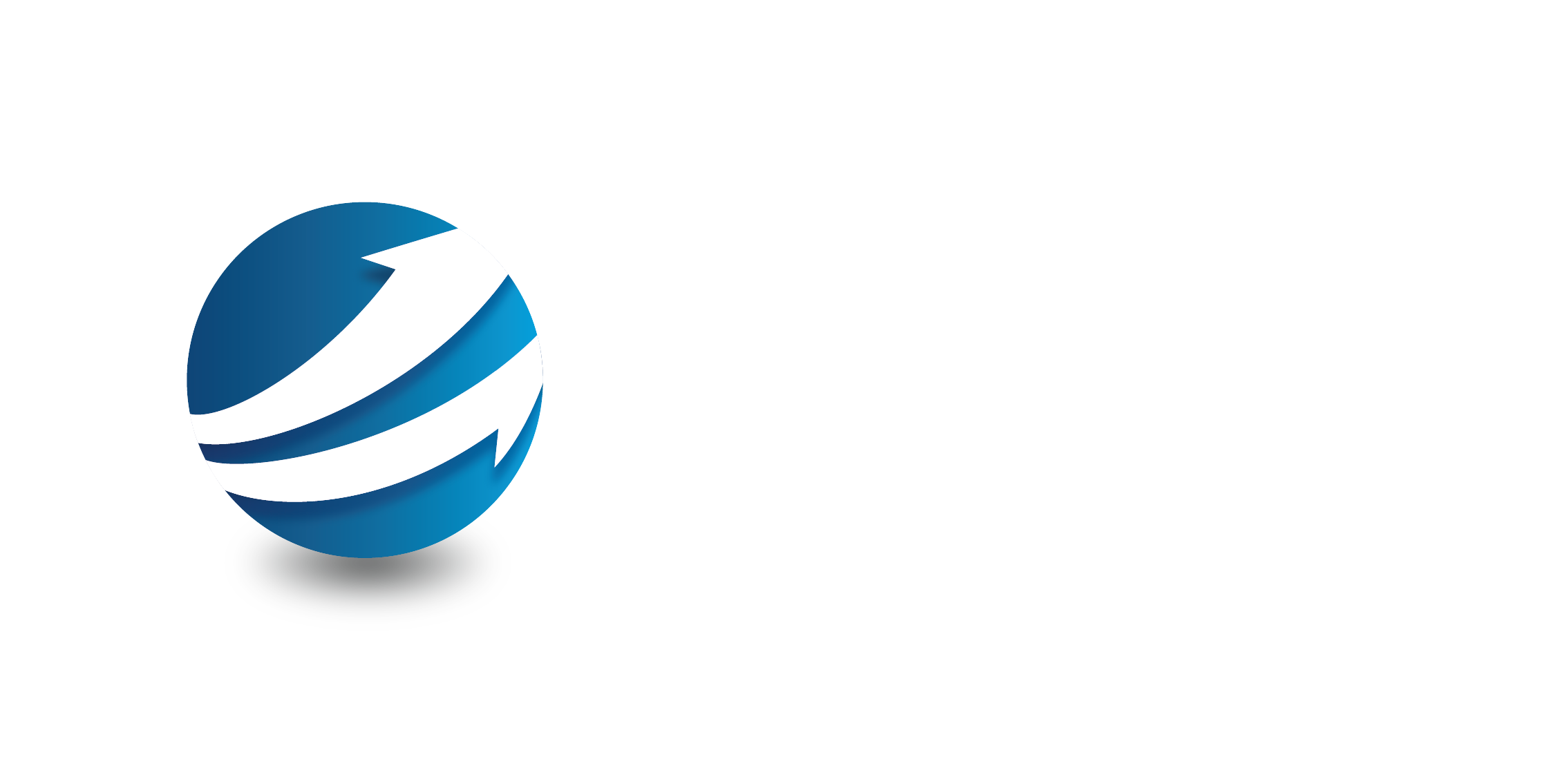 C. Sentimiento
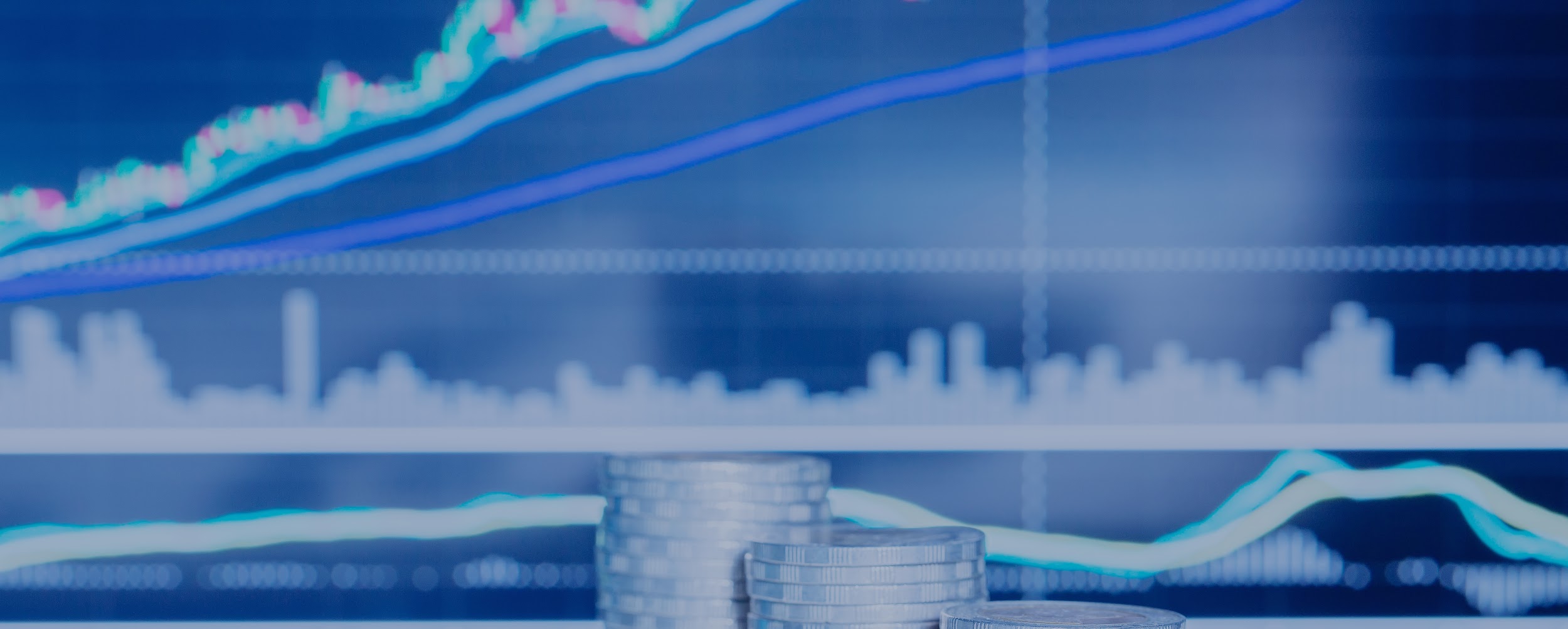 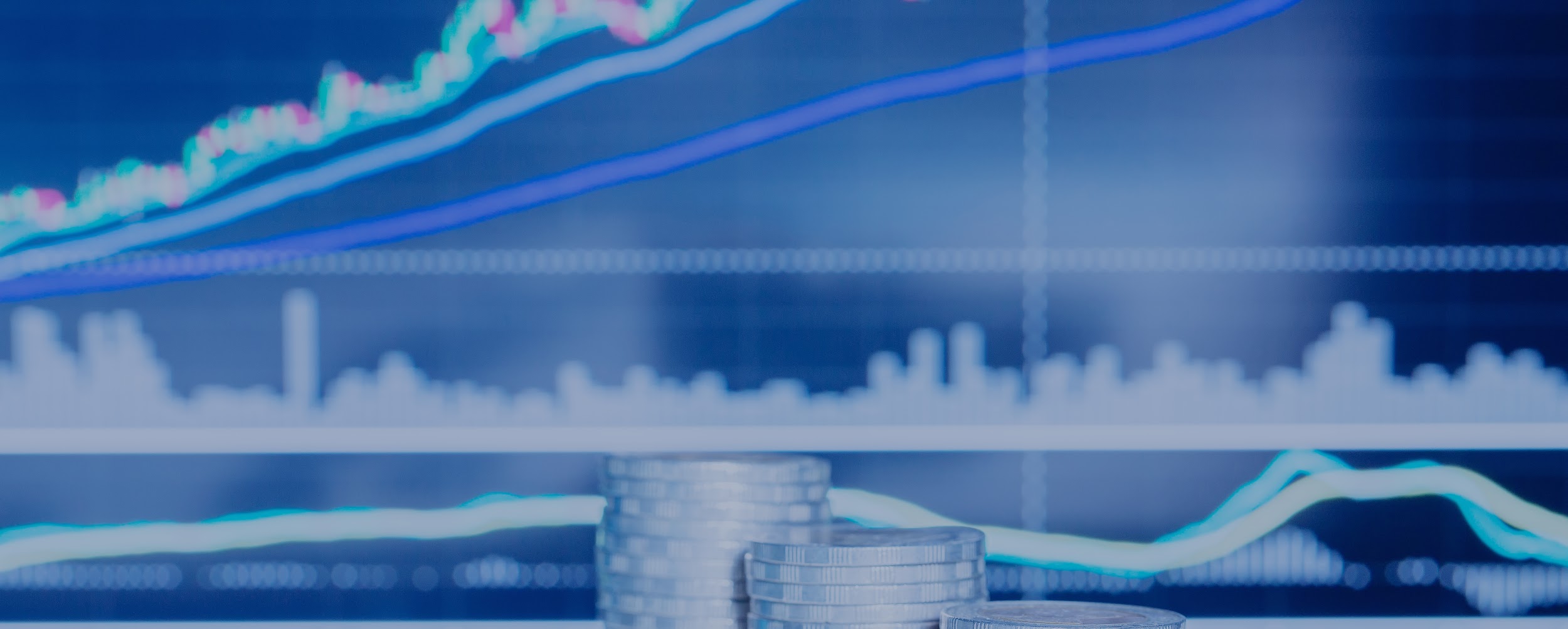 Tendencias
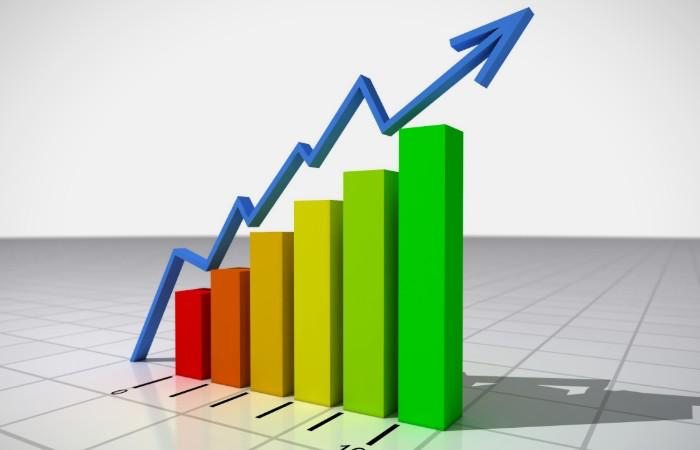 Los indicadores de tendencia sirven para ver en qué dirección se está moviendo el mercado (alcista, bajista o lateral).
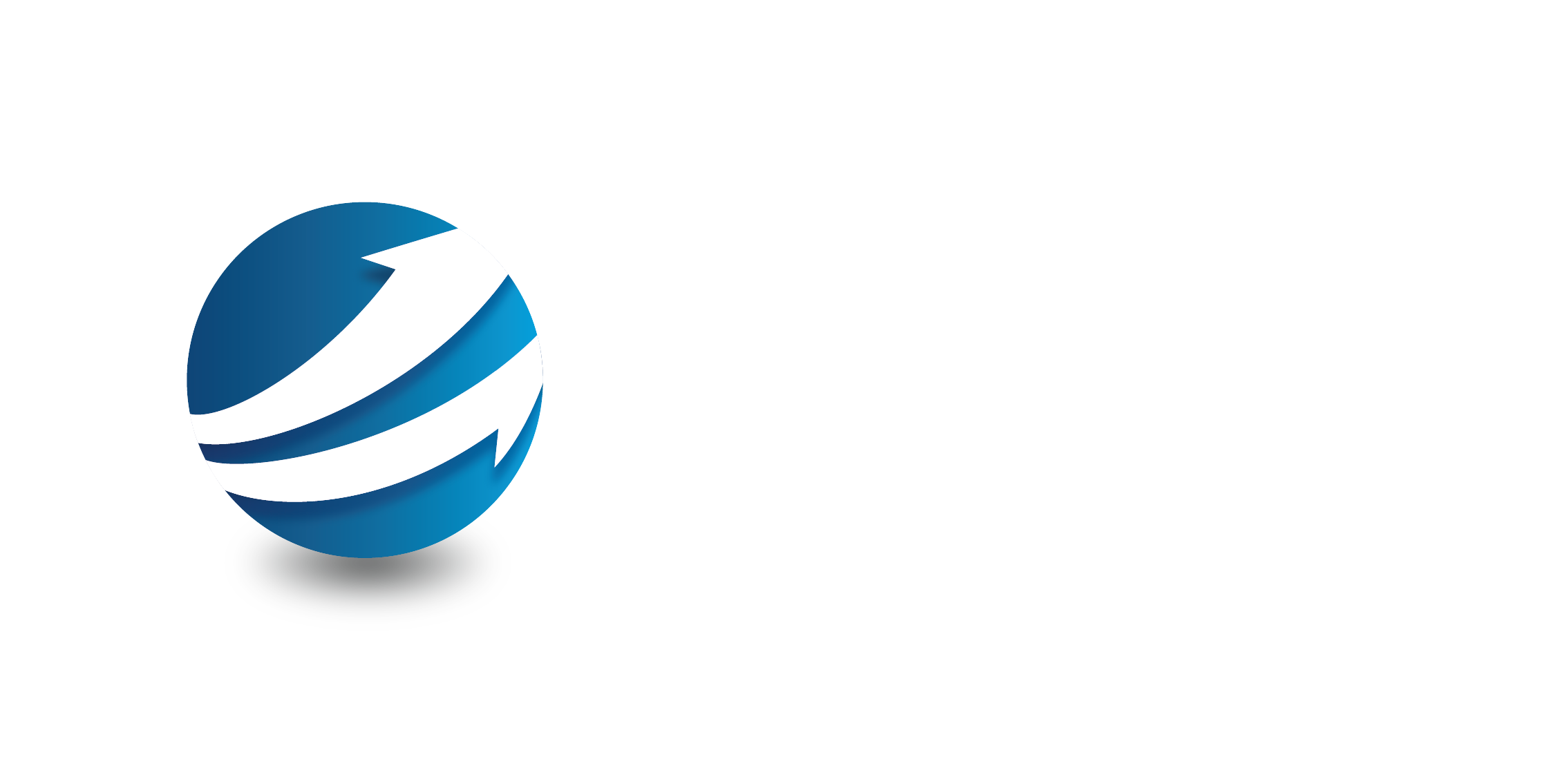 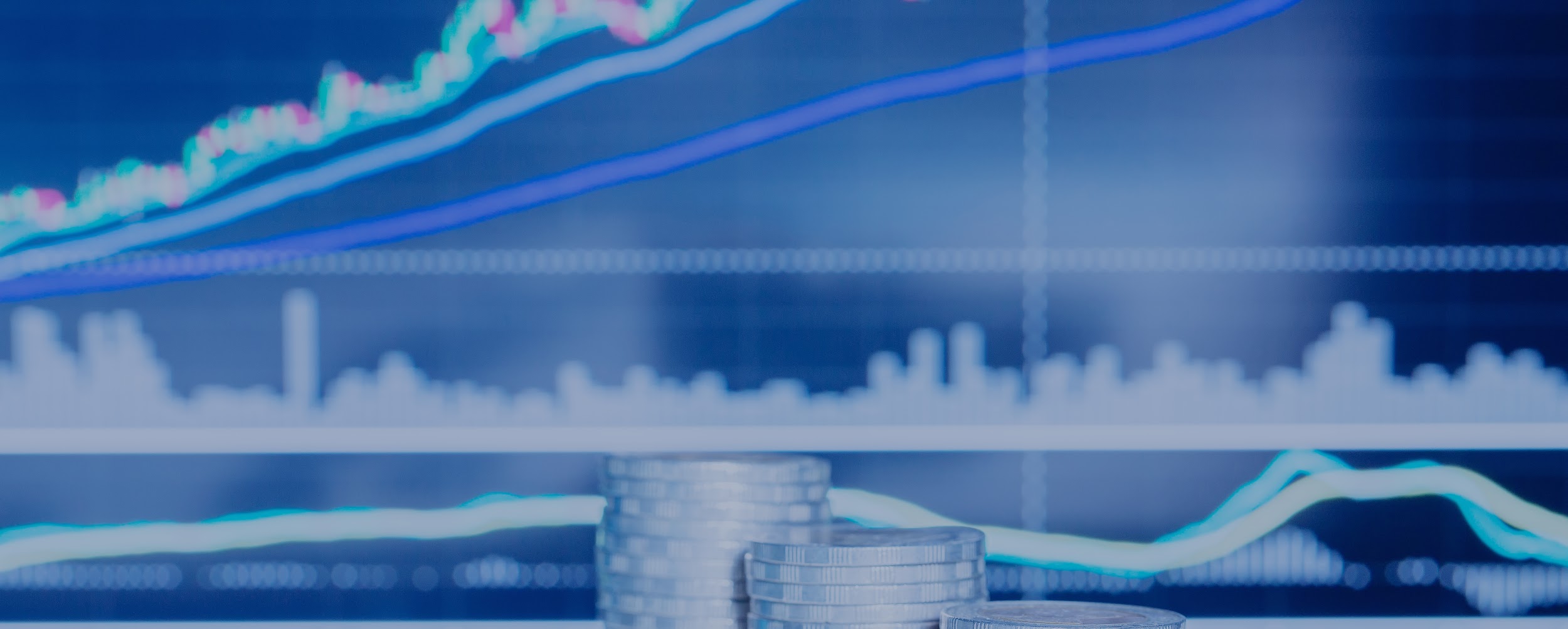 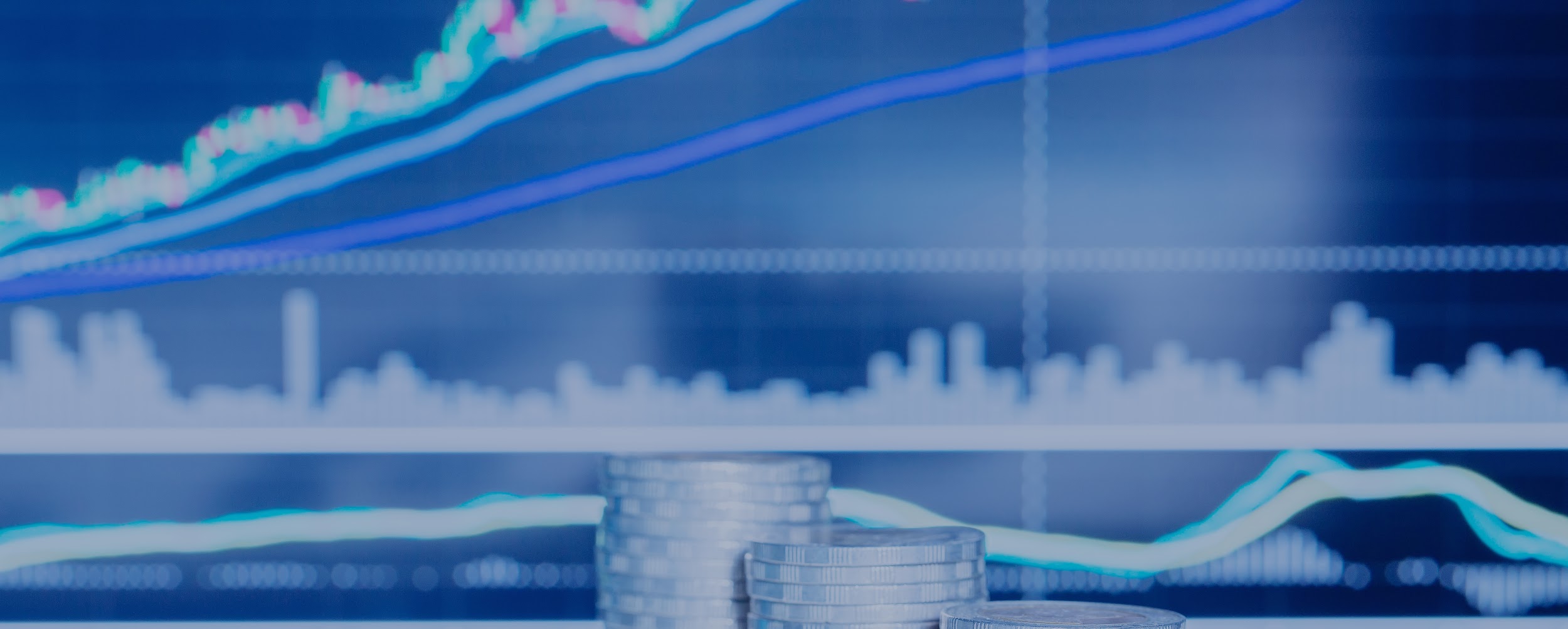 Tendencias
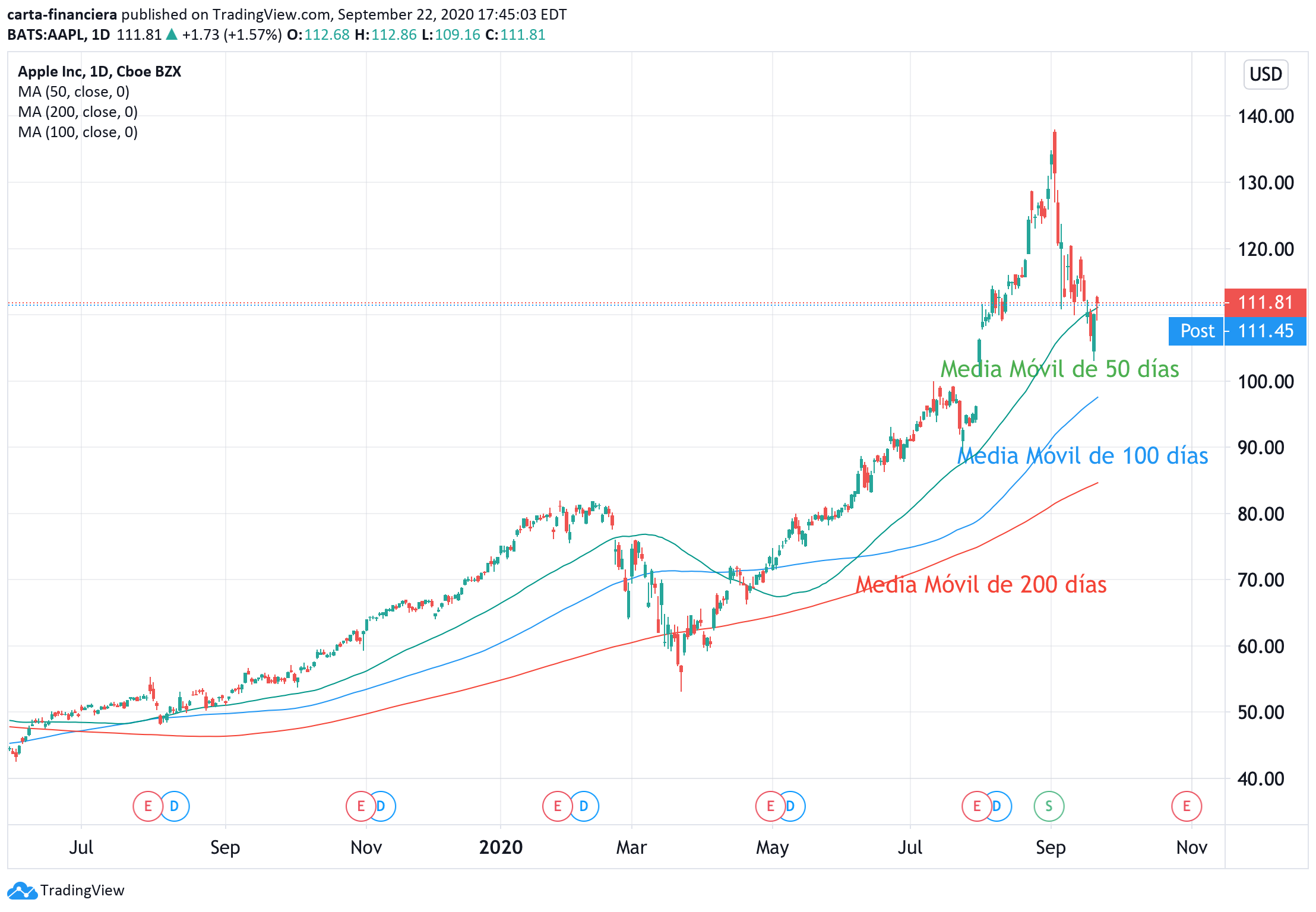 1) Medias móviles: son el promedio de los precios de cierre de los últimos “X” períodos. 
Ej: la media móvil de 50 días de hoy es el promedio de los últimos 50 precios de cierre.
Las más usadas son las de 50, 100 y 200 días.
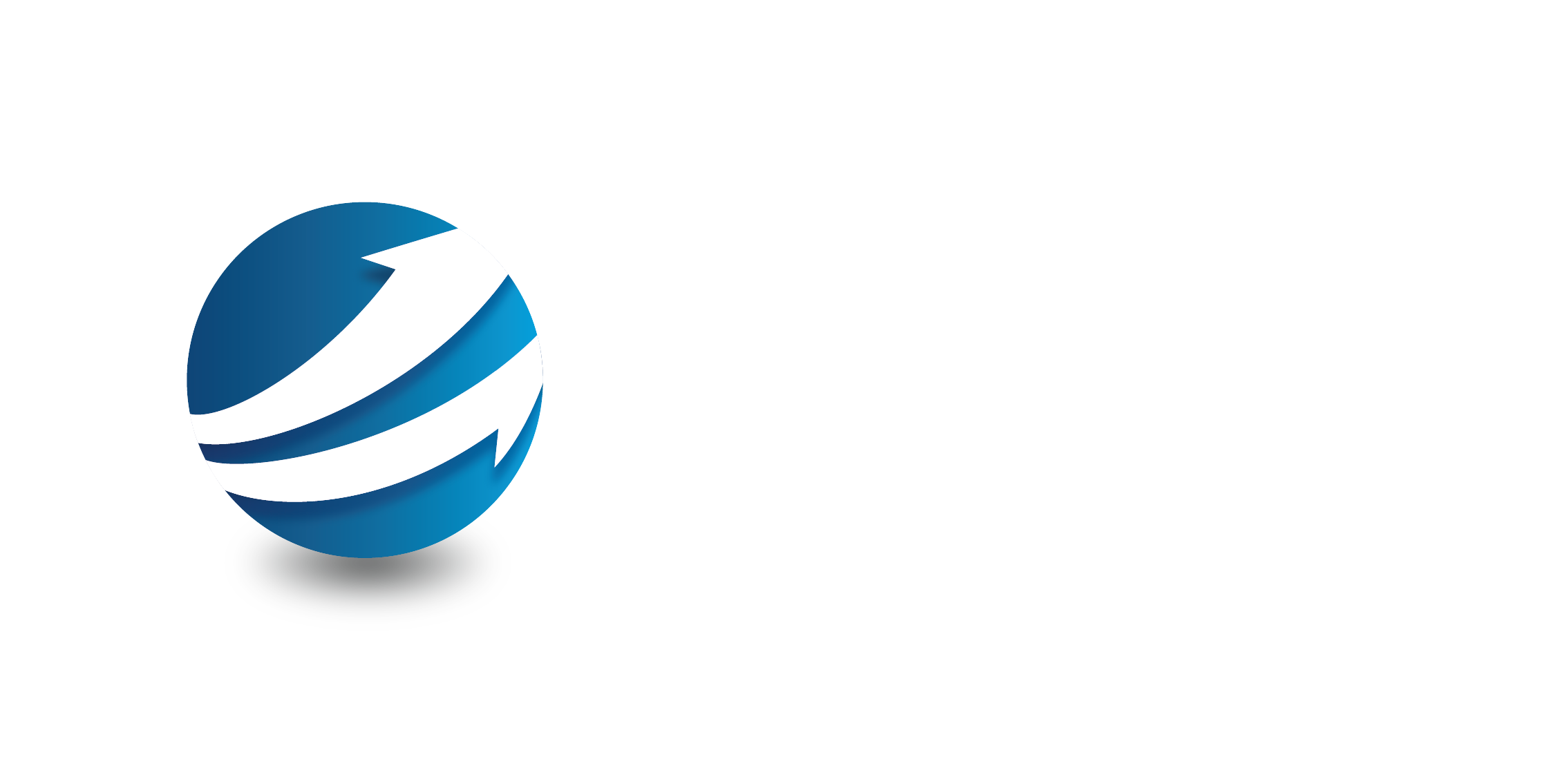 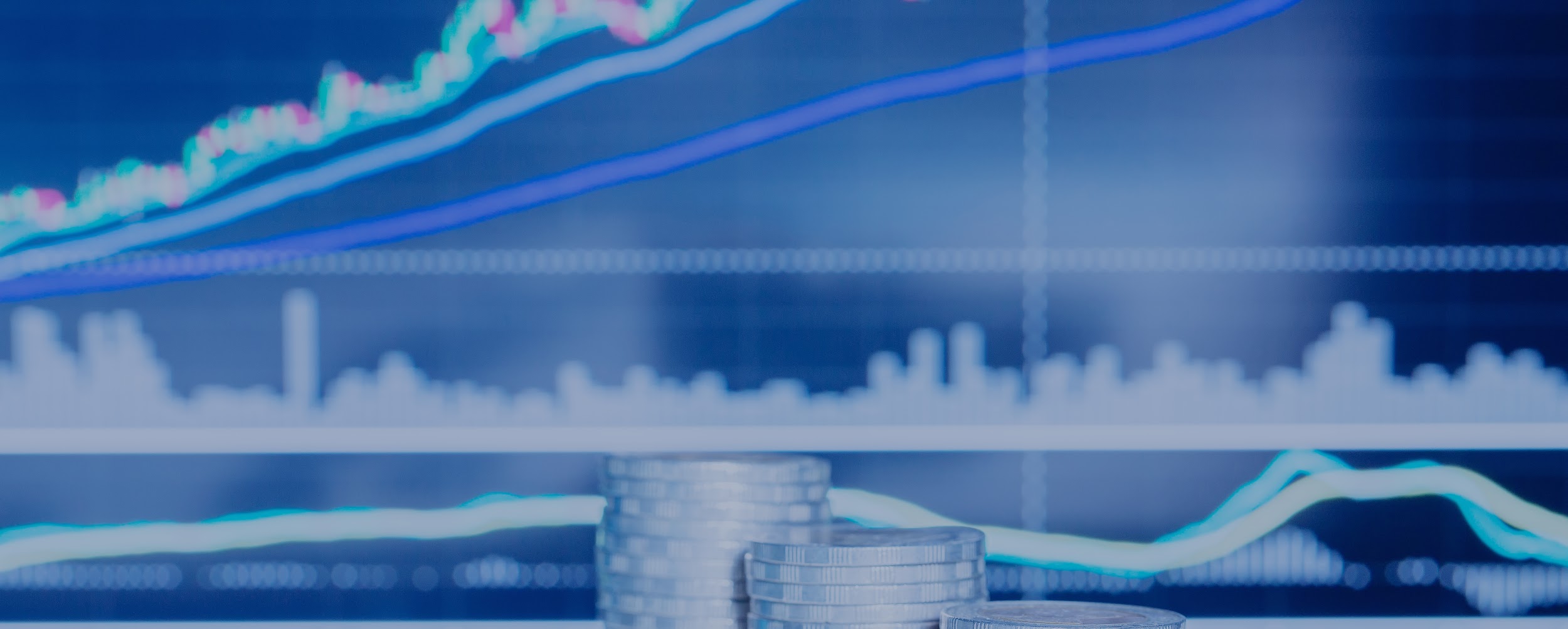 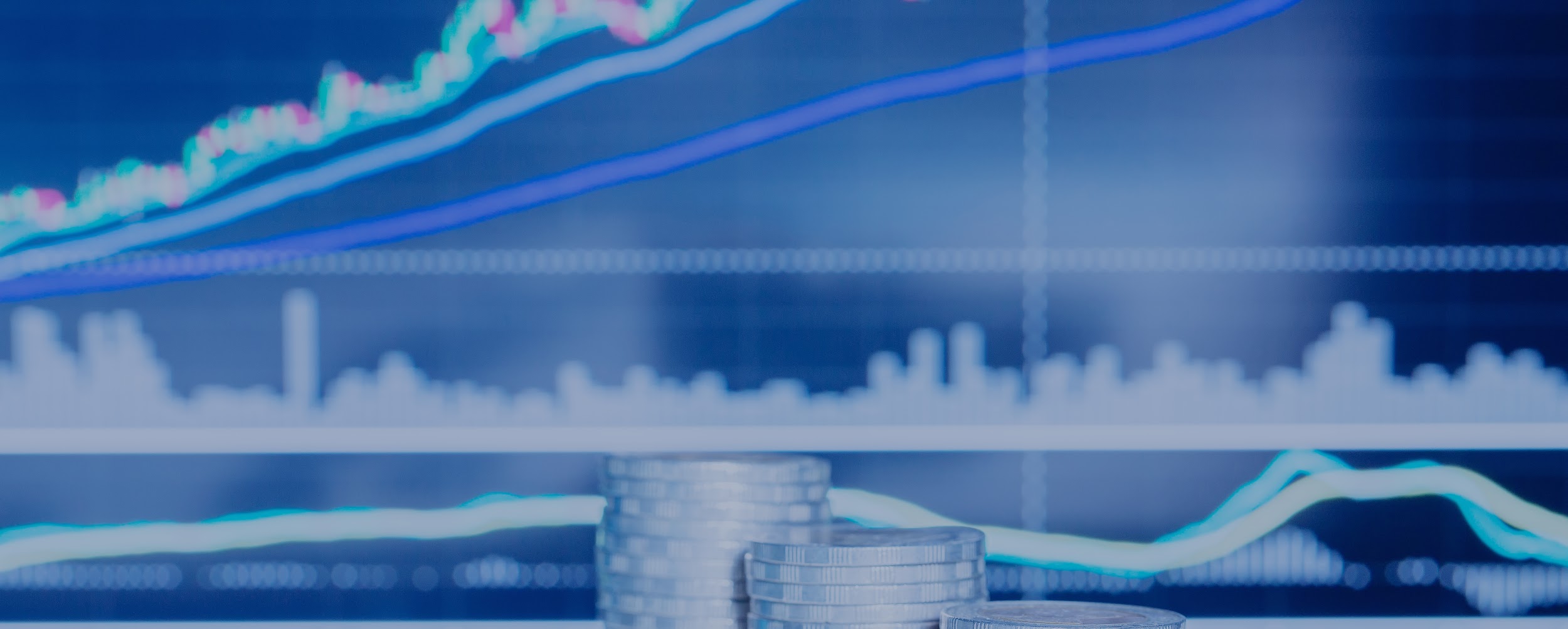 Tendencias (2)
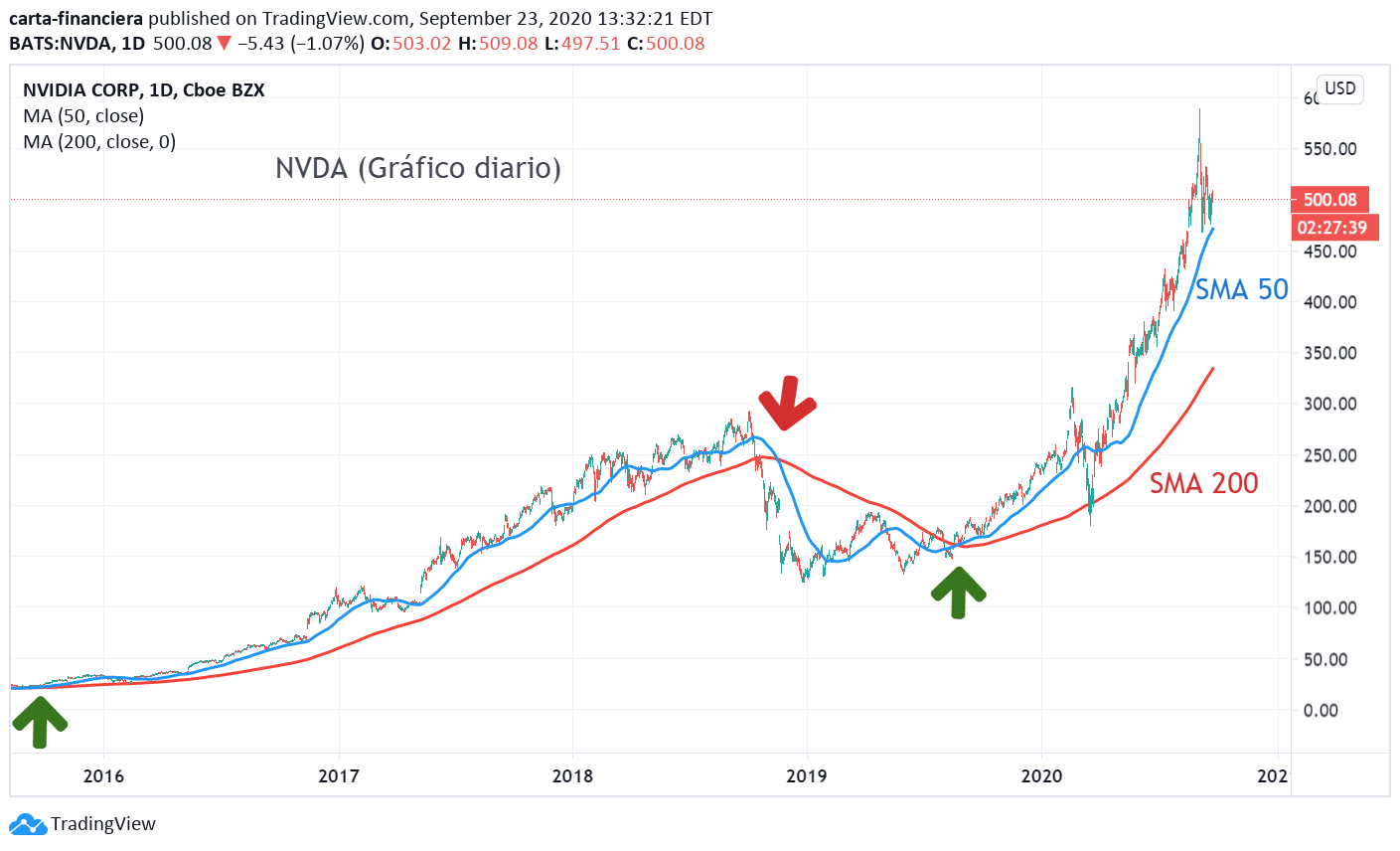 2) Cruce de medias móviles: se da cuando una media móvil cruza a otra. 
Ej: la media de 50 cruza a la de 200.
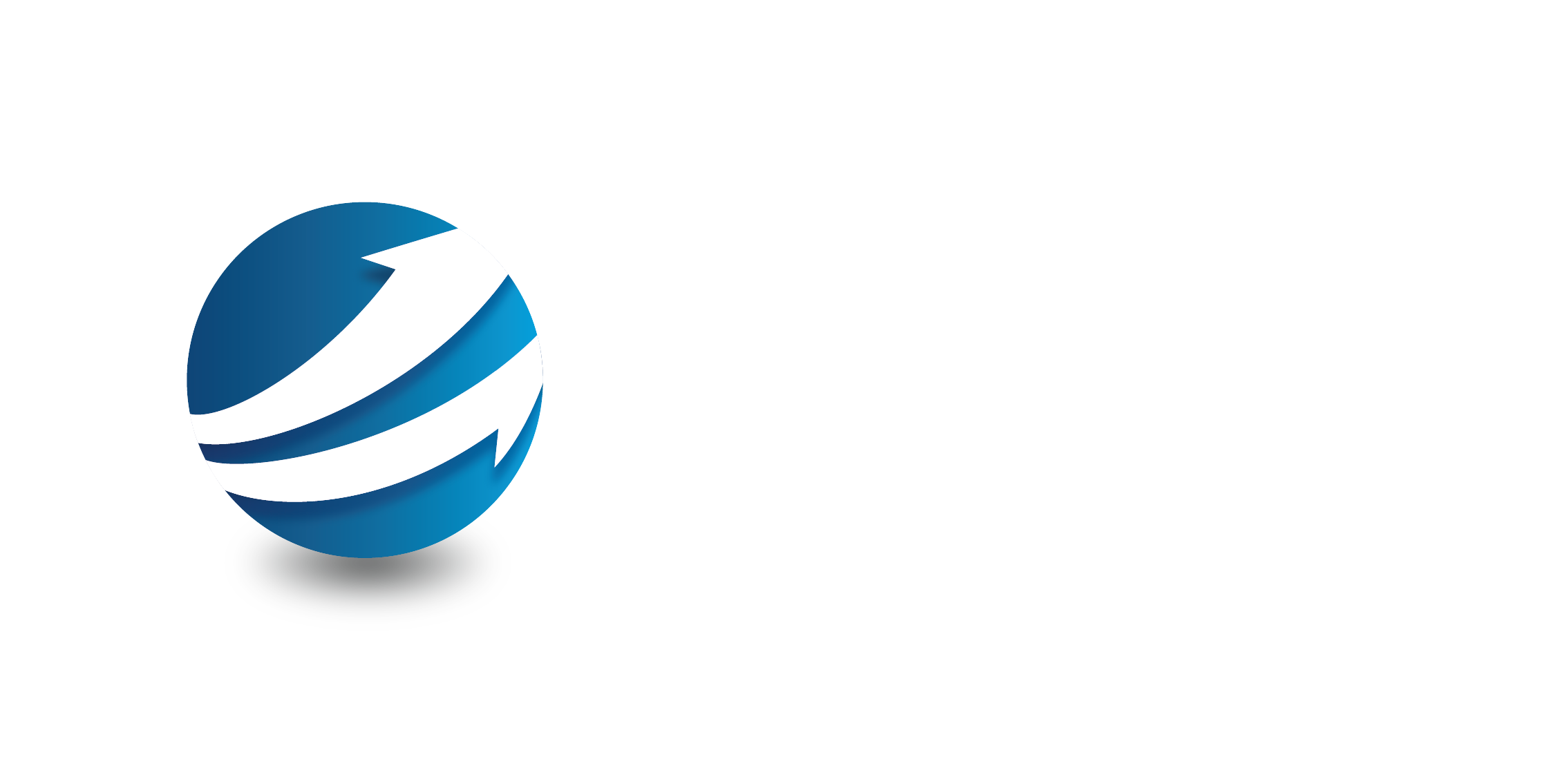 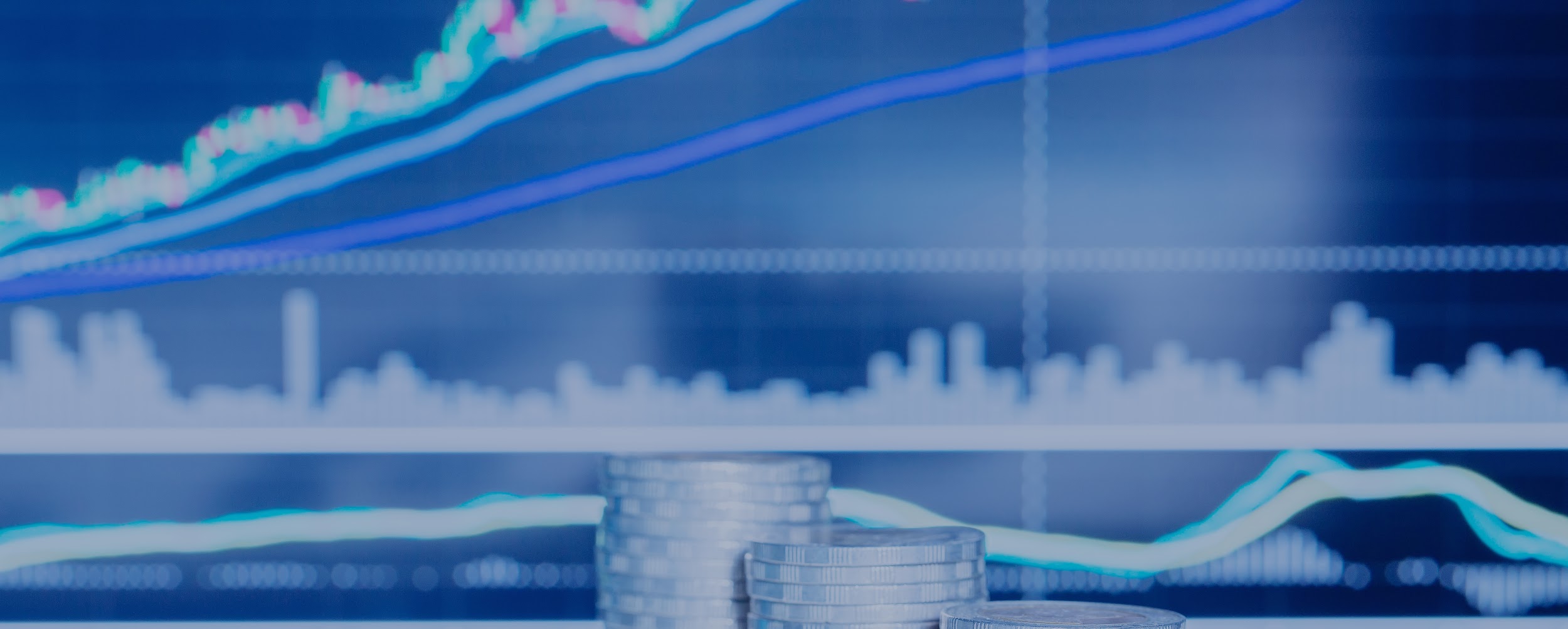 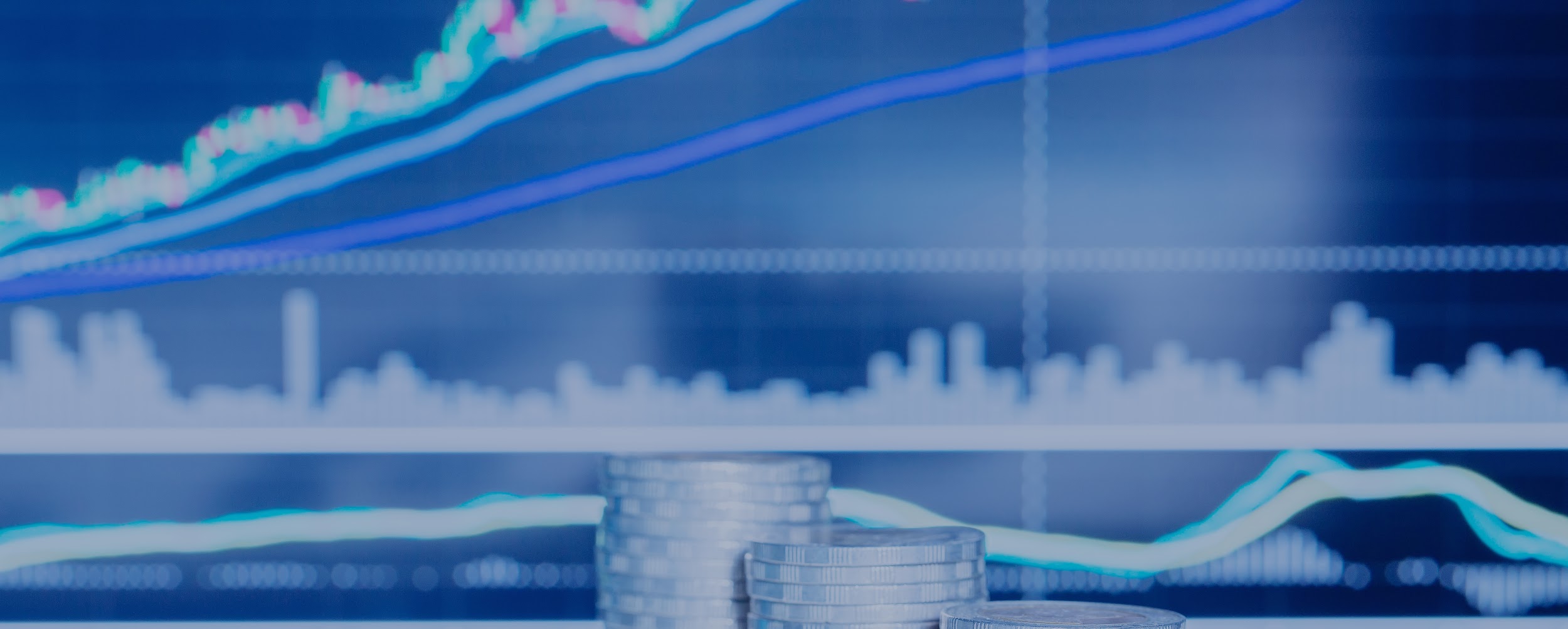 Tendencias (3)
1) MACD (Media Móvil de Convergencia/Divergencia): cruce de dos medias móviles. Lo que indica es posibles cambios en la fortaleza o dirección de la tendencia. 
En la imagen se ve el MACD más utilizado, compuesto por las medias de 12 y 26 días.
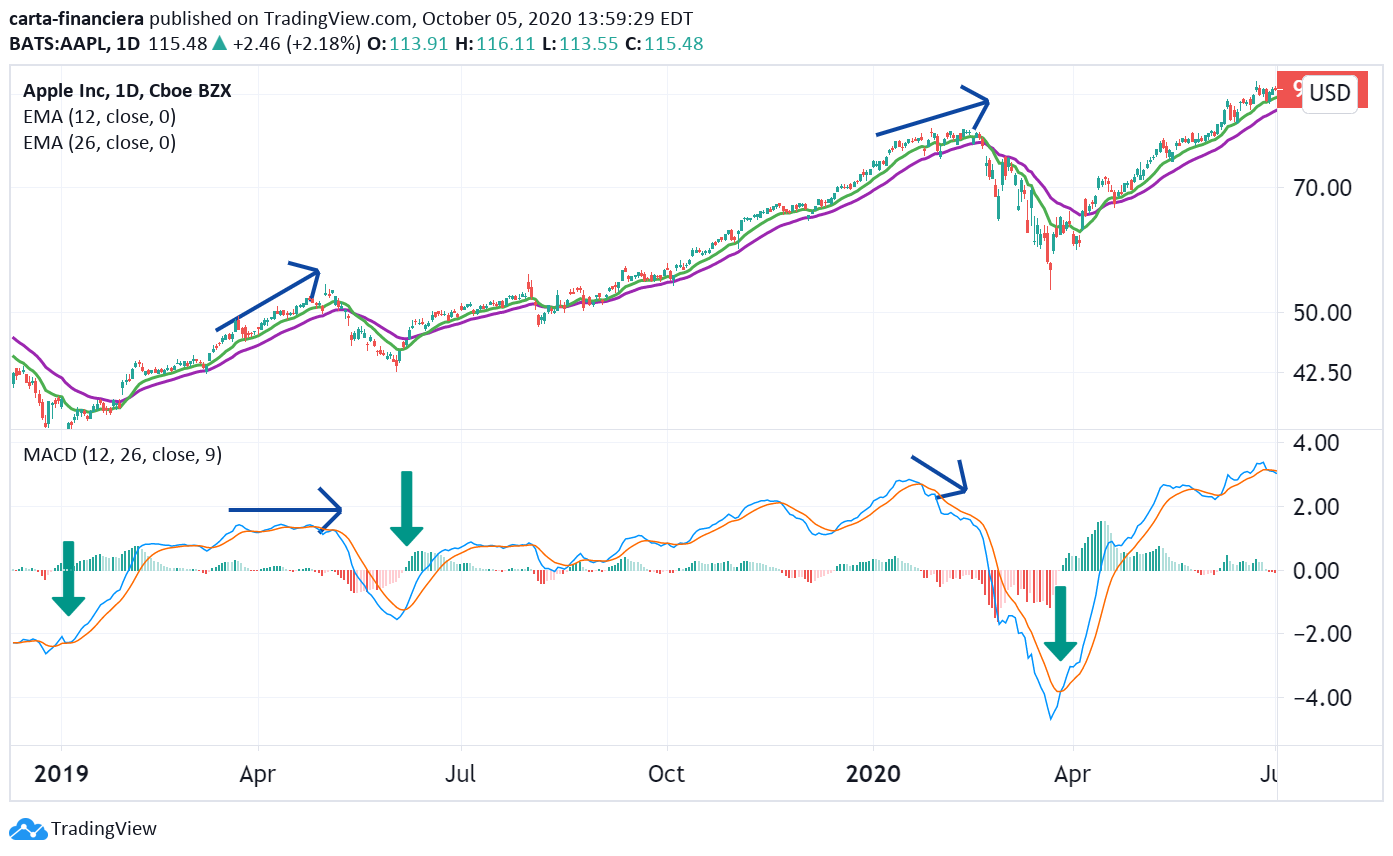 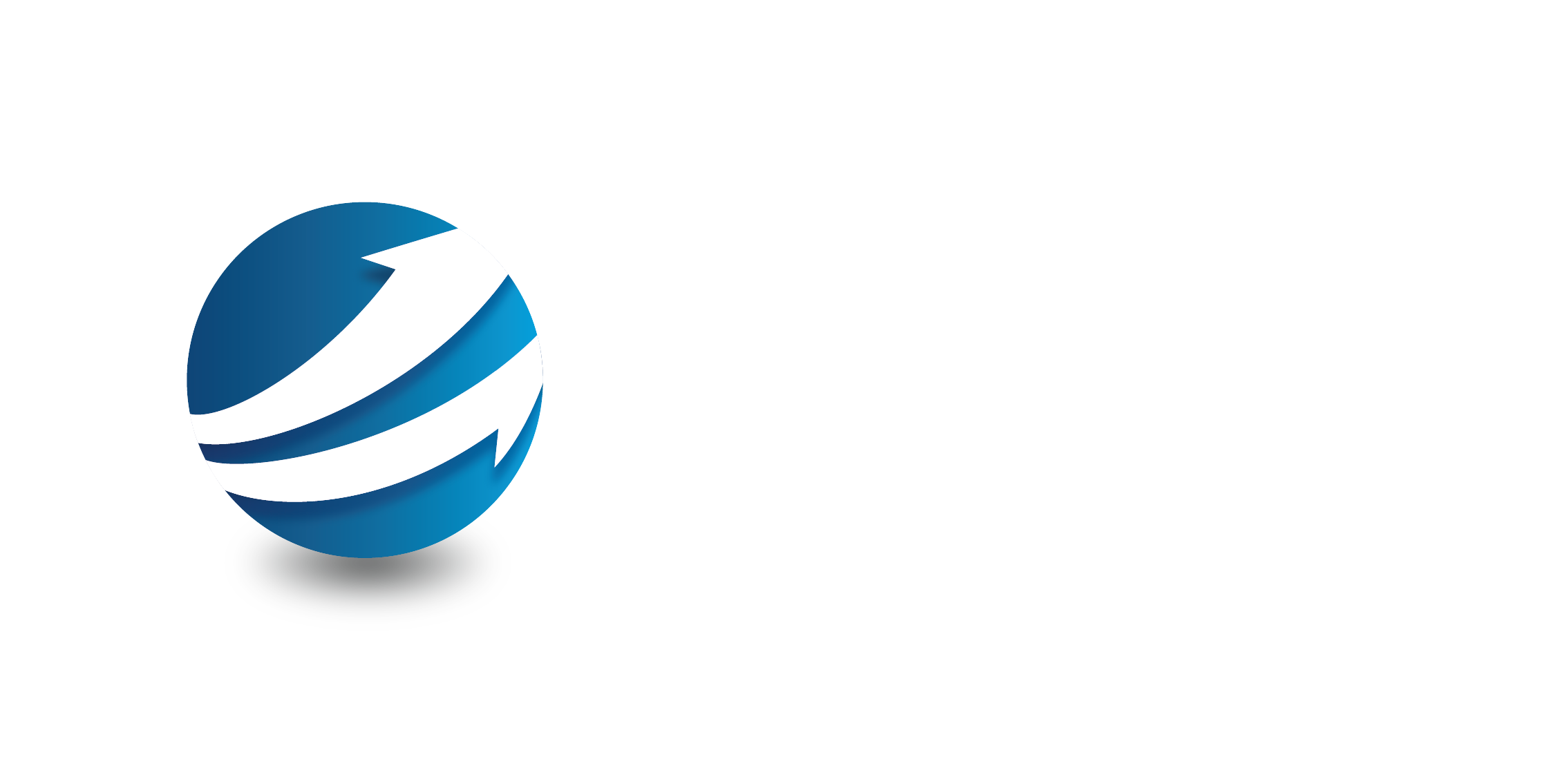 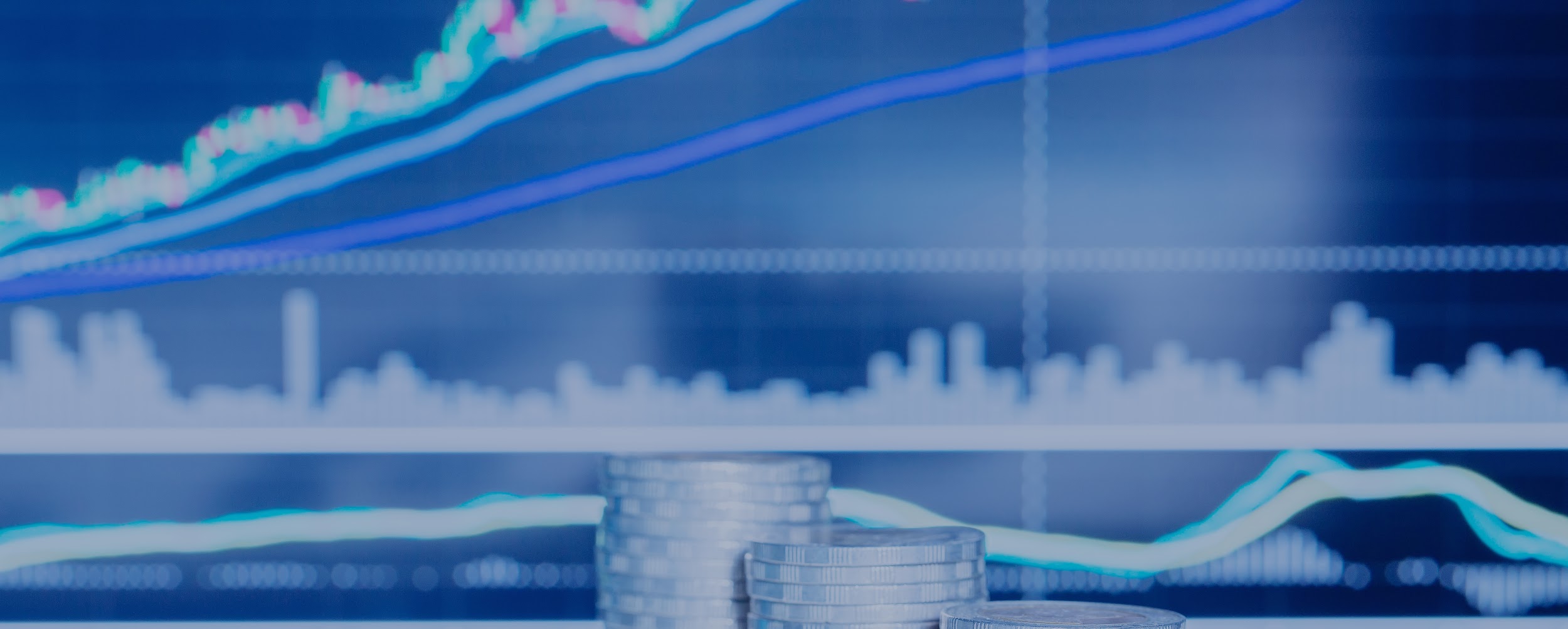 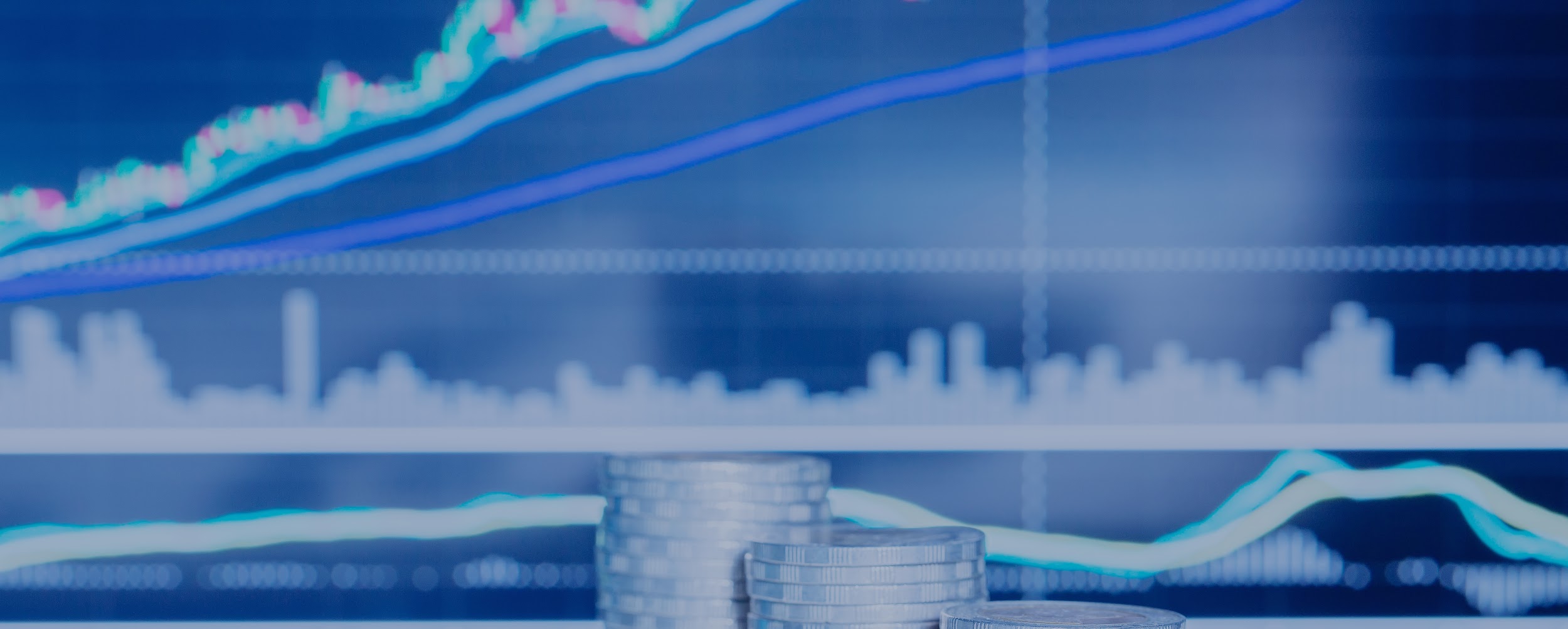 B.  Reversión
Los indicadores de reversión te dicen cuán fuerte es la tendencia que se está dando o alertan la posibilidad de una reversión de la misma. 
Uso: dan señales de compra venta pero su mayor utilidad son las divergencias.
Problema: Fallan cuando hay un cambio en la tendencia.
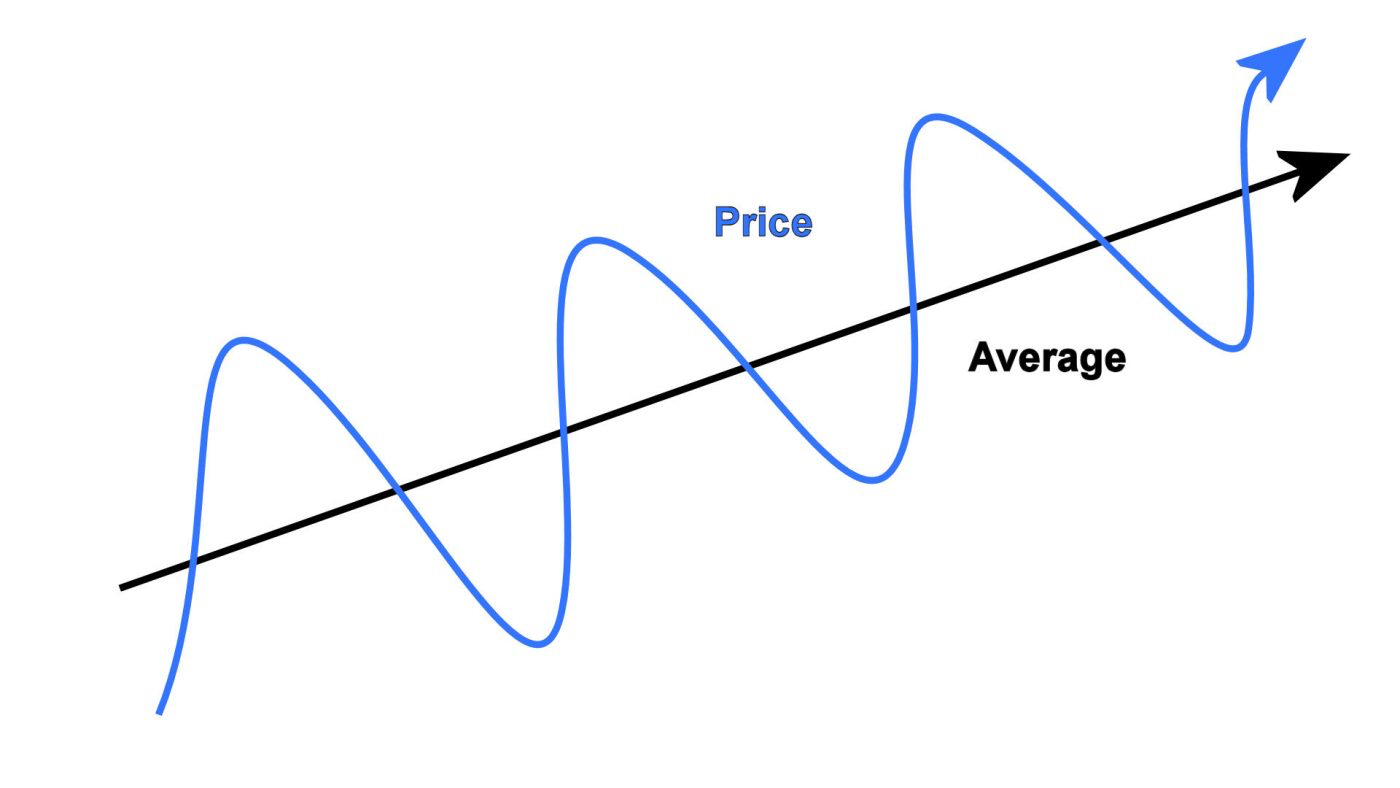 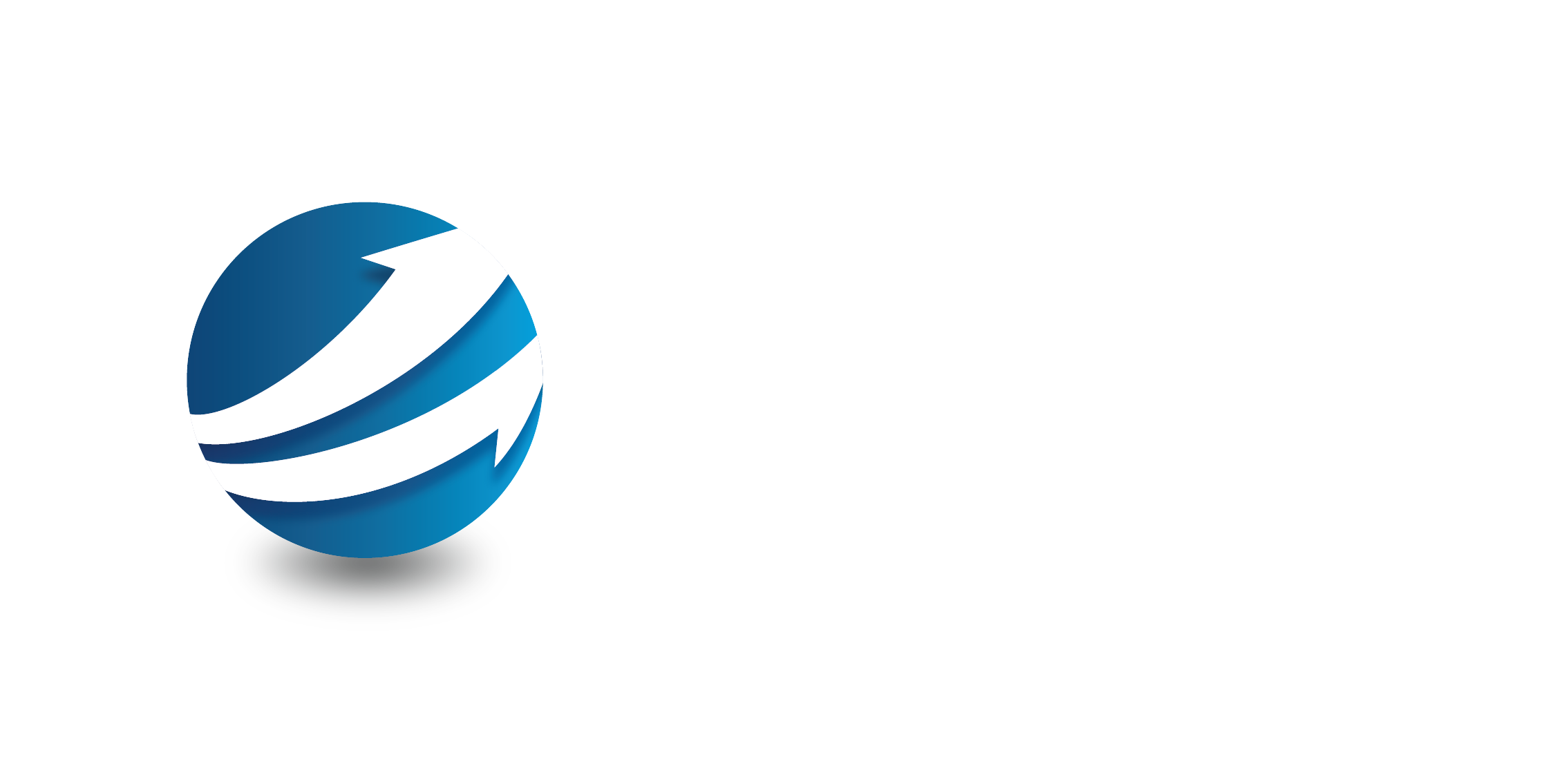 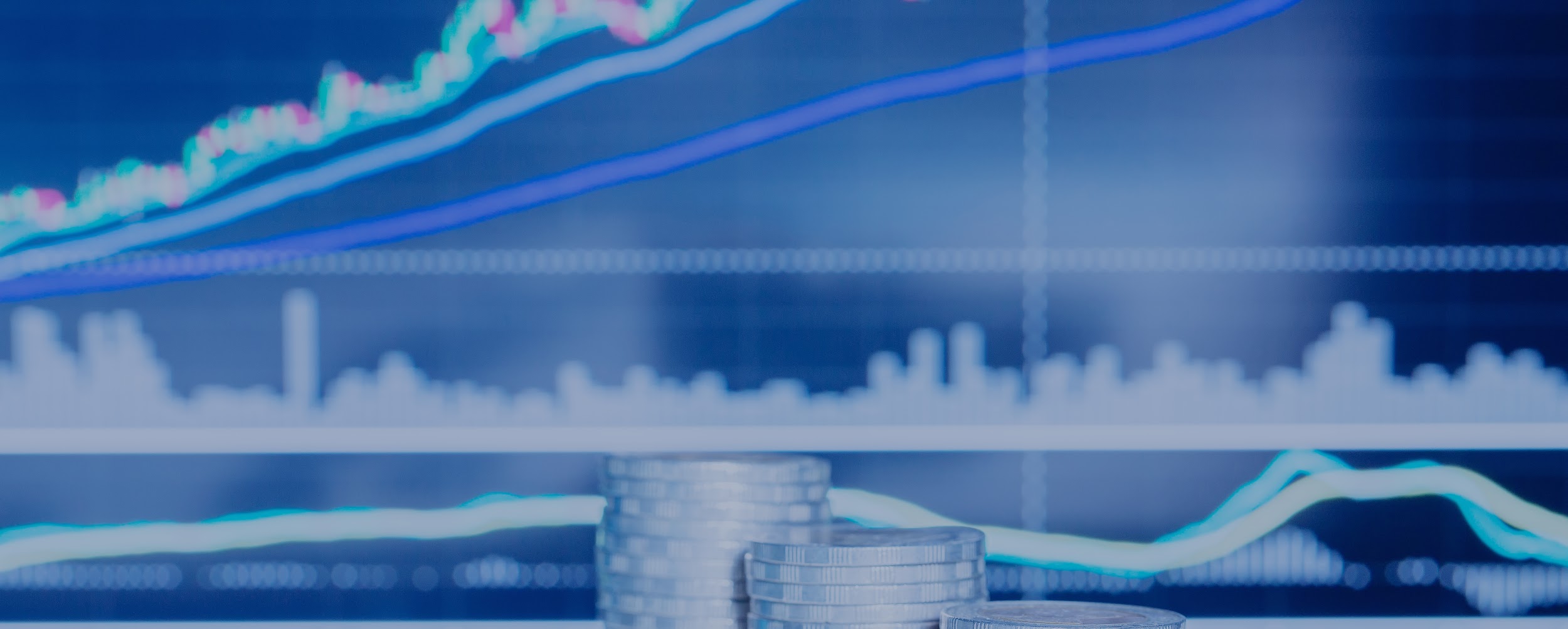 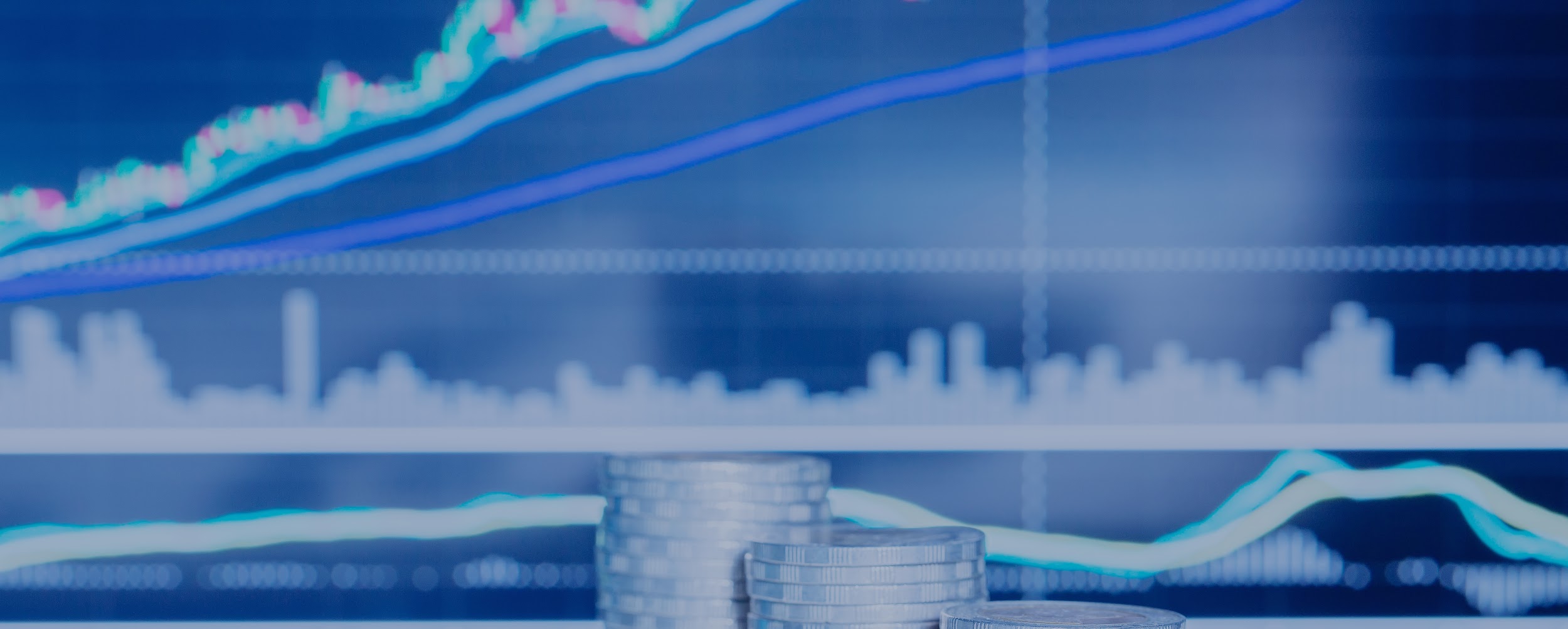 B.  Reversión (1)
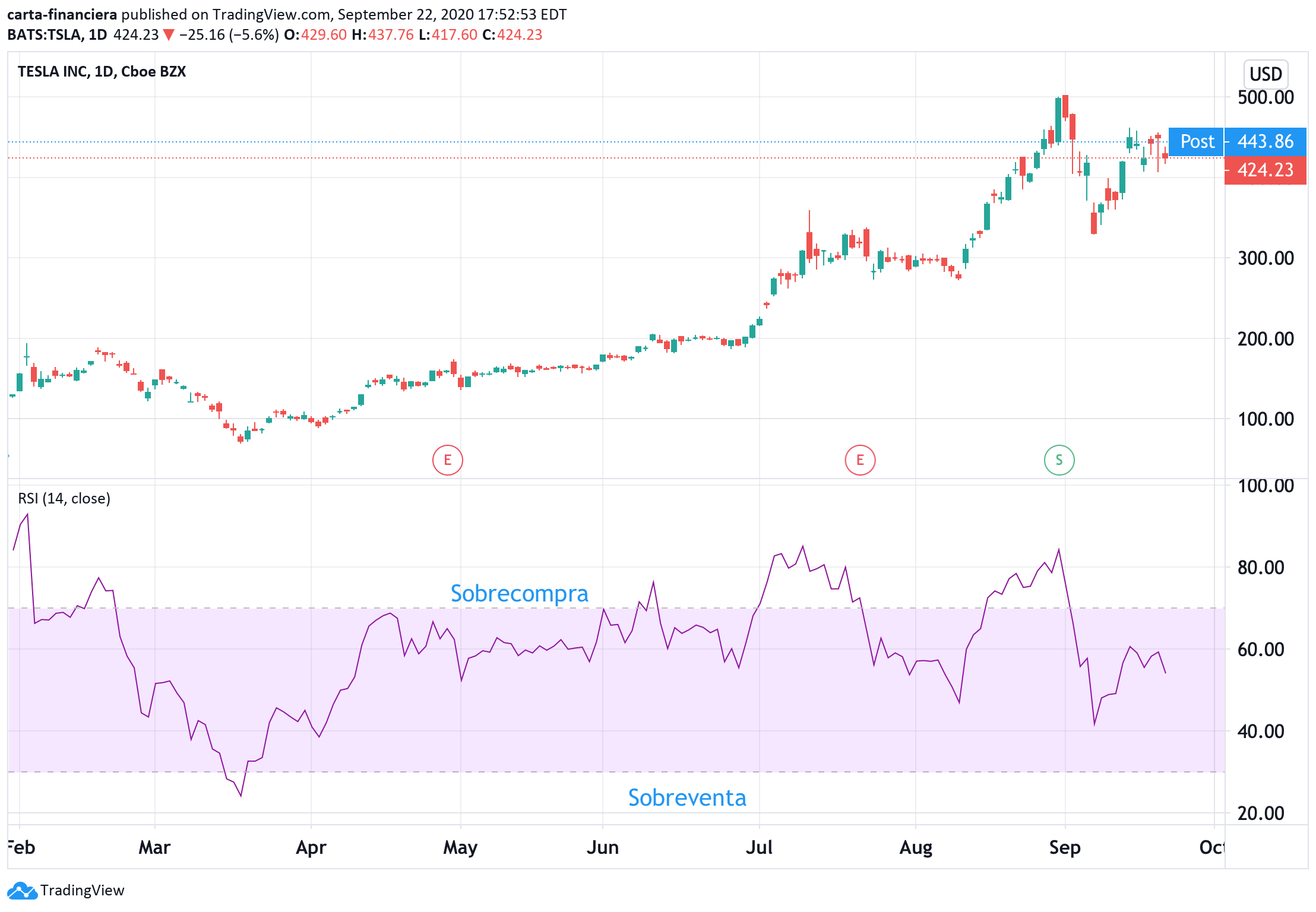 1) RSI: se utiliza para indicar “sobrecompra” o “sobreventa” de una acción. Existen dos niveles, uno por encima del cual indica sobrecompra y otro por debajo del cual indica sobreventa. 

No tienen demasiada utilidad en presencia de una tendencia marcada.
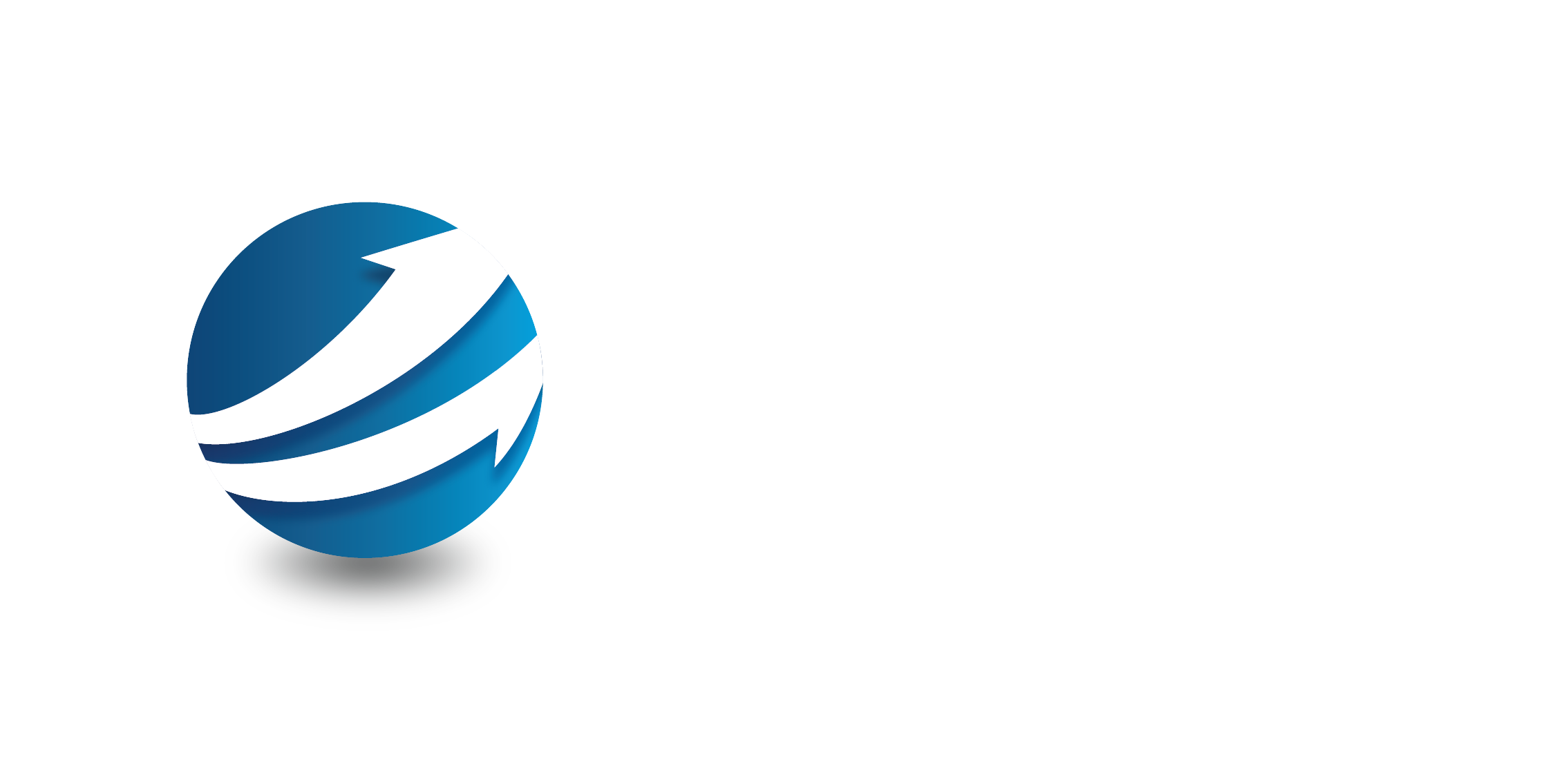 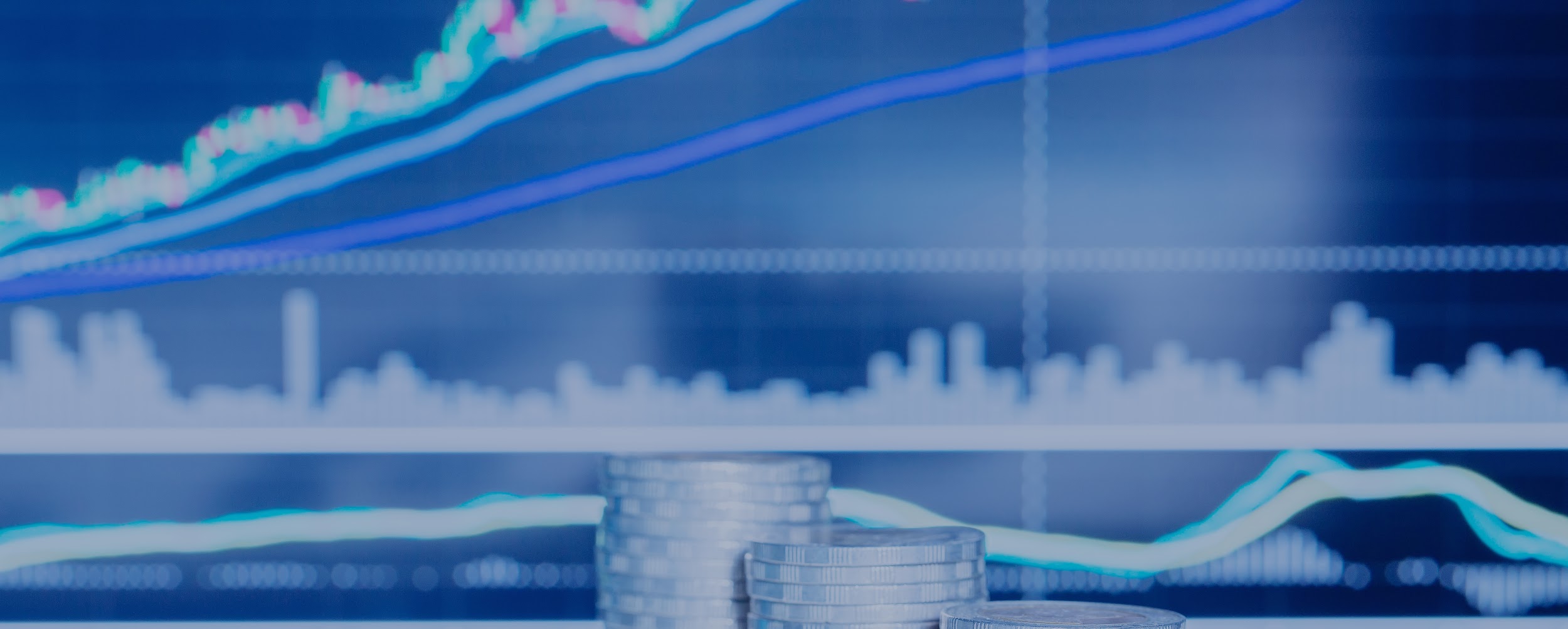 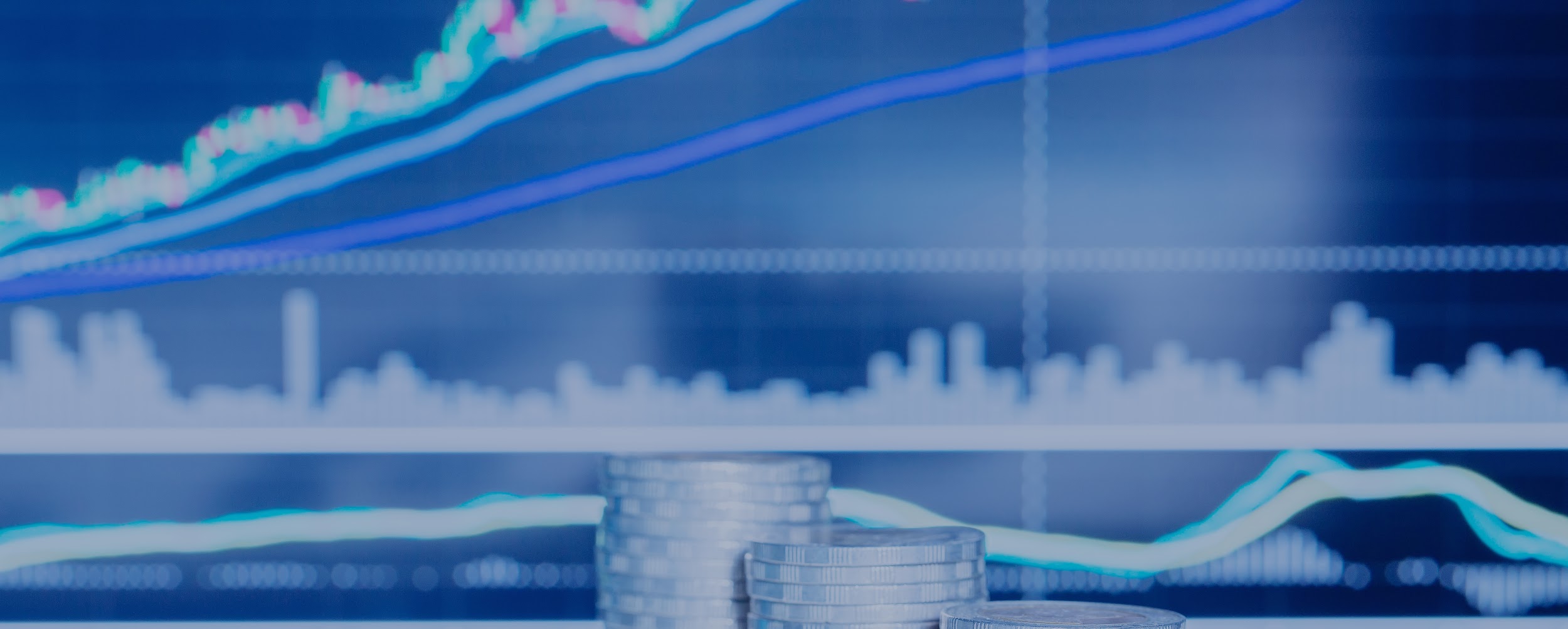 B.  Reversión (2)
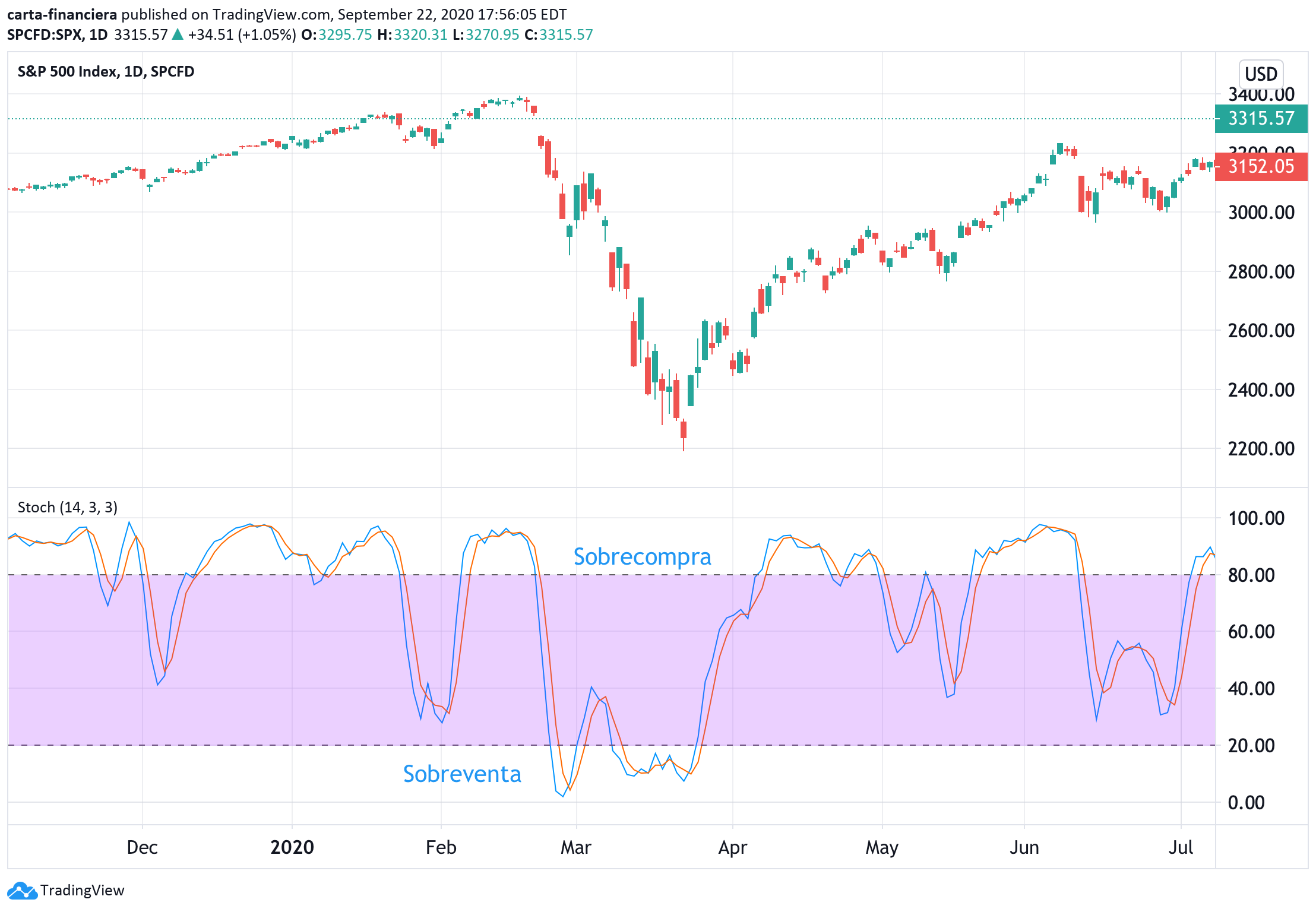 2) Estocástico: misma utilidad y limitaciones que el RSI.
Veamos cómo a principios de marzo de 2020 el Estocástico daba sobreventa y la bolsa siguió cayendo.
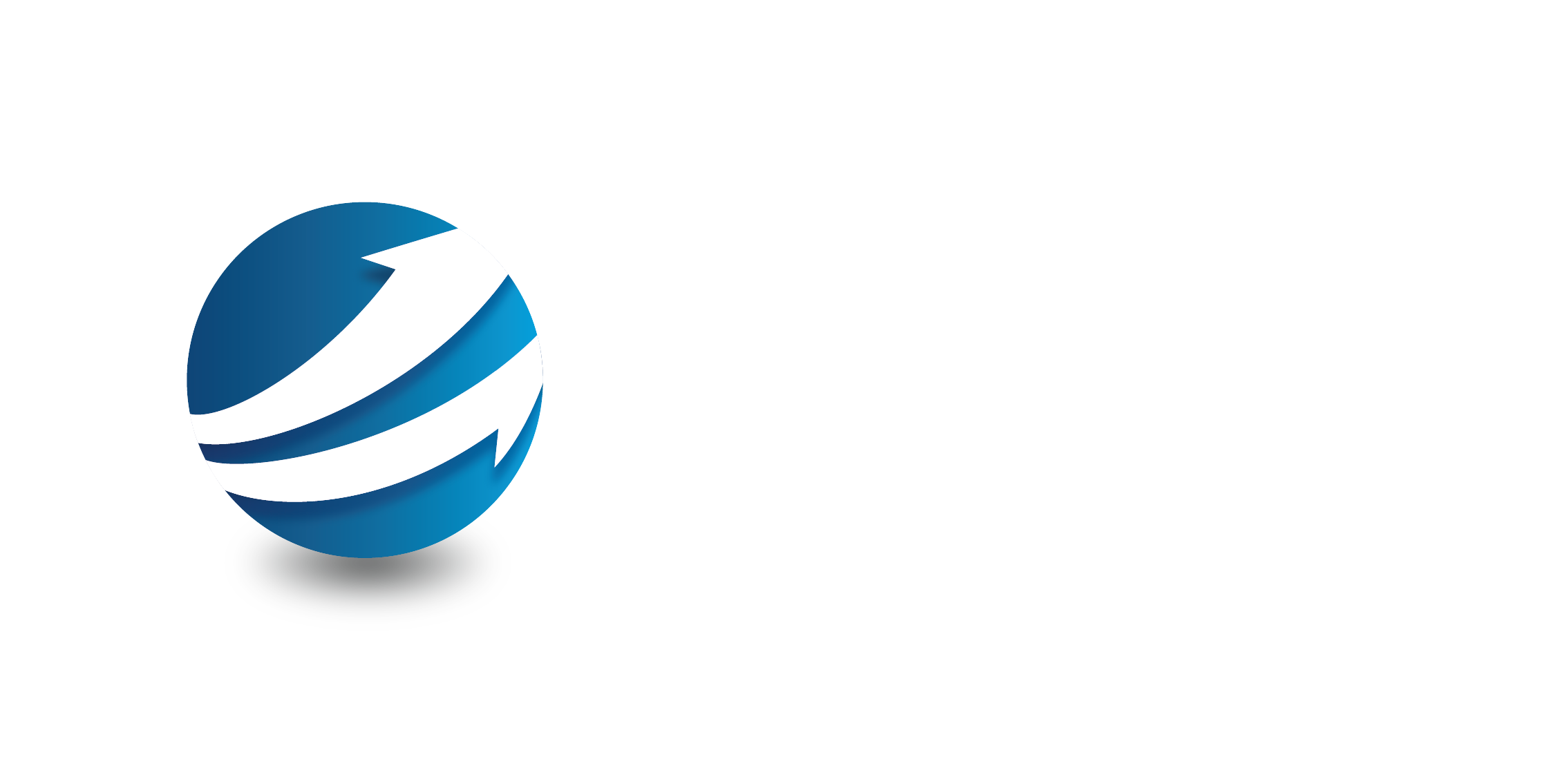 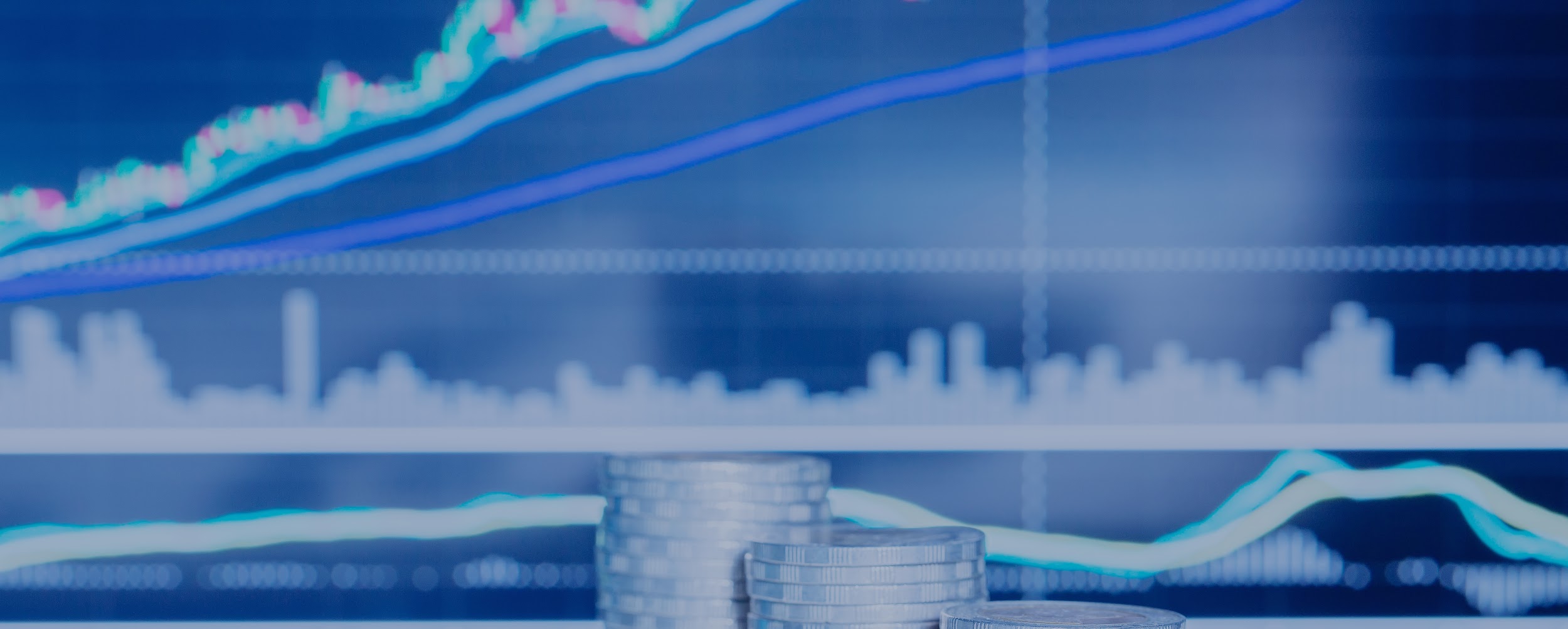 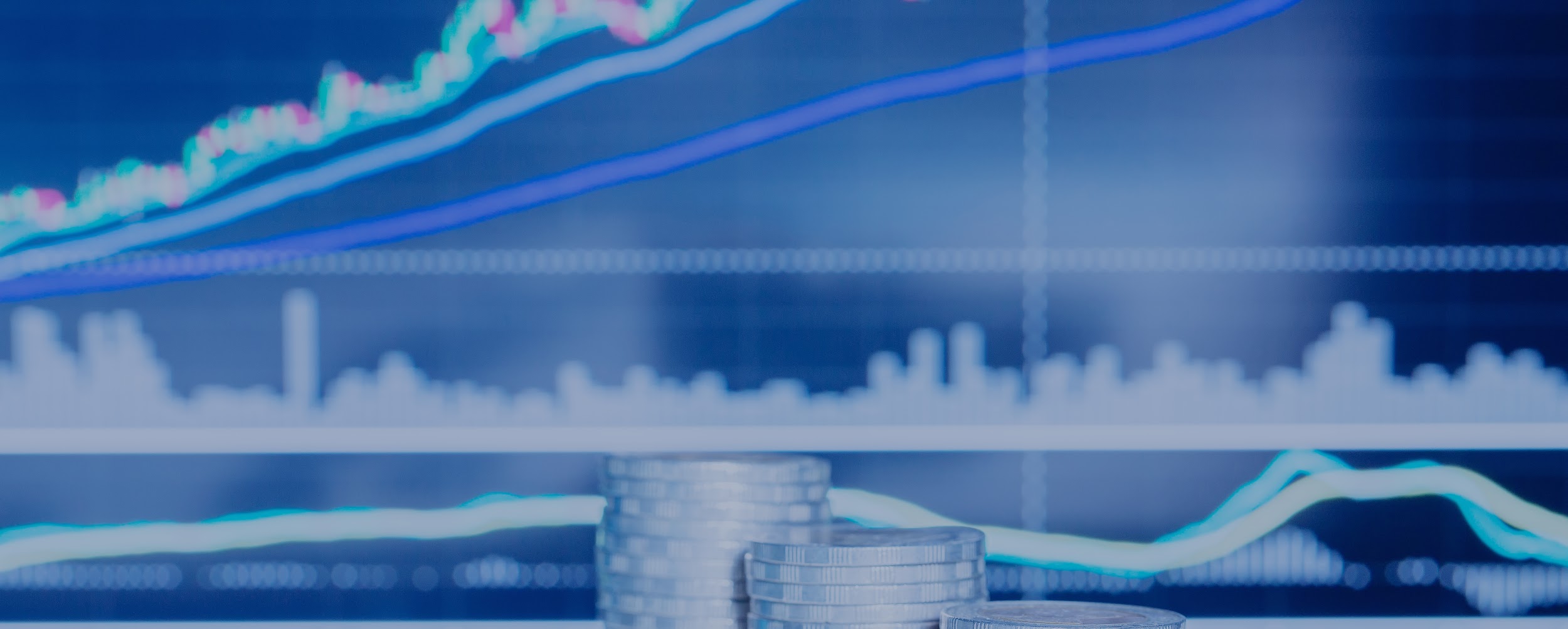 C.  Sentimiento
Los indicadores de sentimiento sirven para darse una idea del humor por el que está atravesando el mercado.
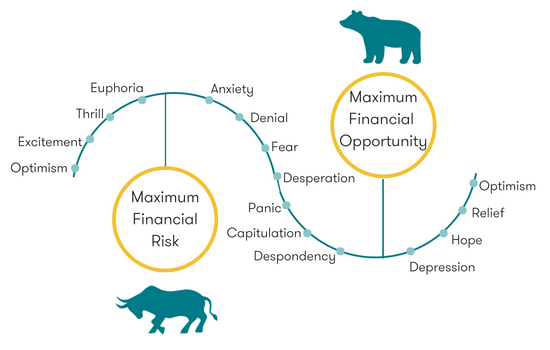 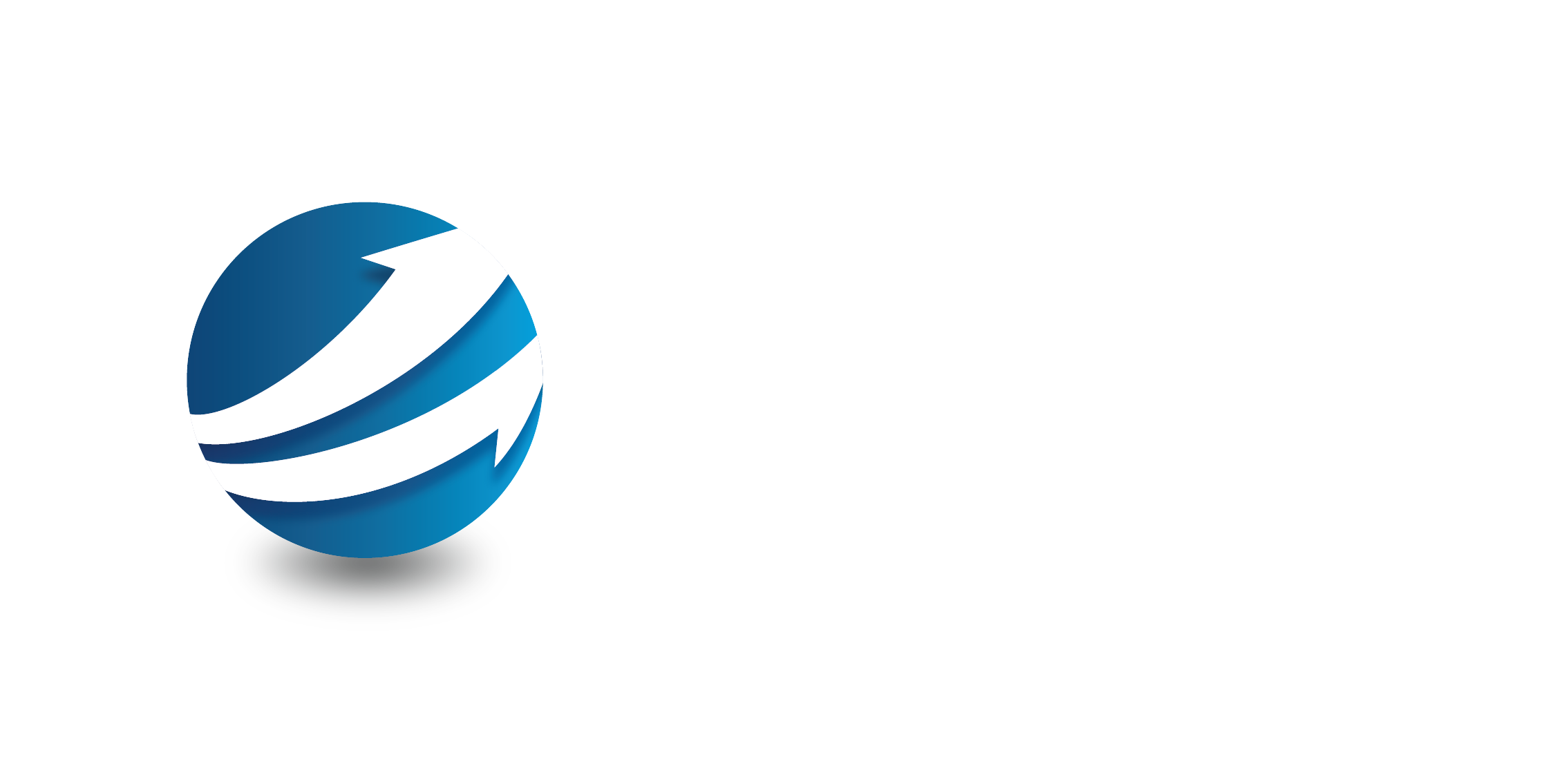 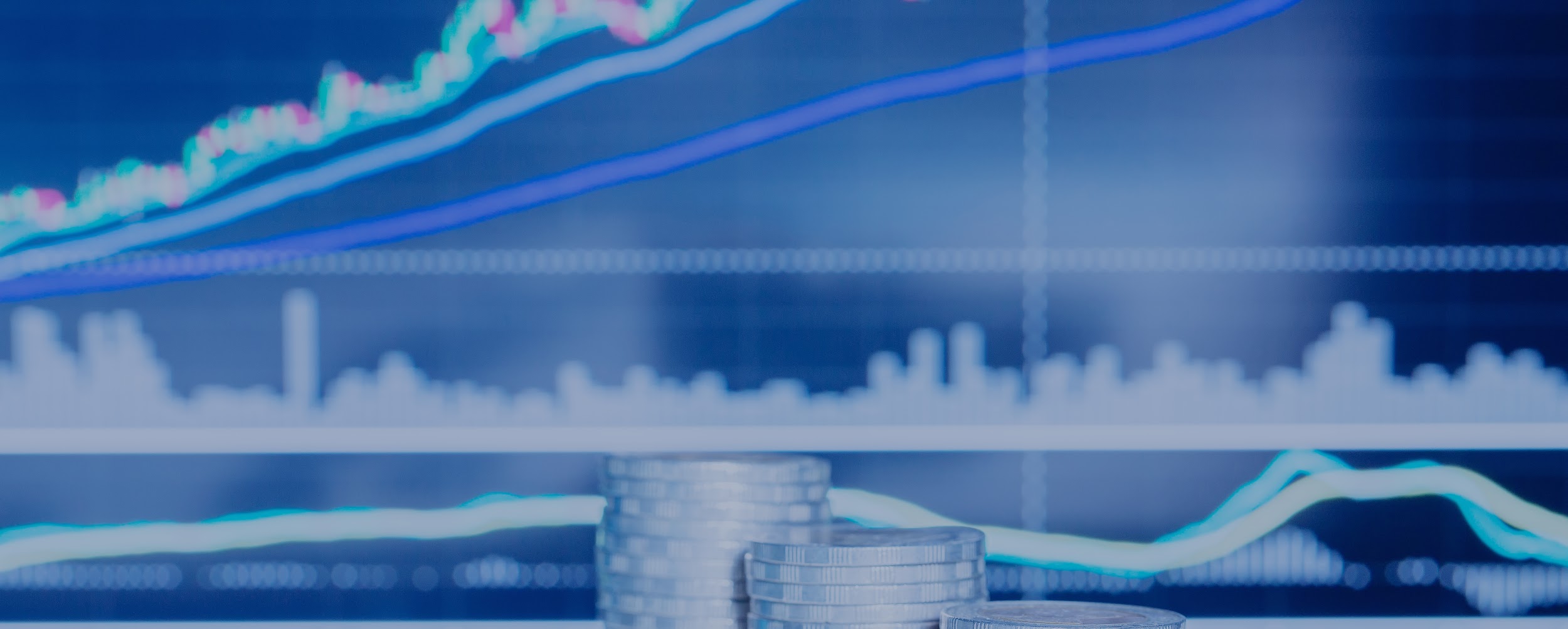 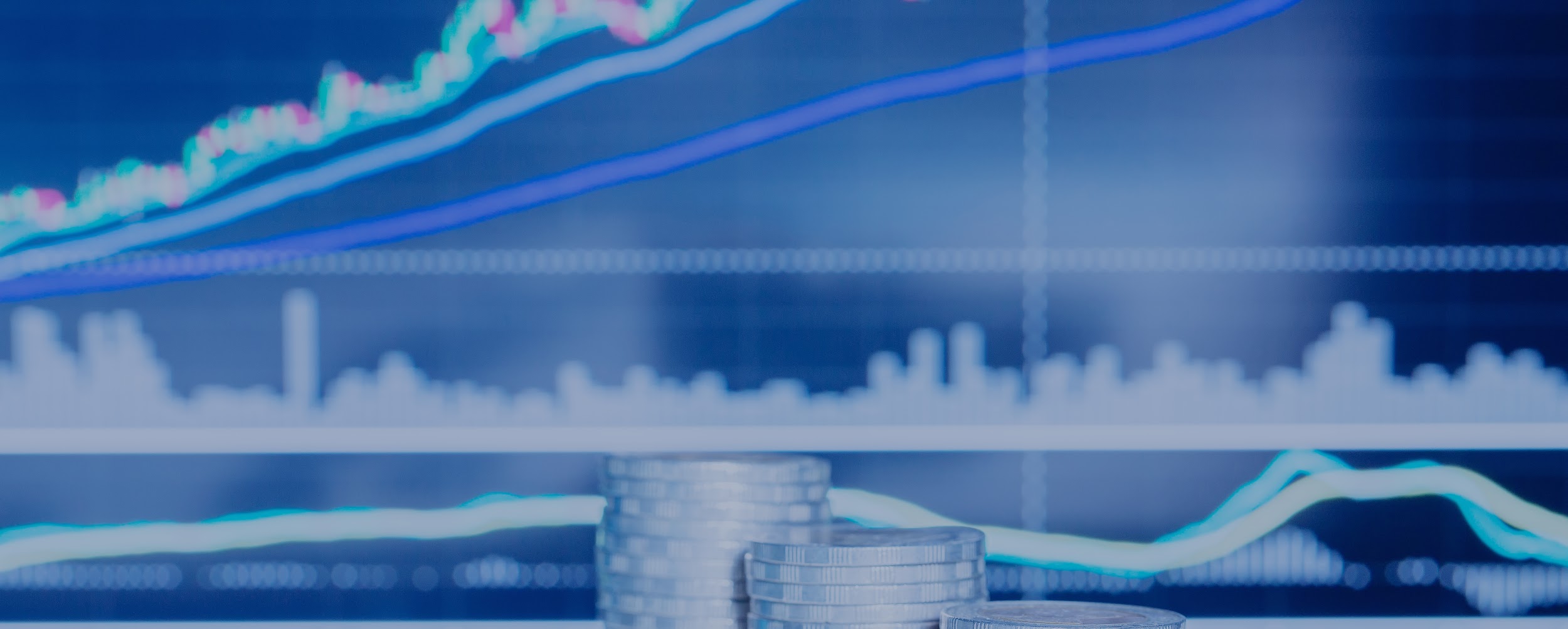 C.  Sentimiento (Breadth)
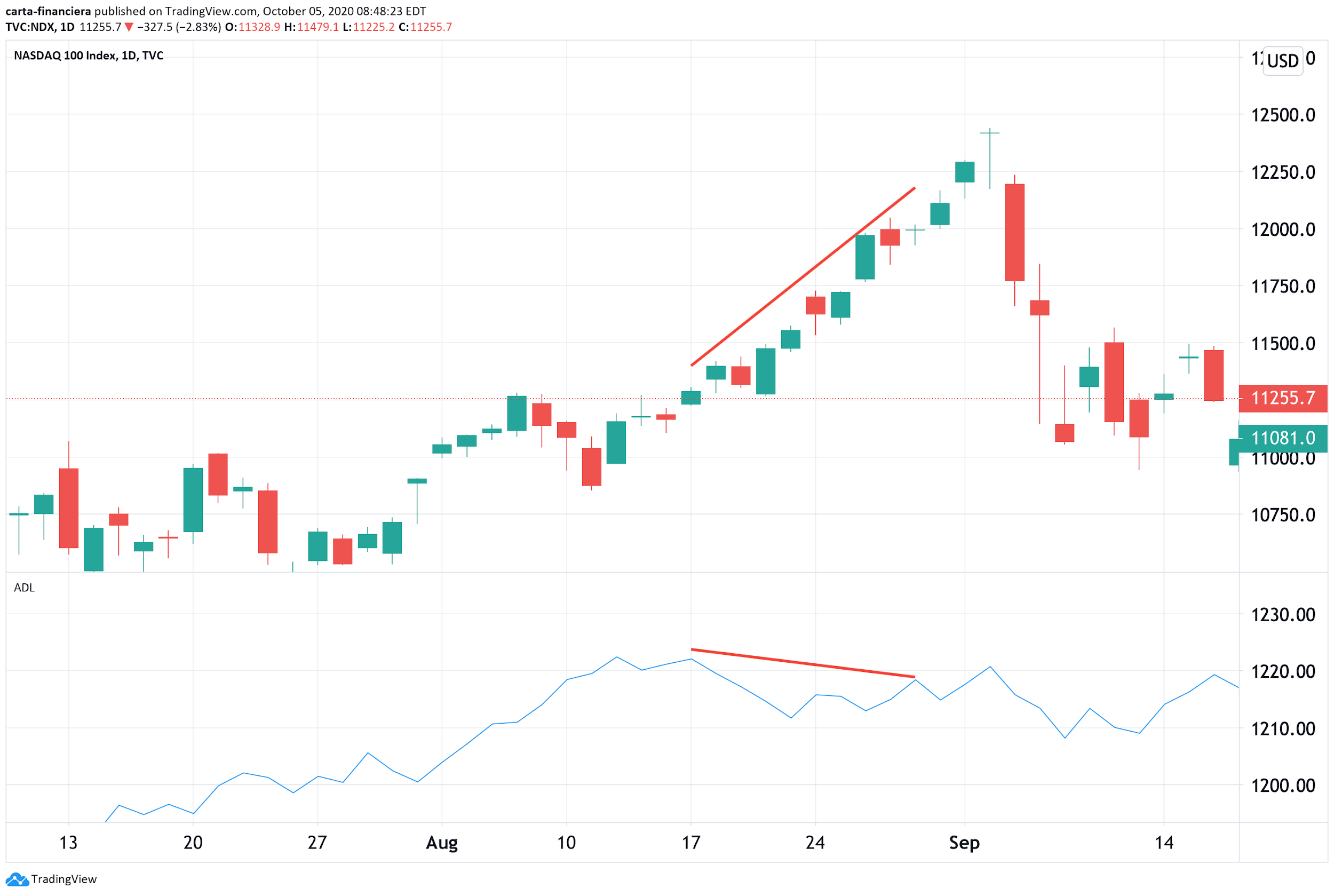 1) Advance / Decline line: muestra la diferencia entre las acciones que están subiendo de precio y las que están bajando. 
Ej: si el mercado está en tendencia alcista es un buen signo que haya muchas acciones impulsando esa suba y se vería en un número alto en este indicador.
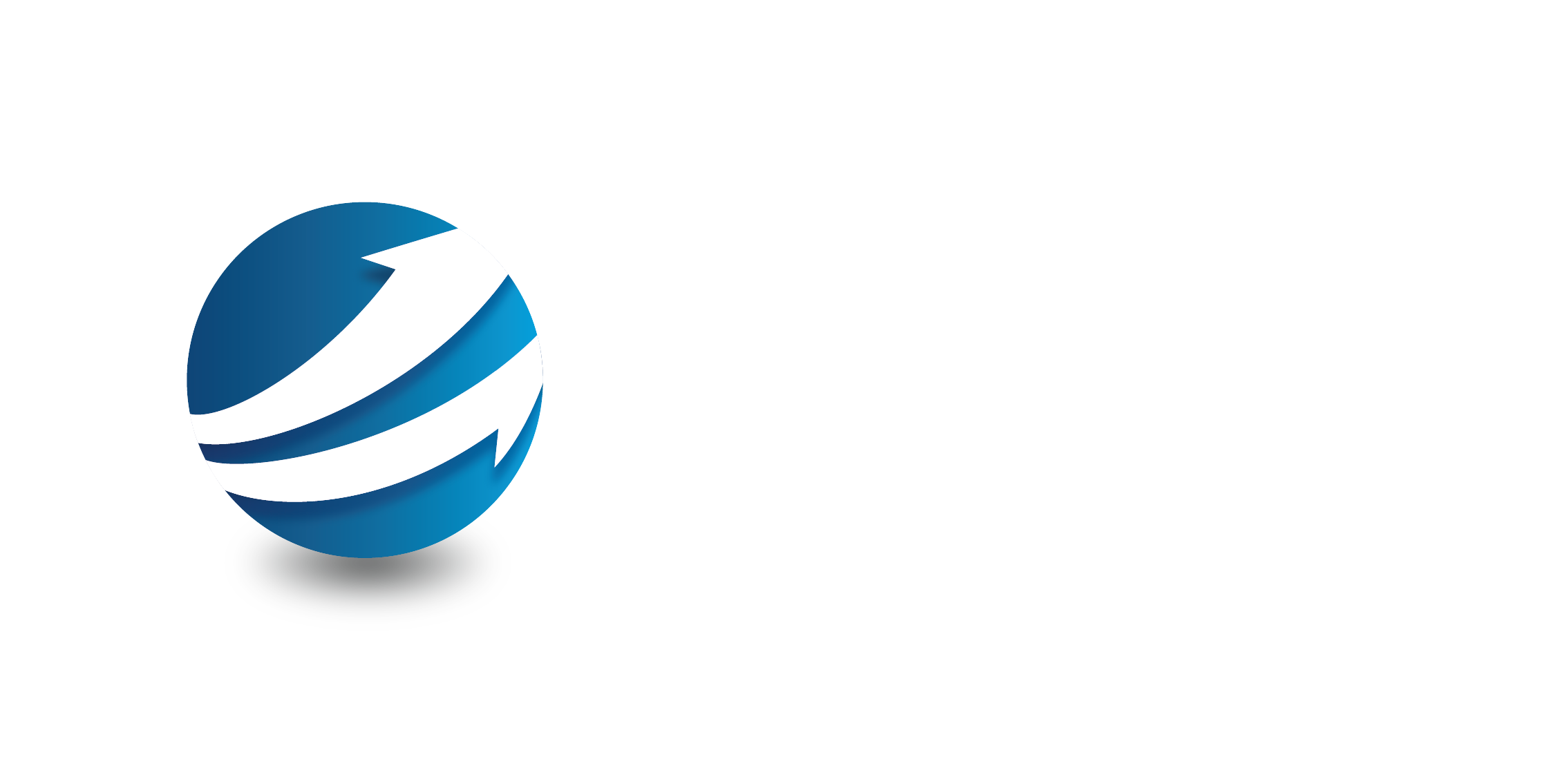 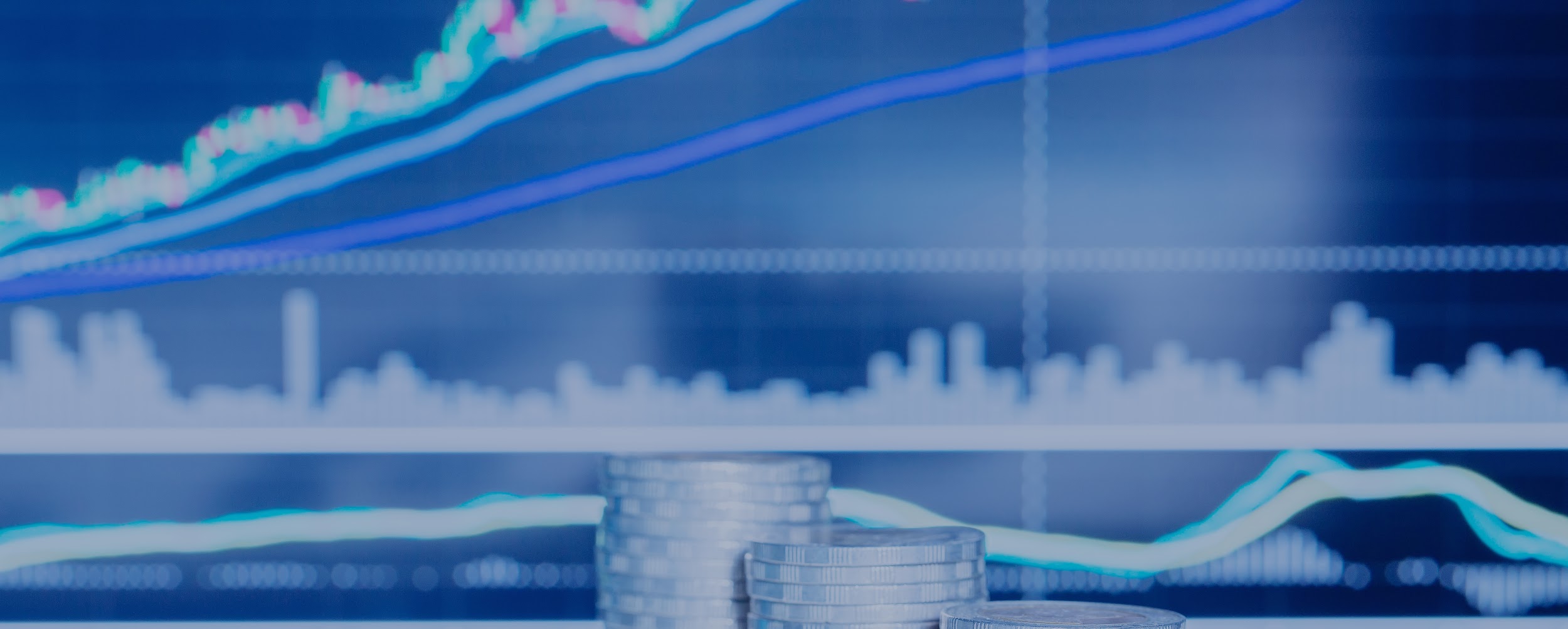 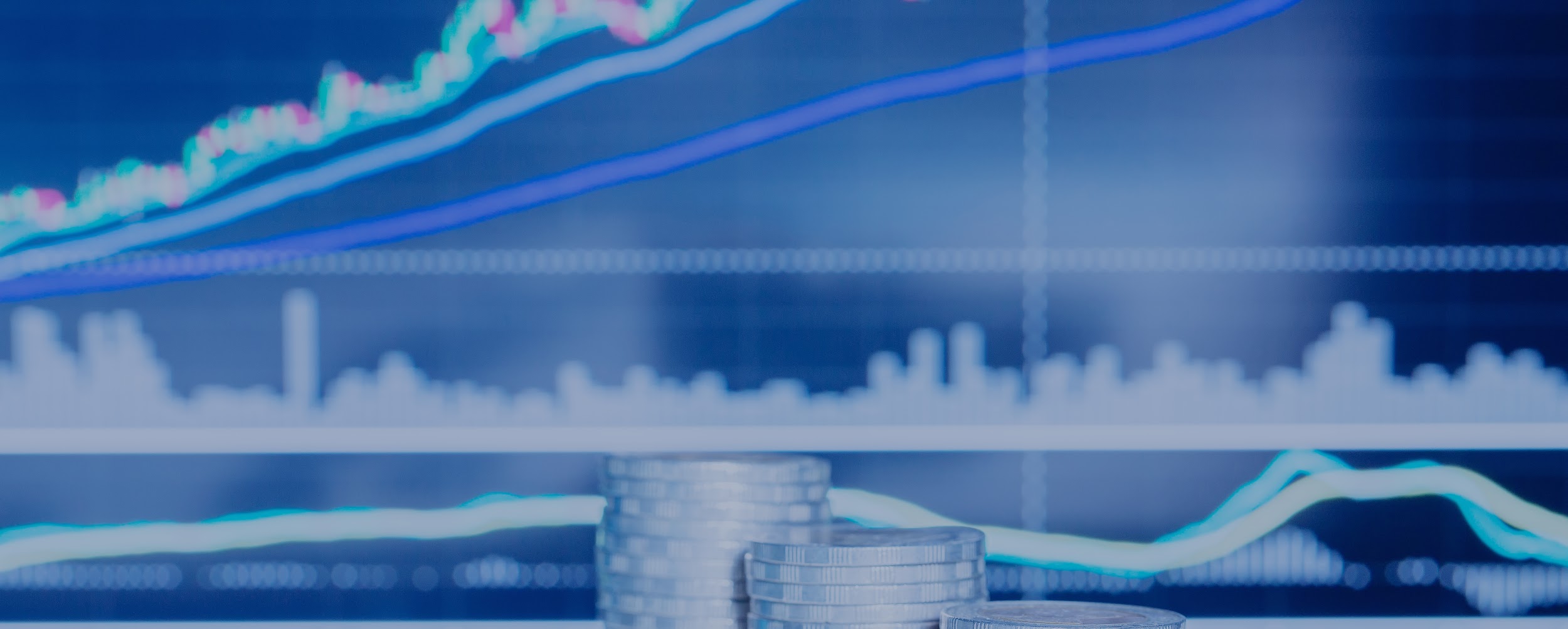 A/D line en perspectiva
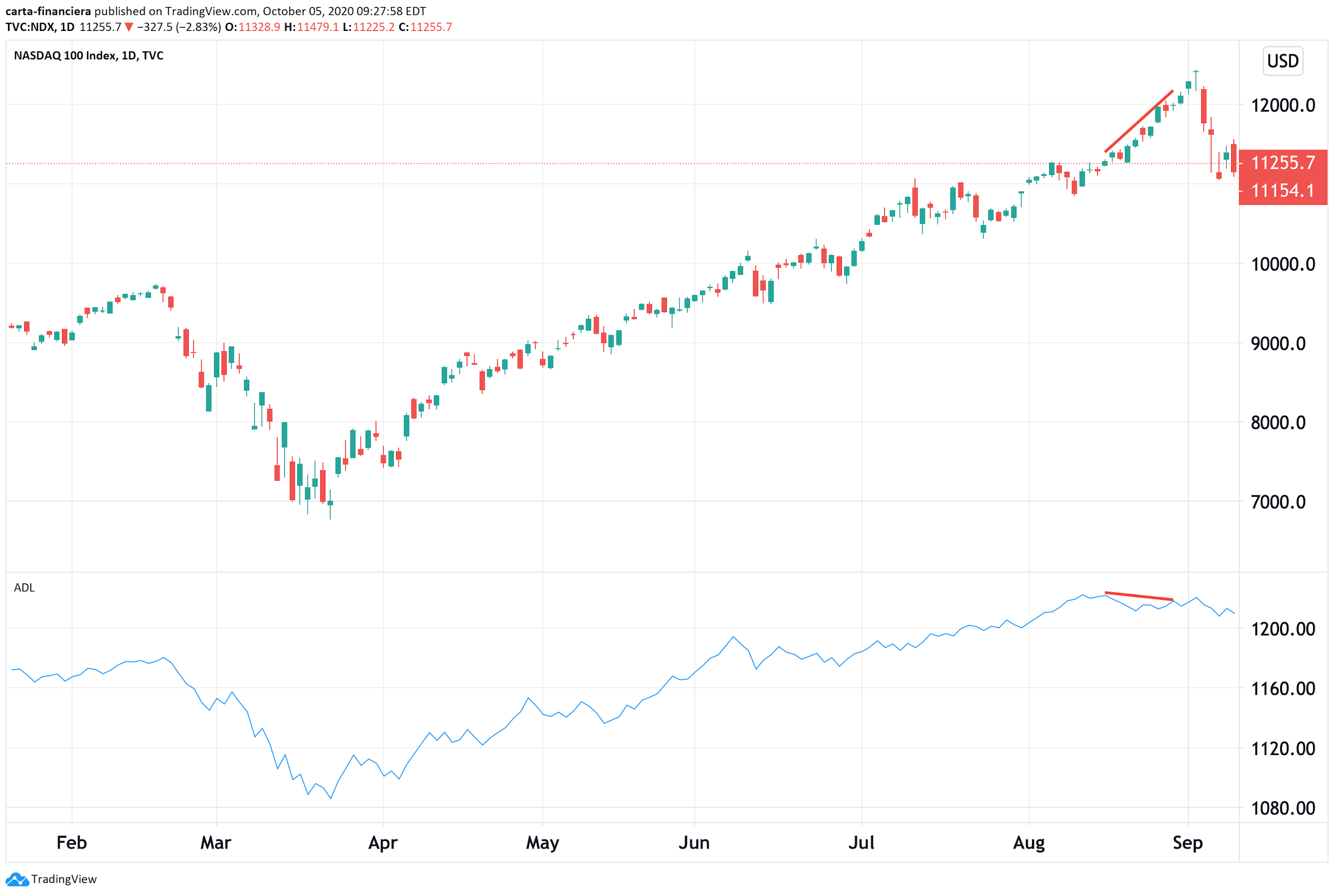 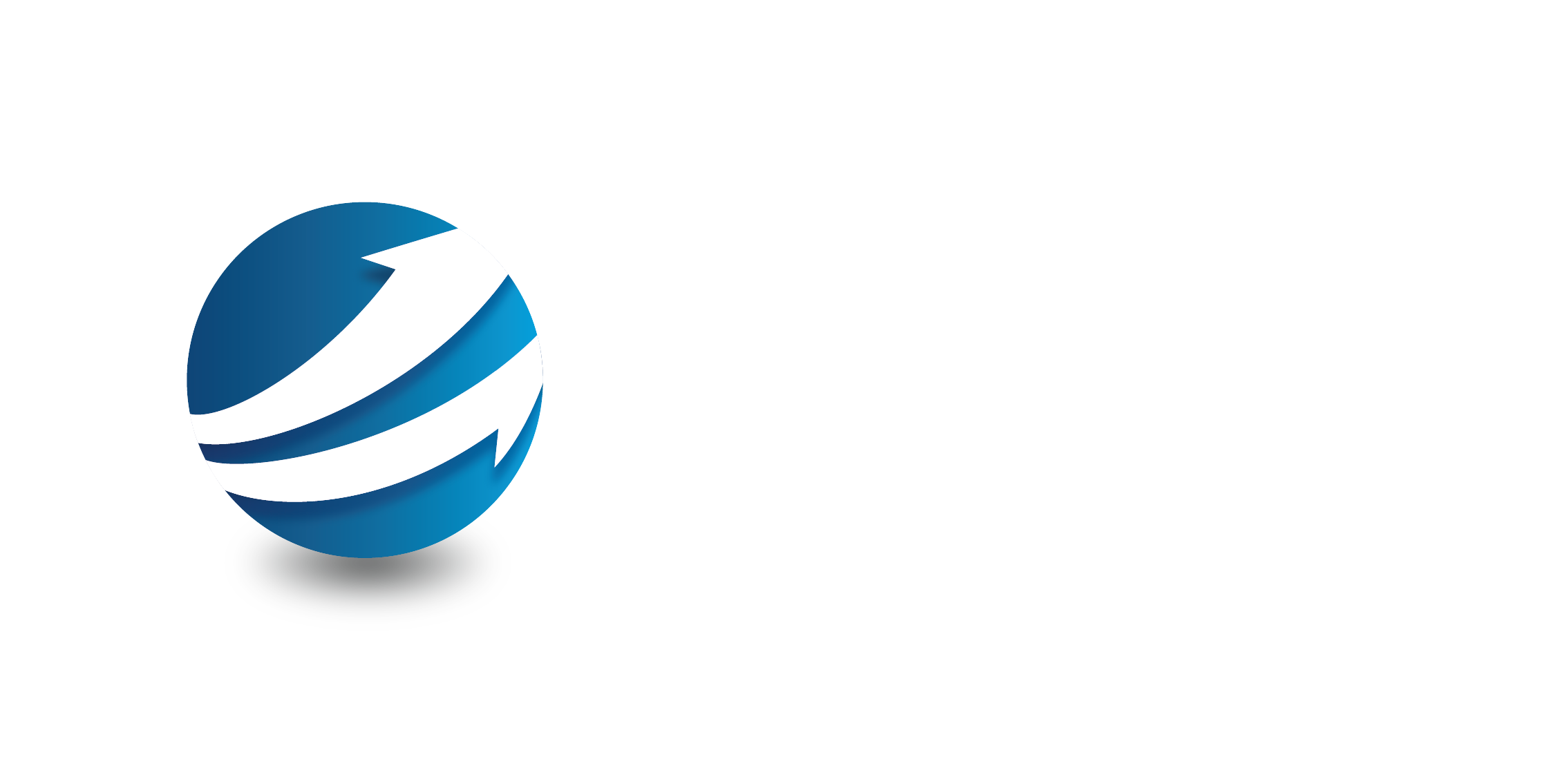 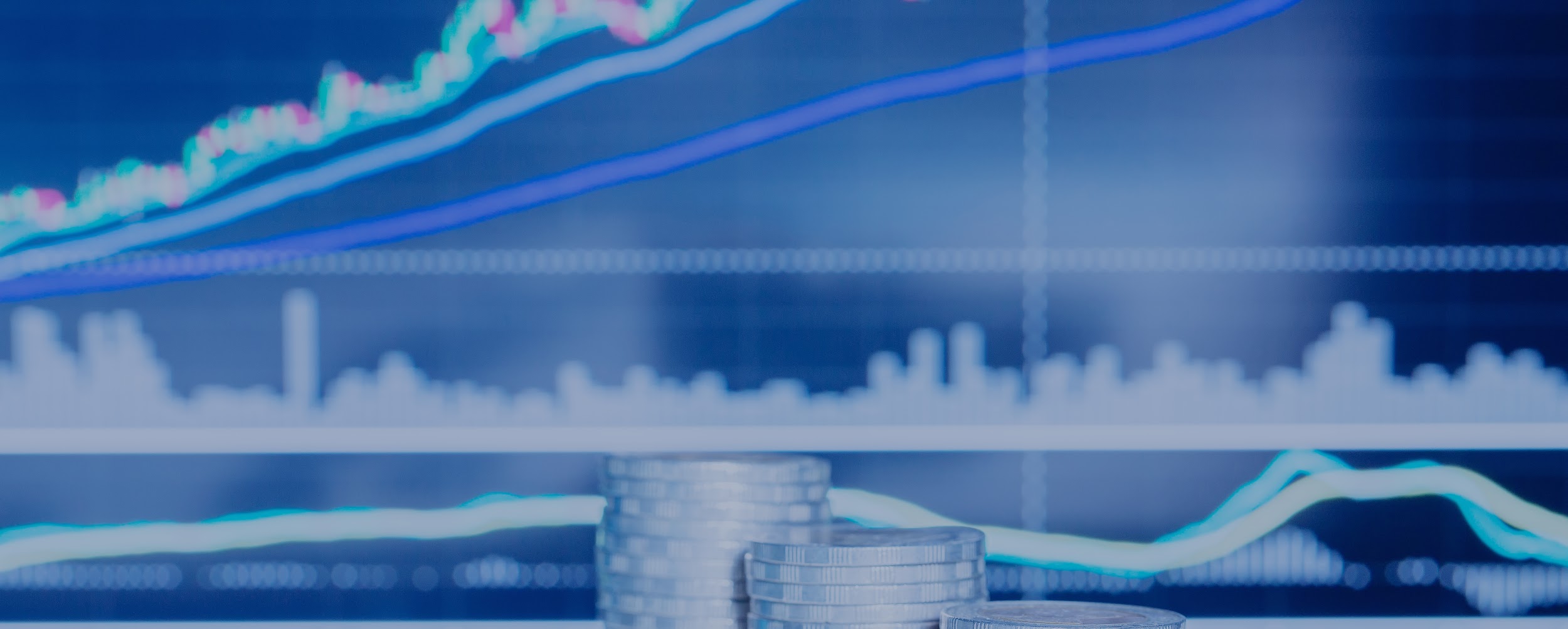 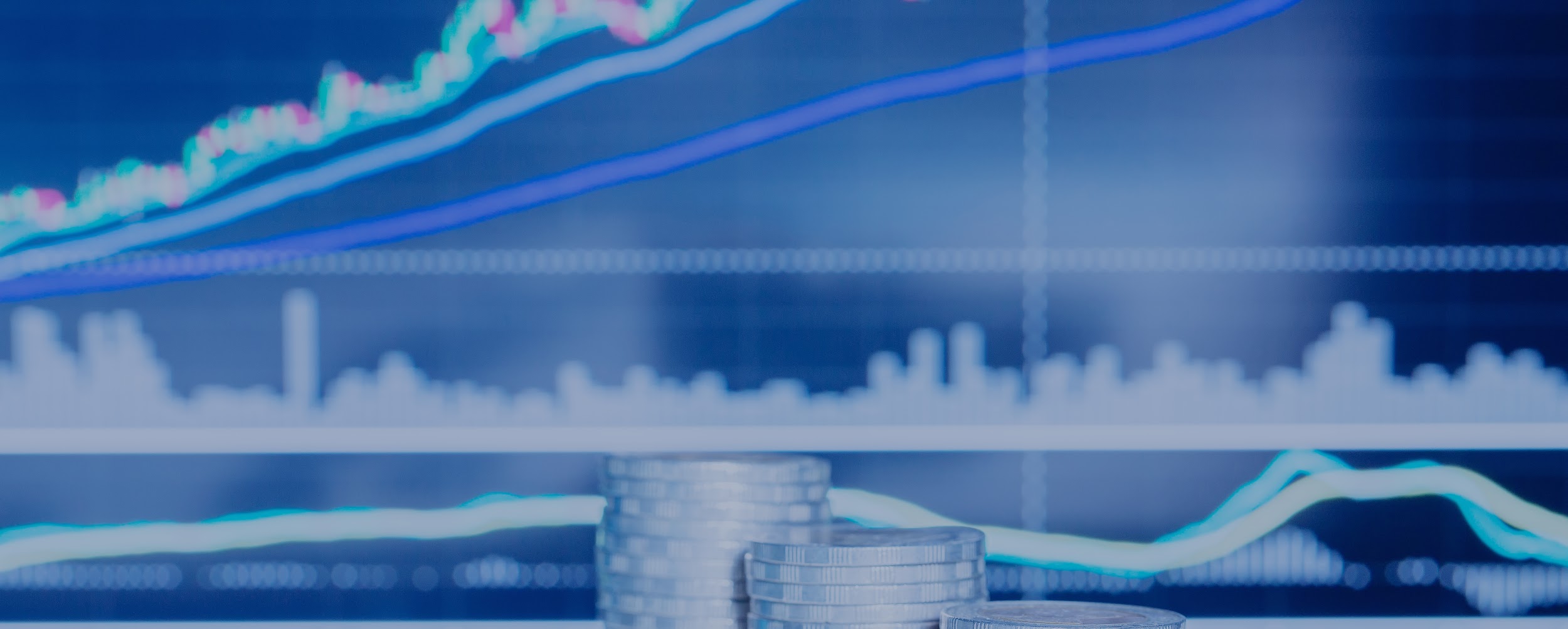 C.  Sentimiento (Breadth 2)
2) 52w High and Lows: cuántas son las empresas que están haciendo máximos de 52 semanas y cuántas haciendo mínimos.
0.8 es el punto por encima del cual se considera extremo optimismo y por debajo de 0.2 extremo pesimismo.
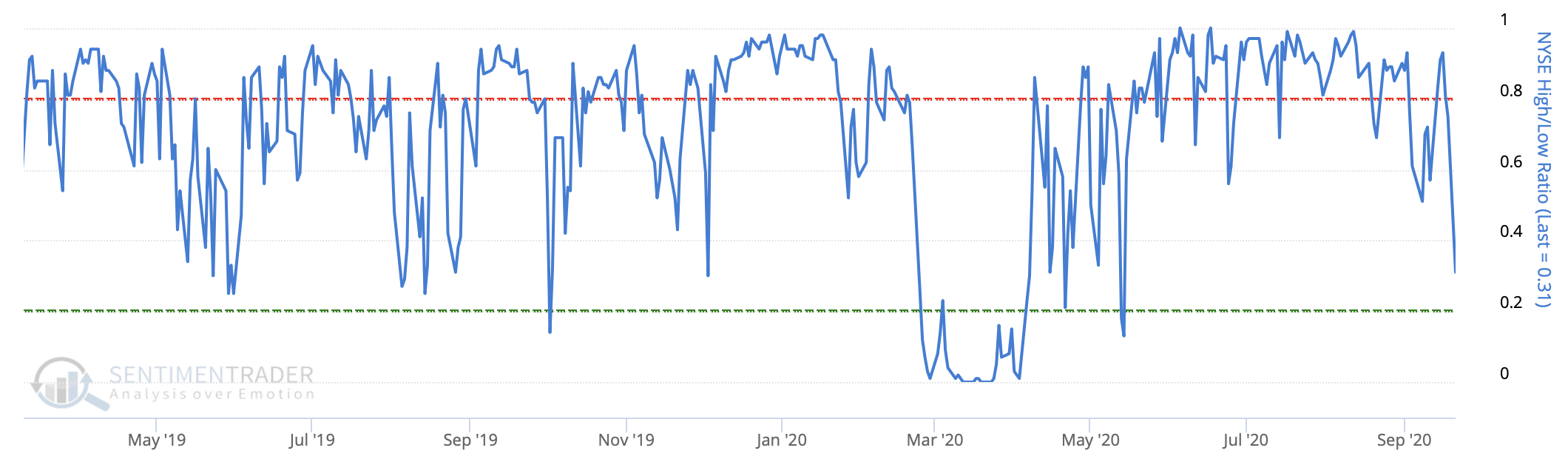 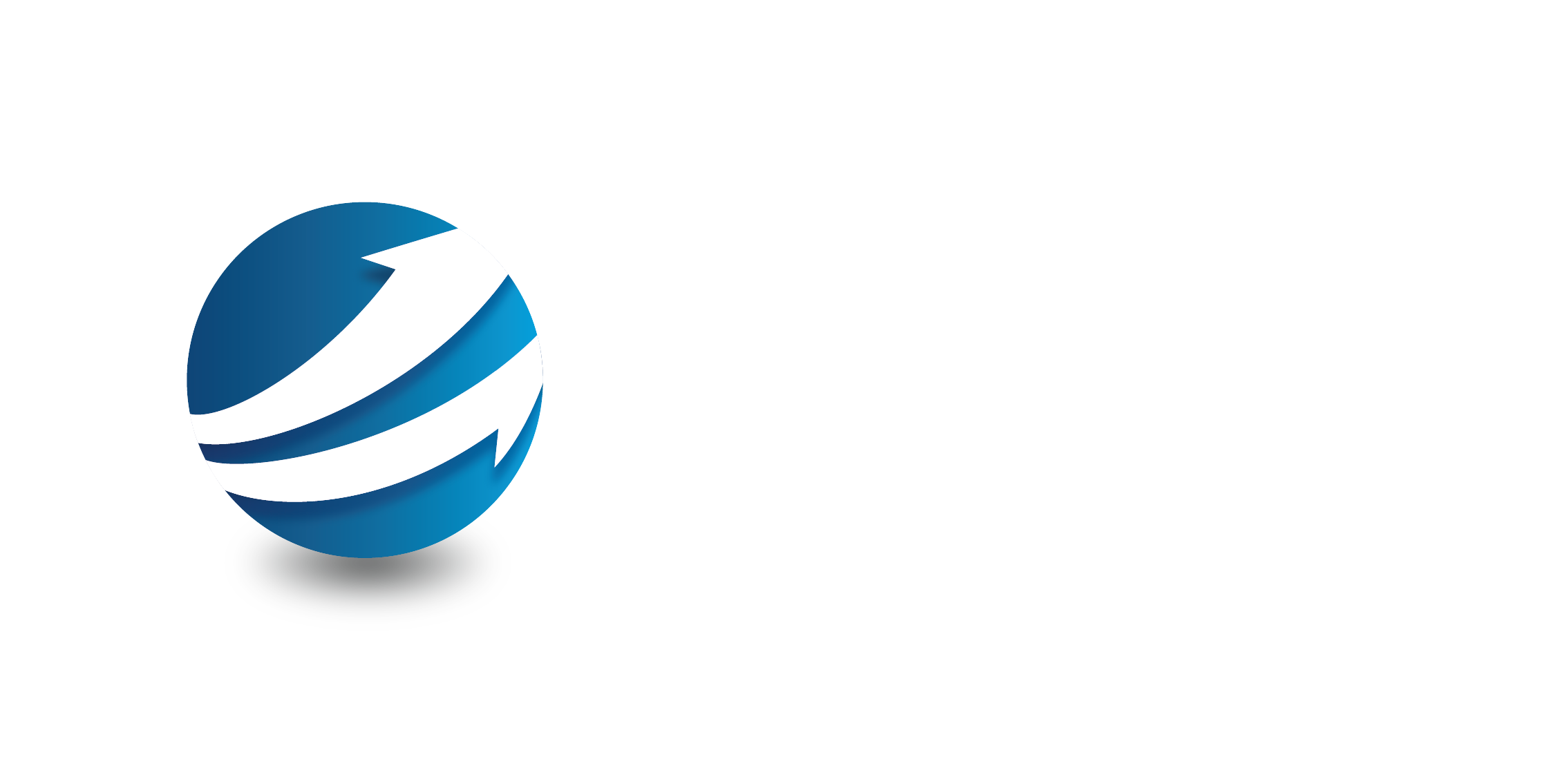 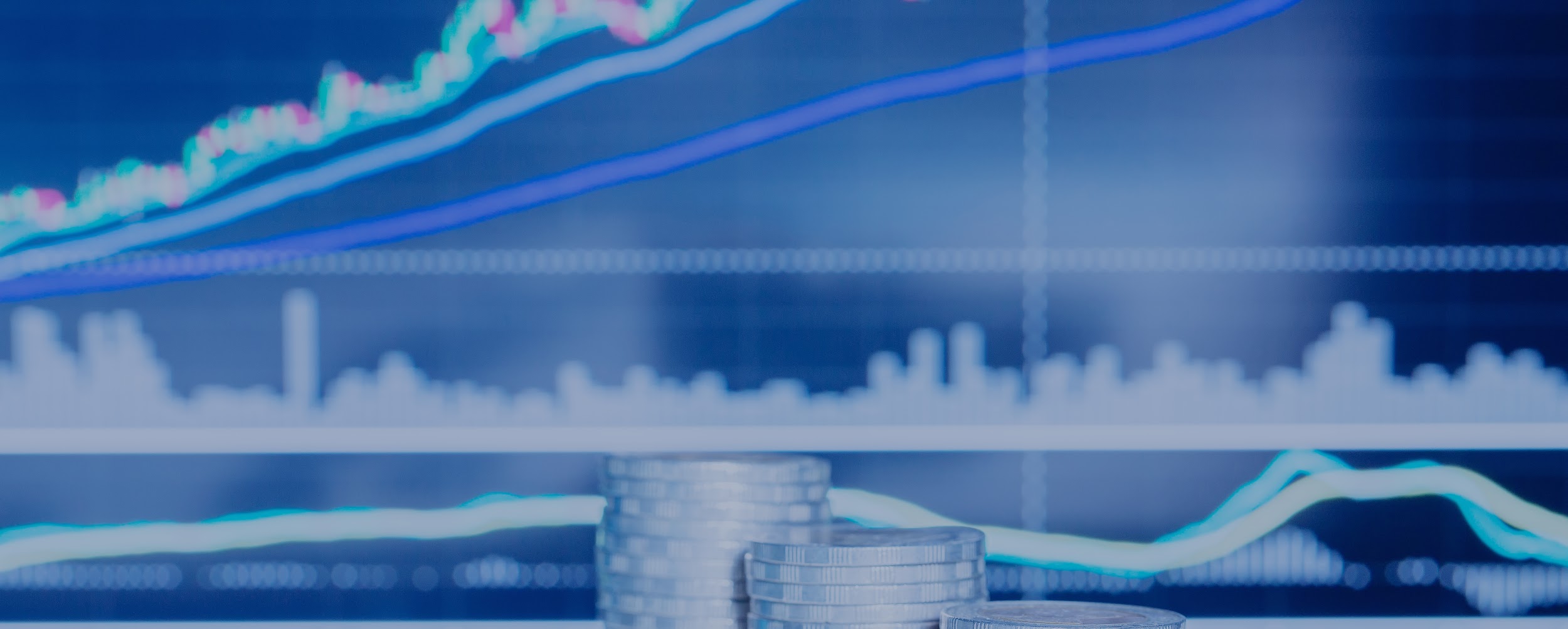 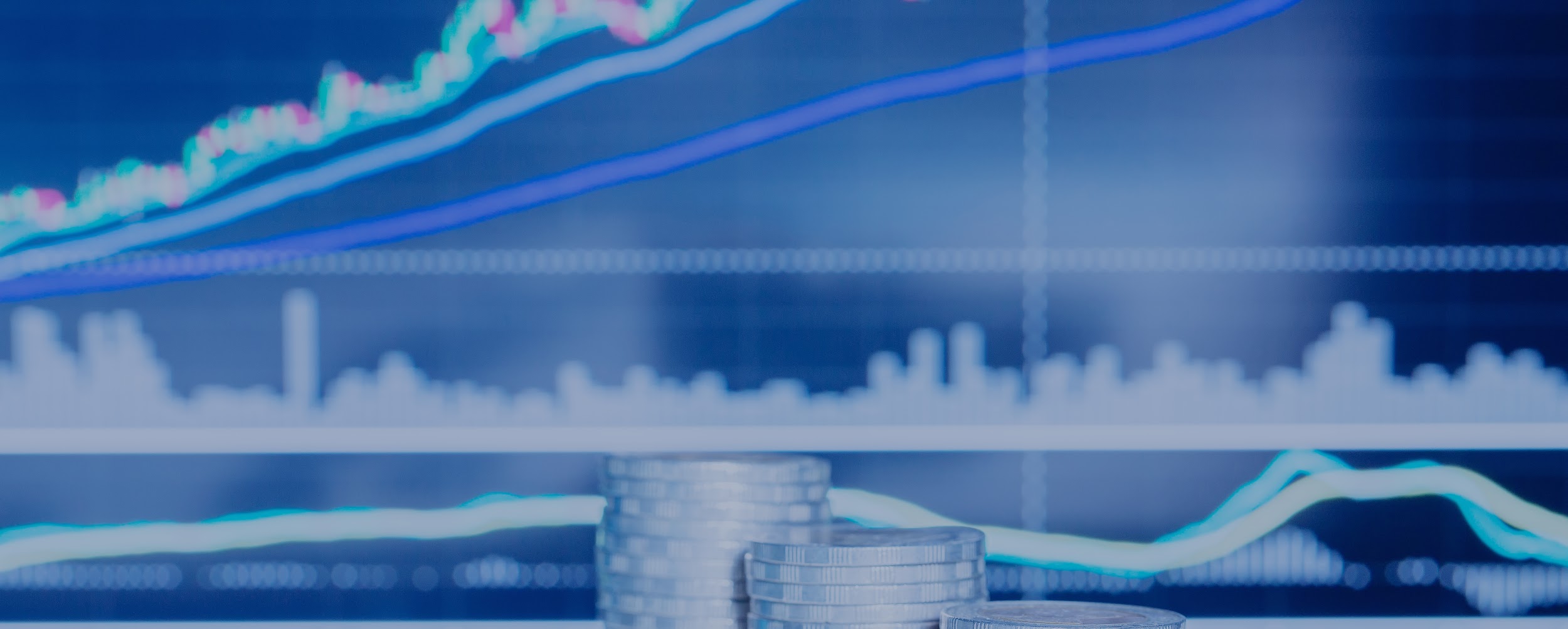 C.  Sentimiento (Valuación)
3) P/E: ratio entre el precio de una acción y las ganancias por acción de una empresa. Cuánto está dispuesto a pagar el mercado por cada USD 1 de ganancia que genera esa empresa.
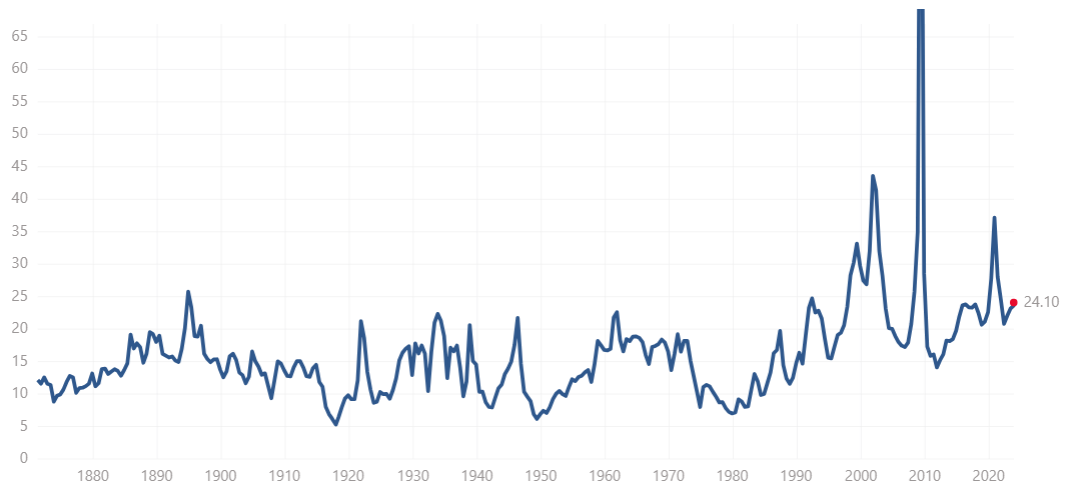 24
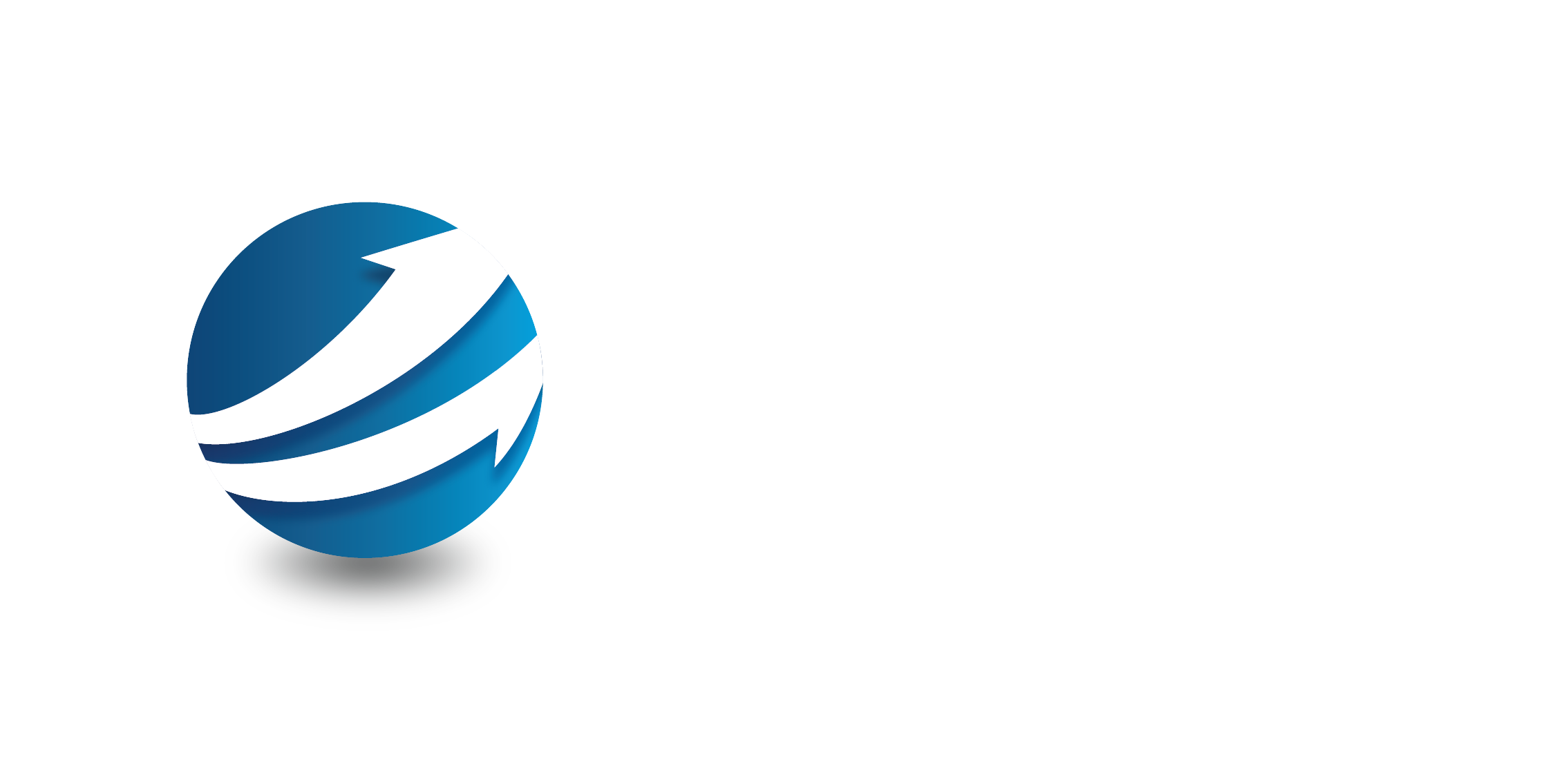 Price to Earnings del S&P 500 (Promedio histórico: 16)
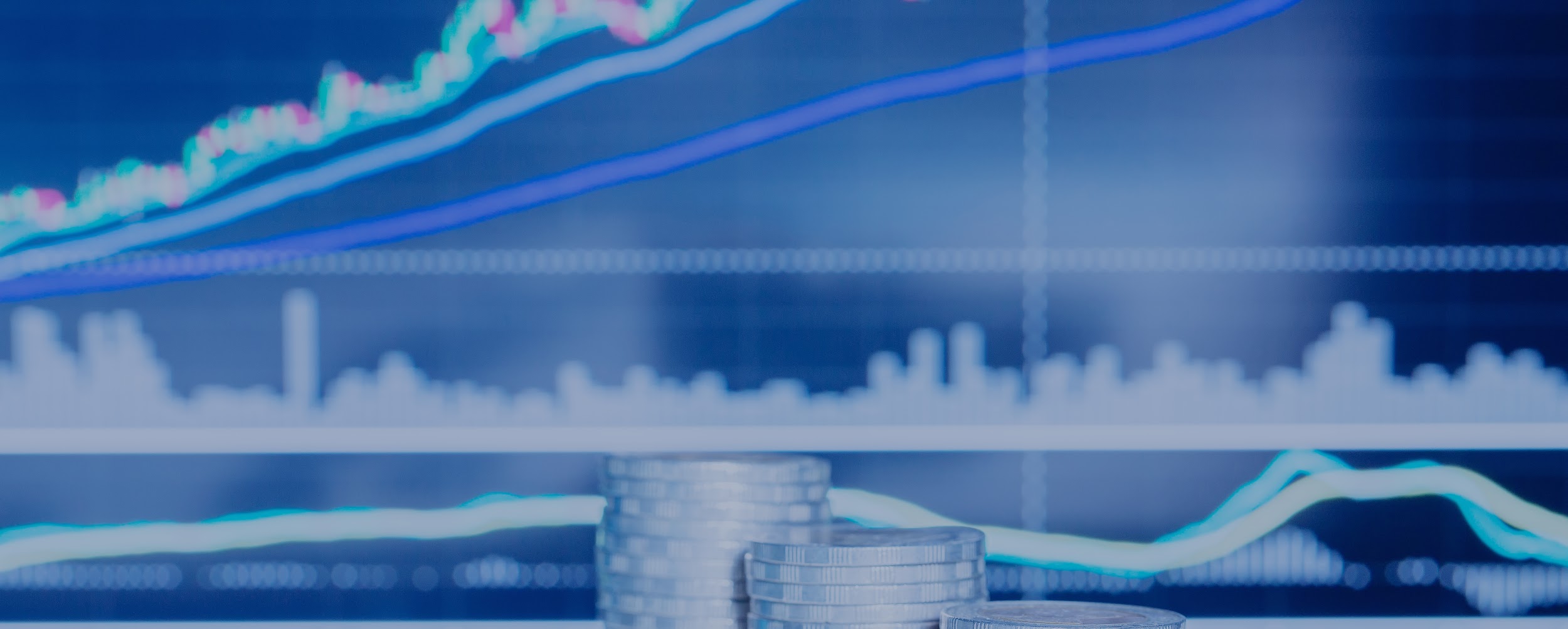 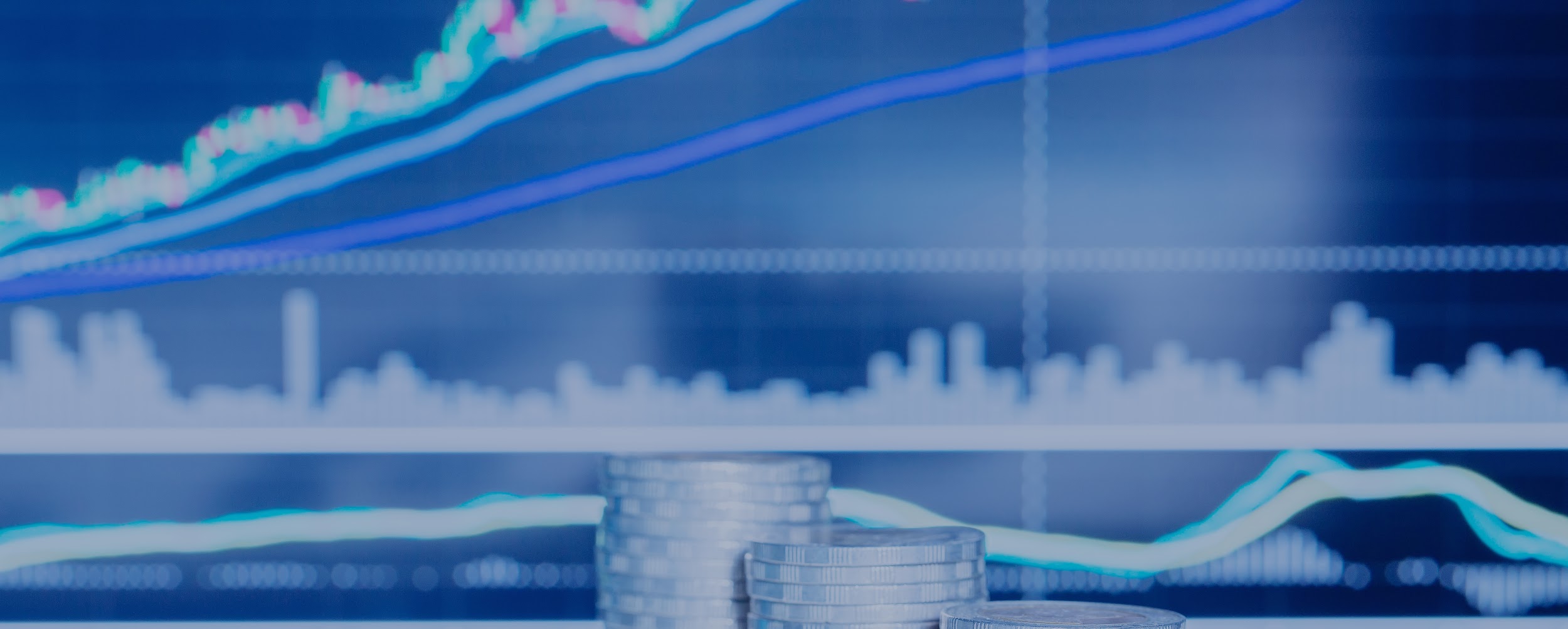 C.  Sentimiento (Valuación 2)
4) P/S: ratio entre el precio de una acción y las ventas de la empresa. Cuánto está dispuesto a pagar el mercado por cada USD 1 que la empresa vende.
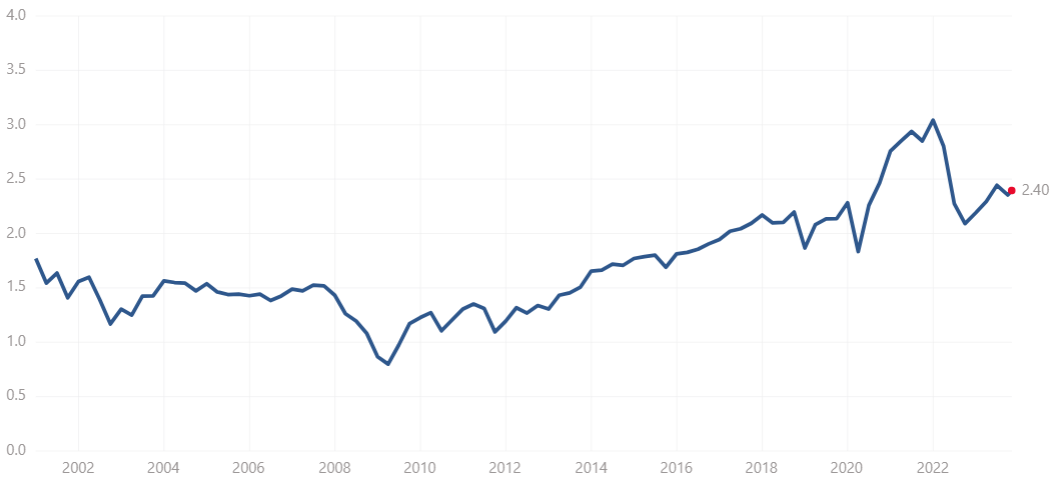 2,4
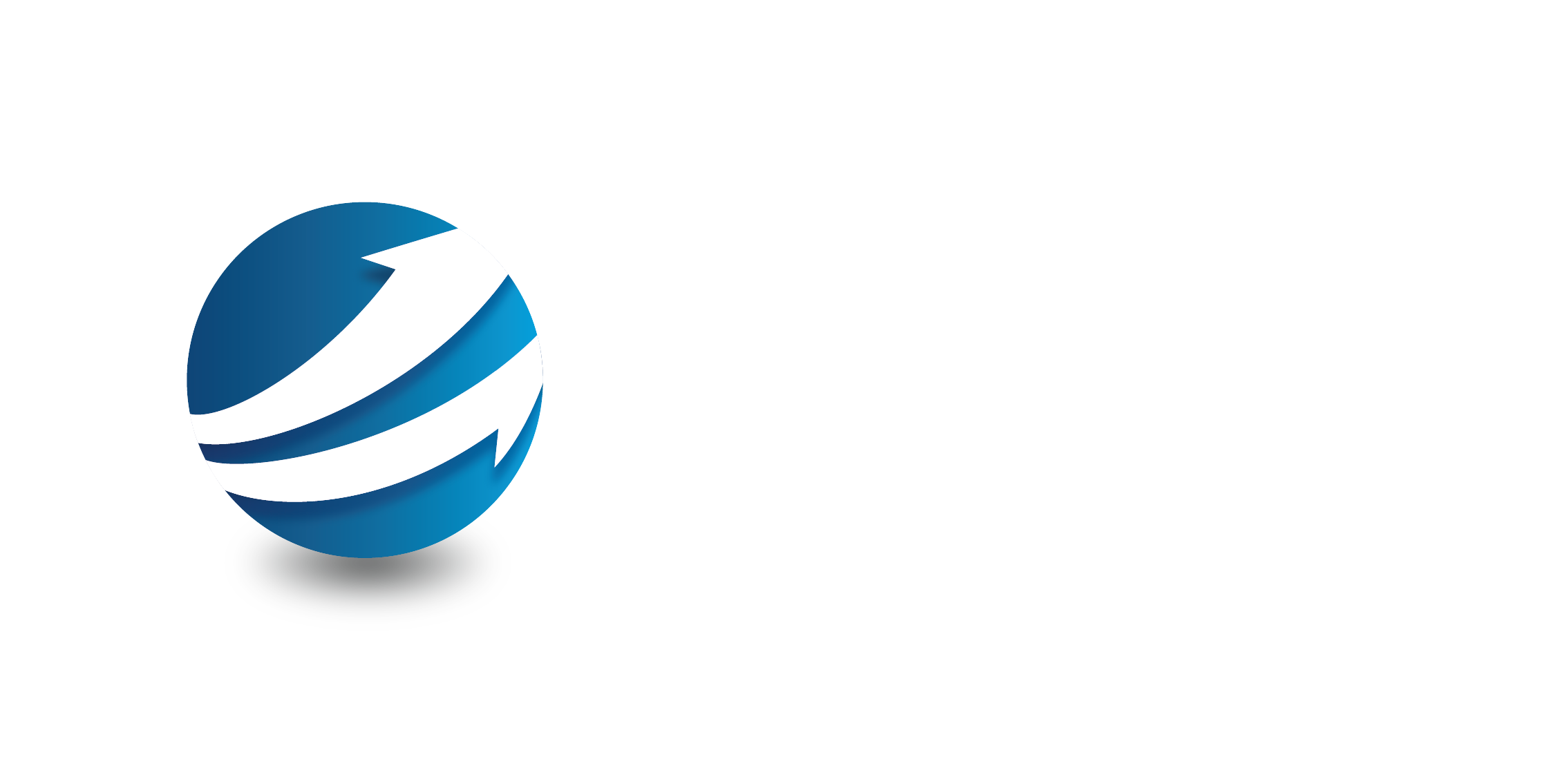 Price to Sales del S&P 500 (Promedio histórico: 1,6)
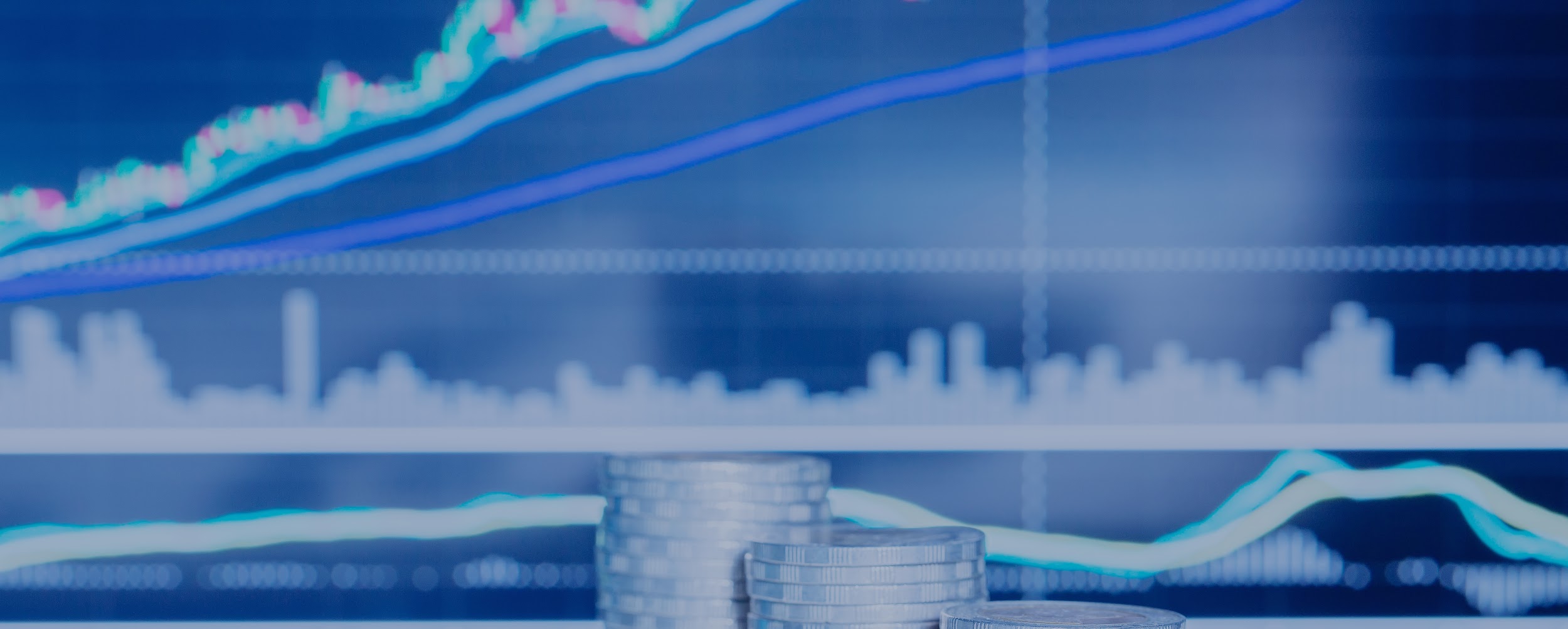 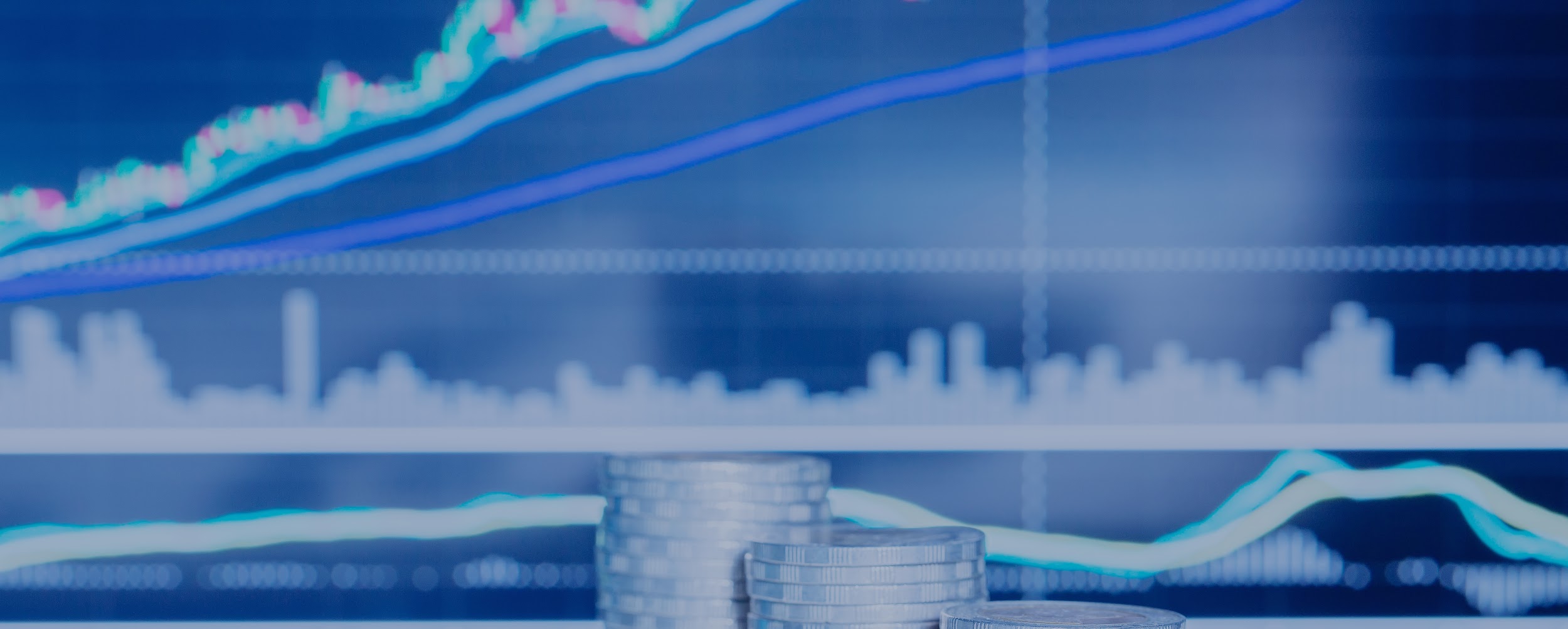 D.  Económicos
Dan información acerca del estado actual de la economía, lo que afectará directa o indirectamente al mercado financiero.
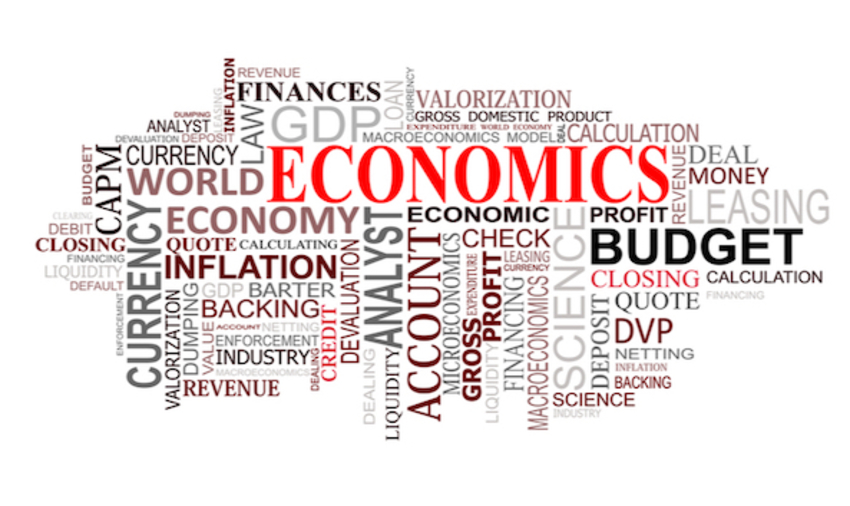 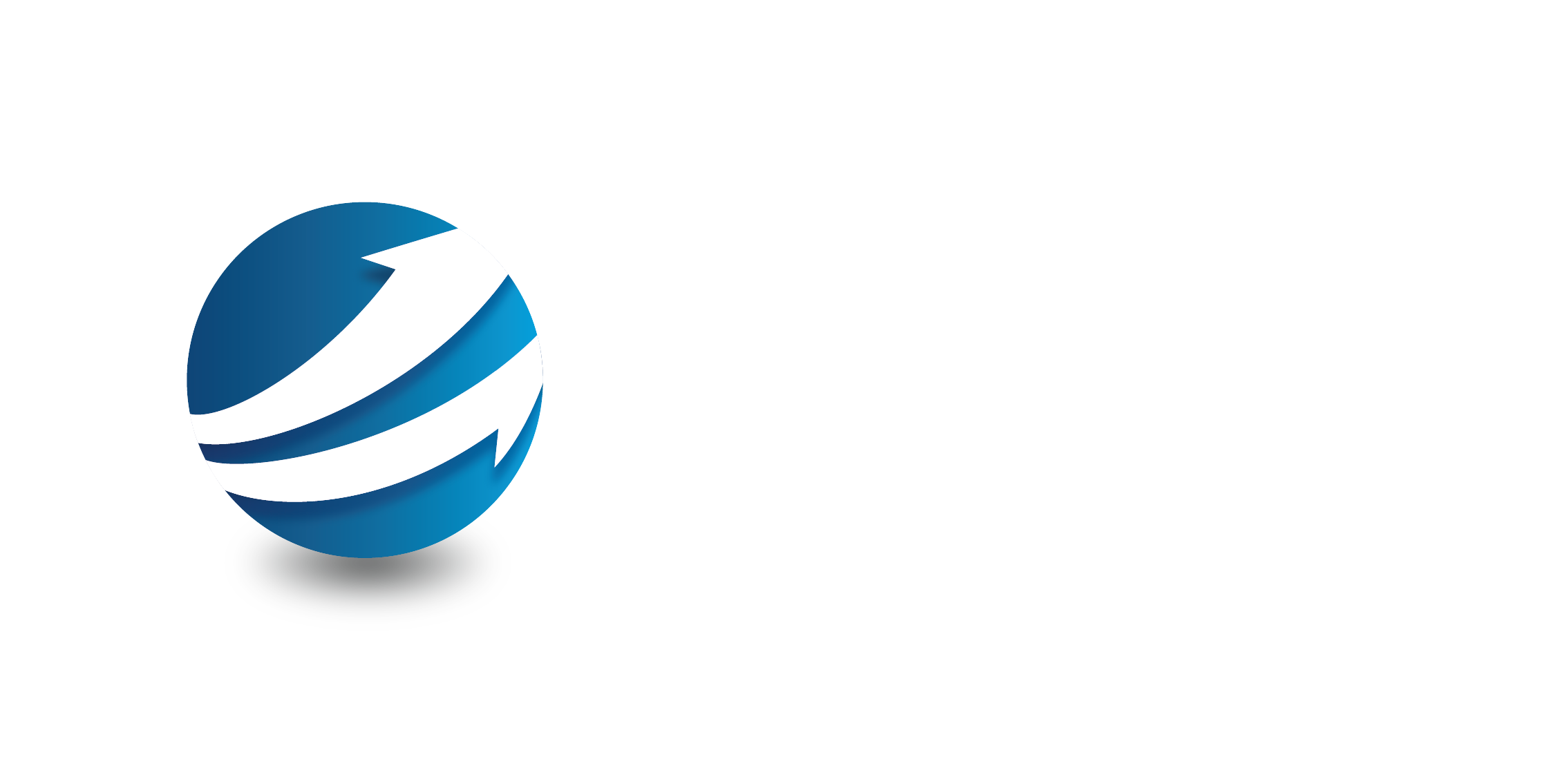 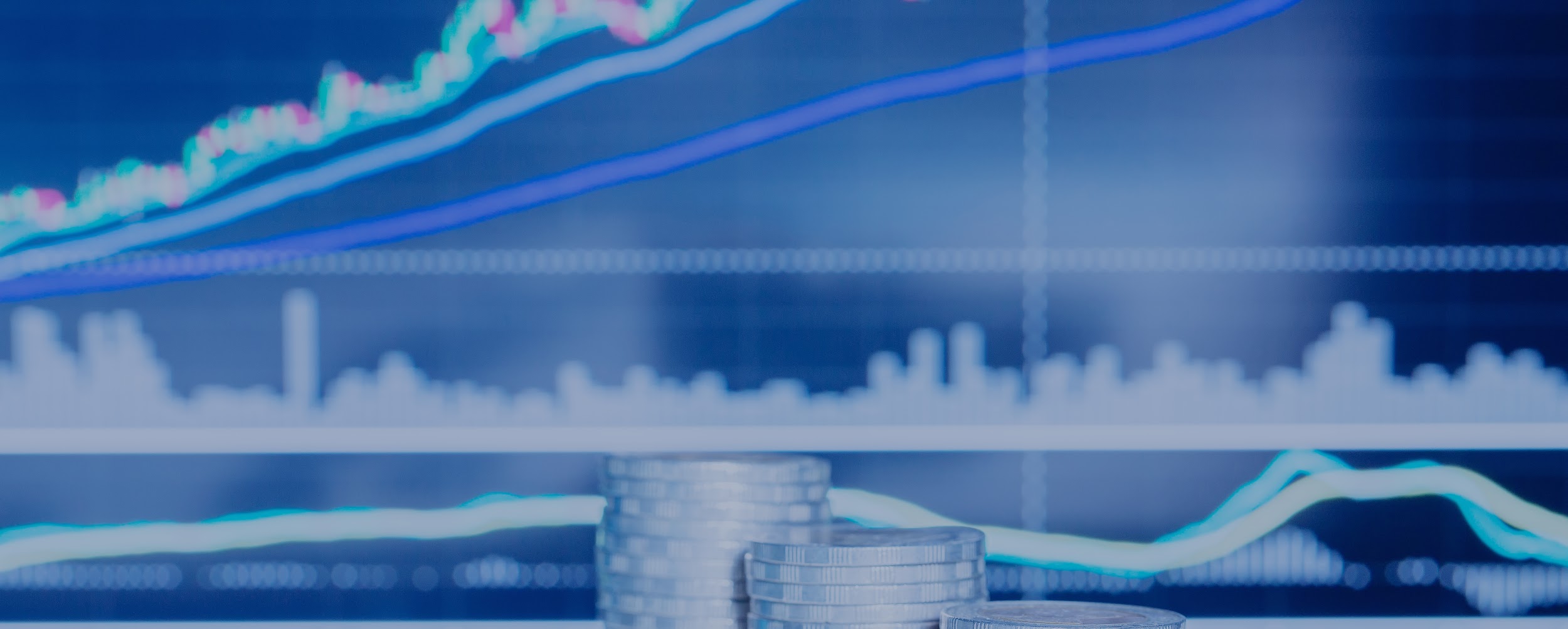 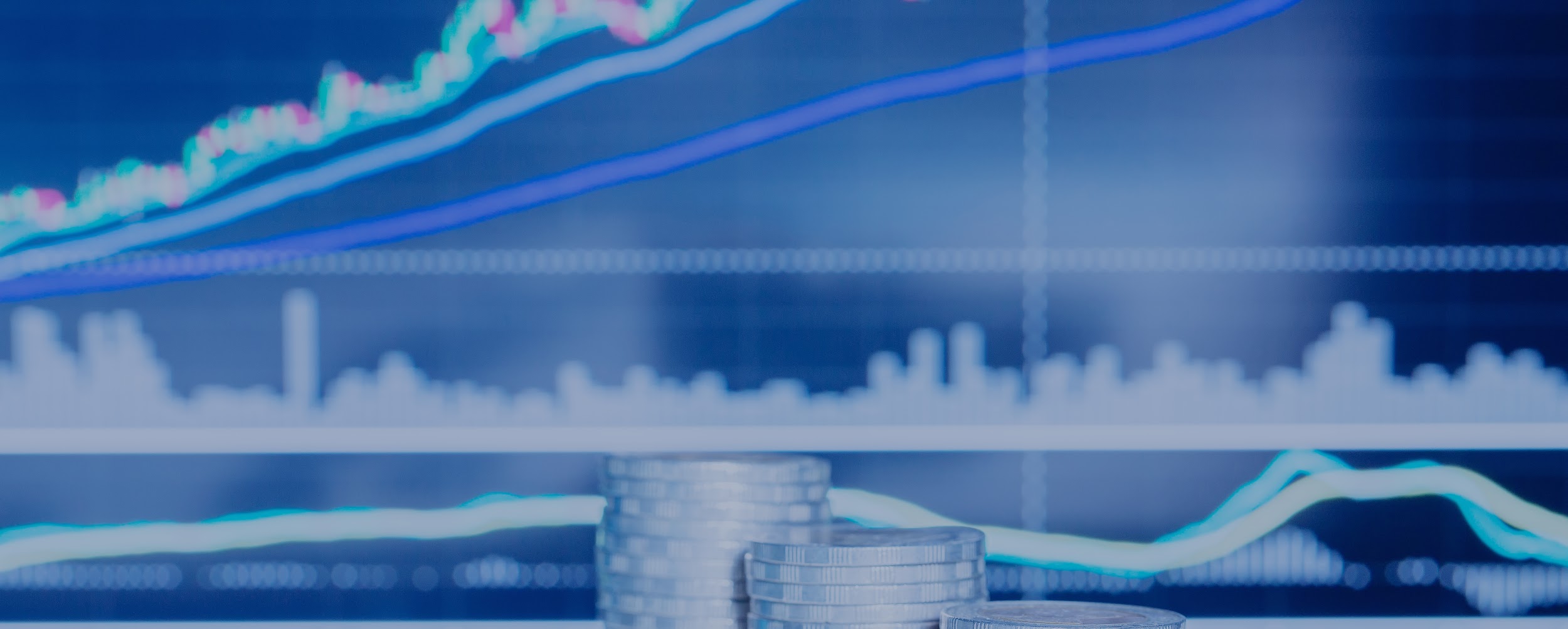 D.  Económicos
PBI
Ventas minoristas
Empleo
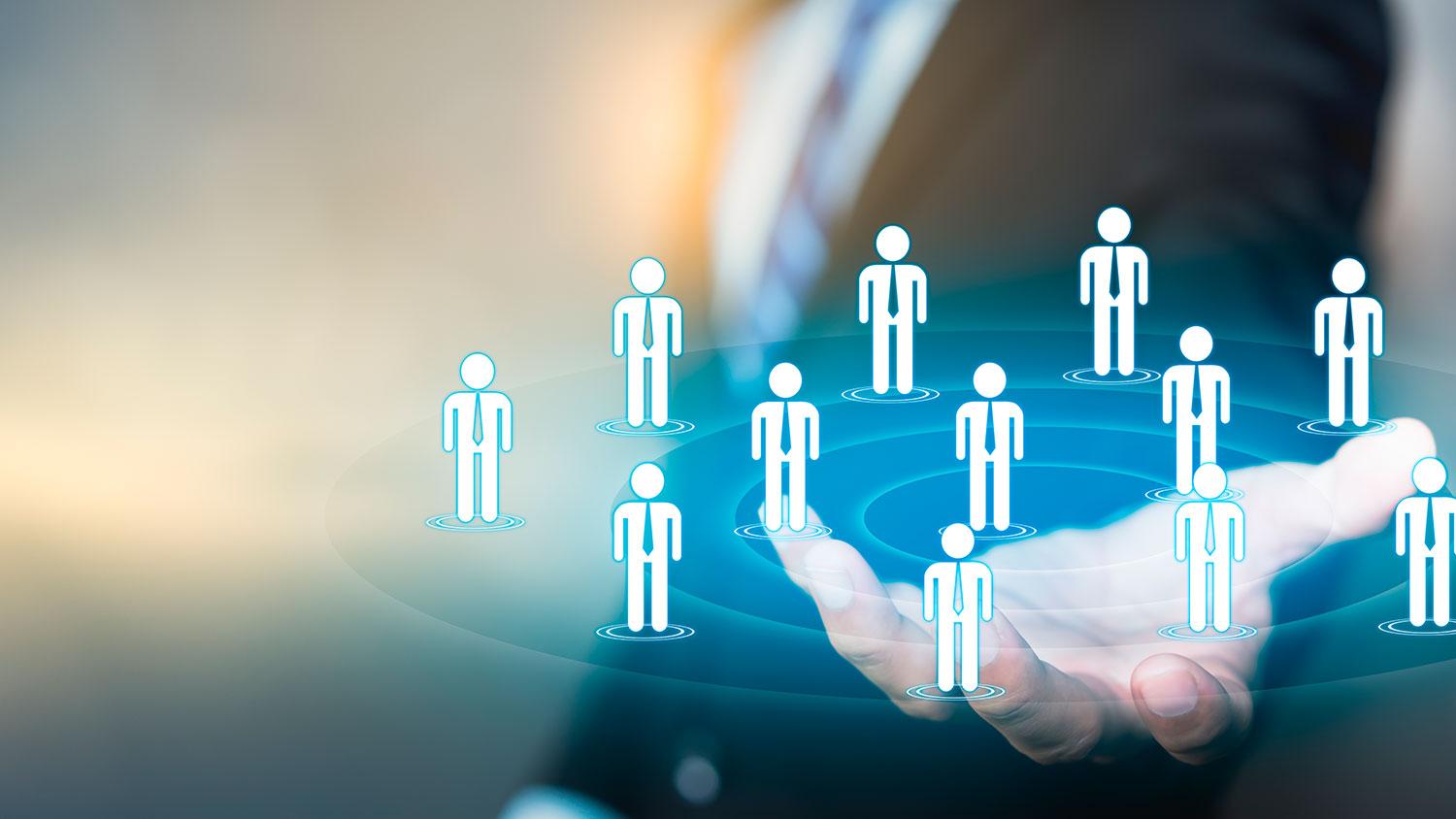 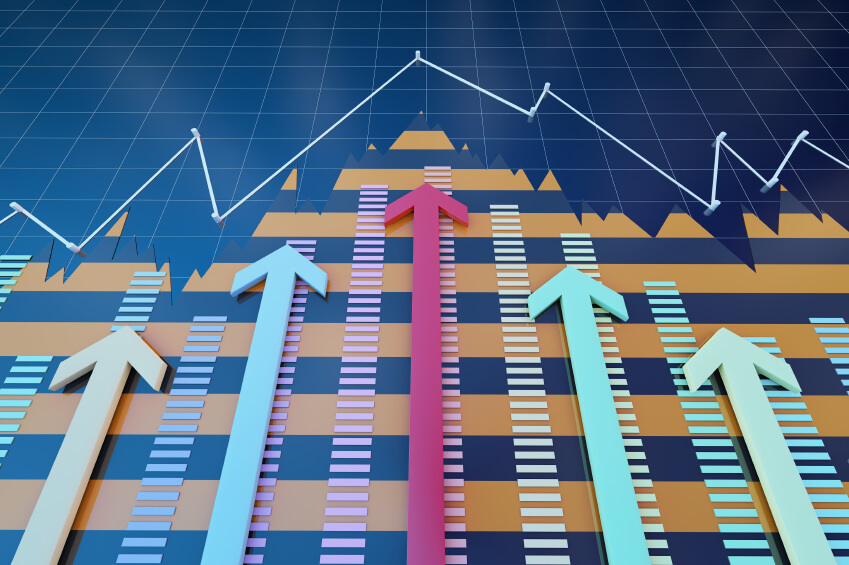 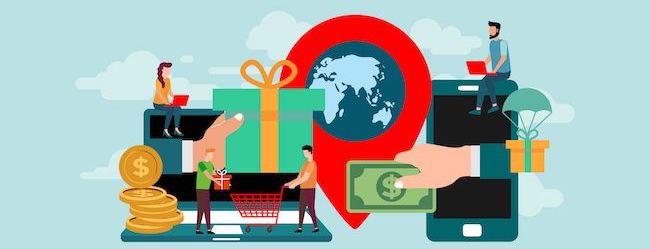 Política de tasa 
de la Fed
Inflación
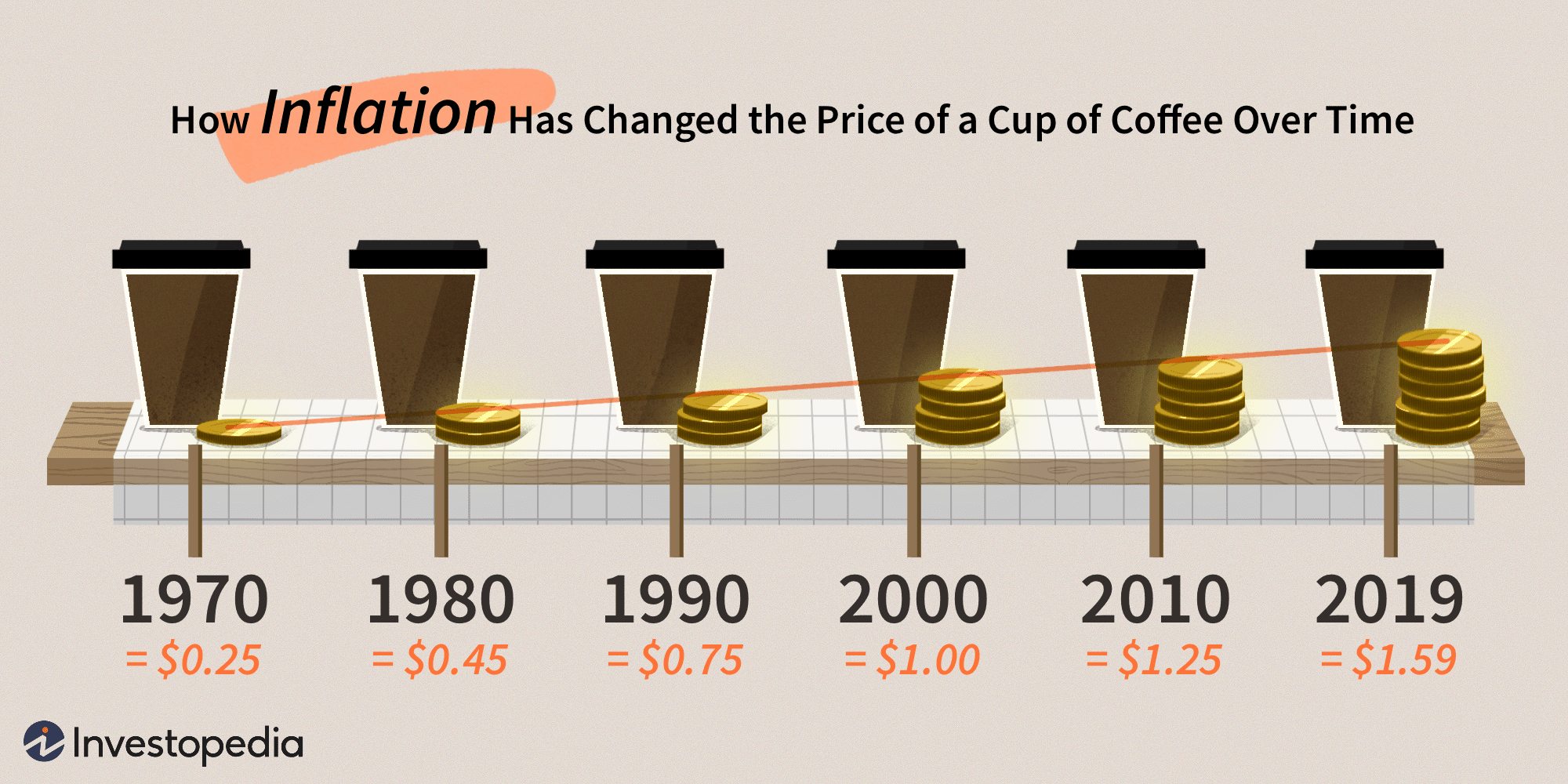 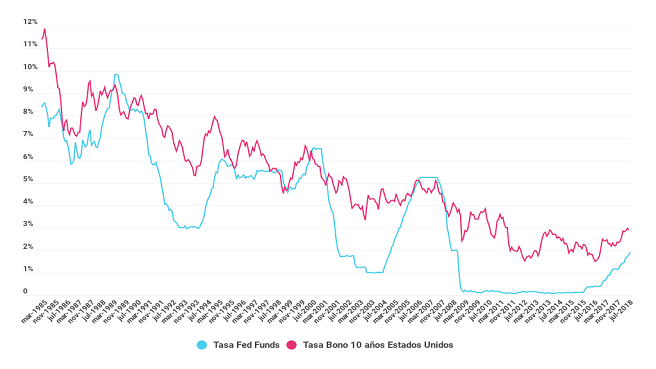 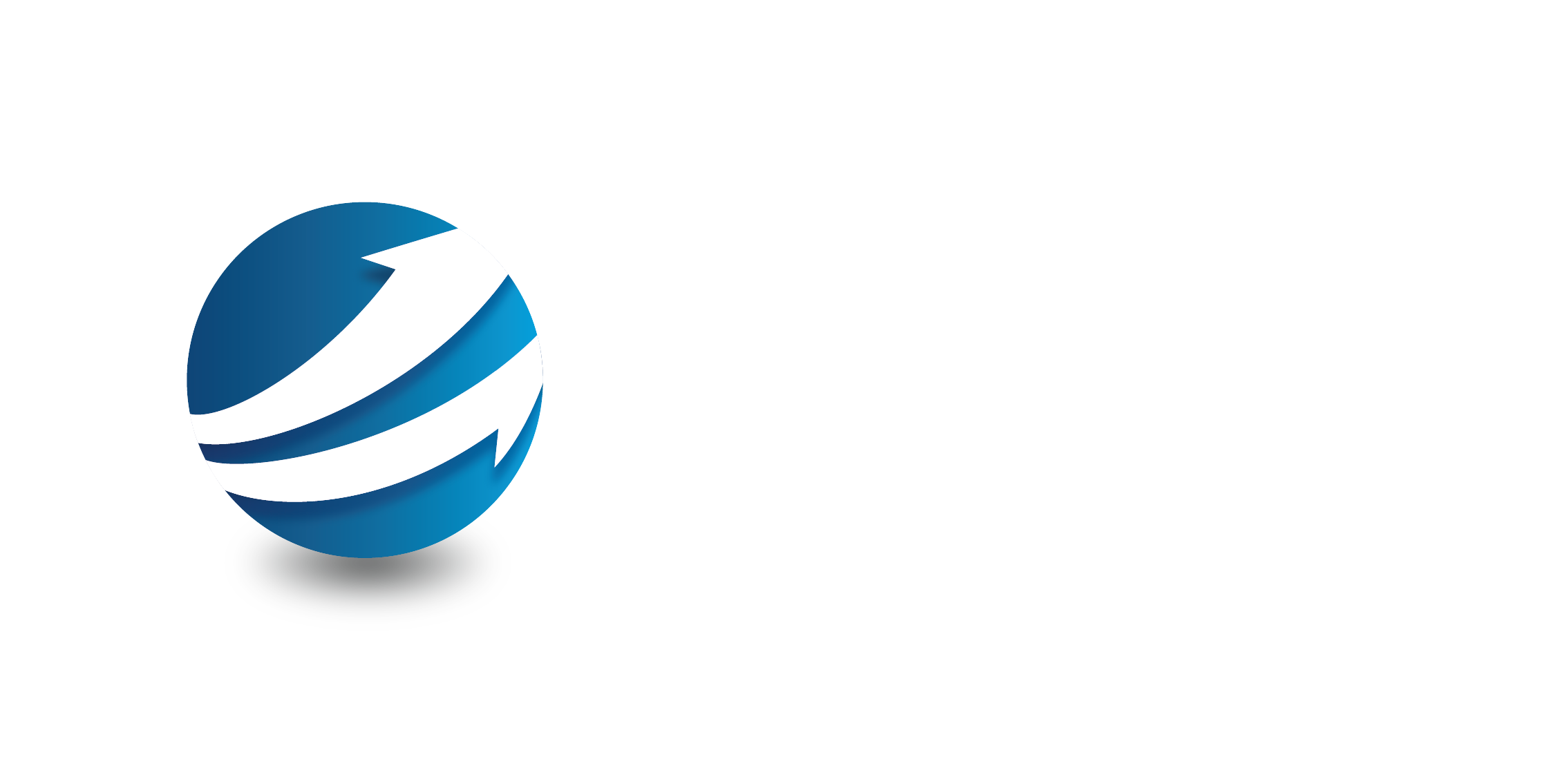